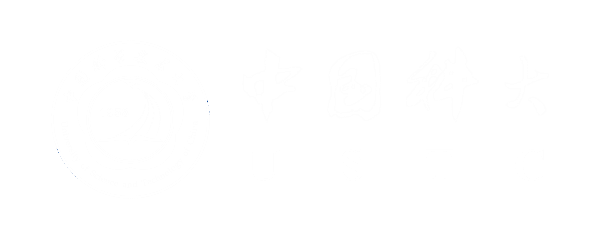 Study of CEPC ECAL Calibration
2025.3.18
Xiang Li, Zhen Wang, Jiaxuan Wang
[Speaker Notes: Thank you for joining me today. This presentation focuses on the energy calibration data processing of the CEPC ECAL. I will explain the challenges we faced with muon-based MIP calibration and how we transitioned to using electrons for a more accurate and reliable calibration.]
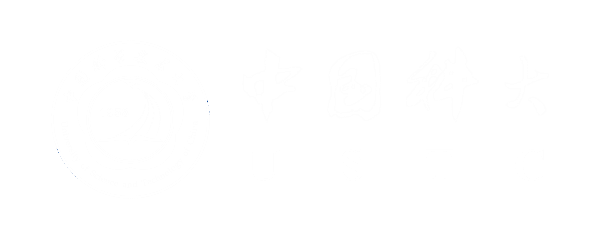 Motivation：
MIP calibrations are not optimal.
Electrons are used as a substitute.
Strategy :
Energy/ADC studied where the beam hits layer center
Determine scale factors to rescale channels.
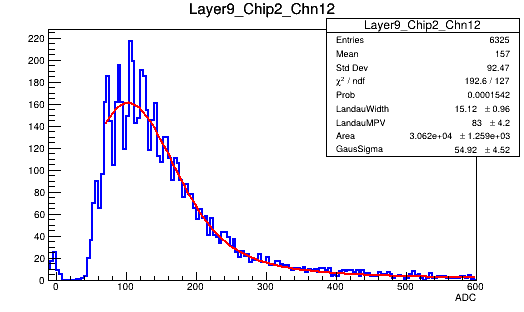 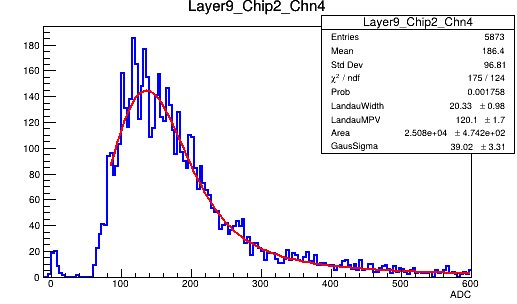 [Speaker Notes: Initially, we attempted to use muons for MIP calibration。but they are not optimal for achieving the desired accuracy. To address this, electrons are used as a substitute.
First, we examine the energy and ADC distribution of central cells to understand their response. Based on this analysis, we determine scale factors to rescale individual channels, ensuring uniformity and accuracy across the system.
This approach allows us to improve calibration precision and achieve more reliable results moving forward.]
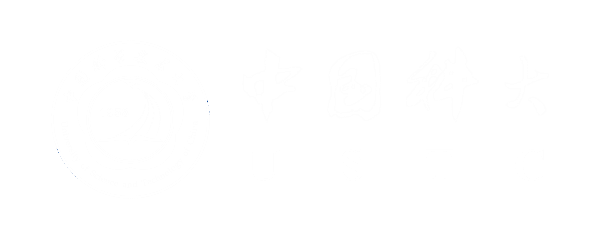 Methodology:
For each layer:
    Select a standard channel (denoted as hstd)
For h in remaining channels:
    Find the sf minimizes chi2(h,hstd)
Parameter ranged modified
Standard selection:
MIP calibration
Statistics
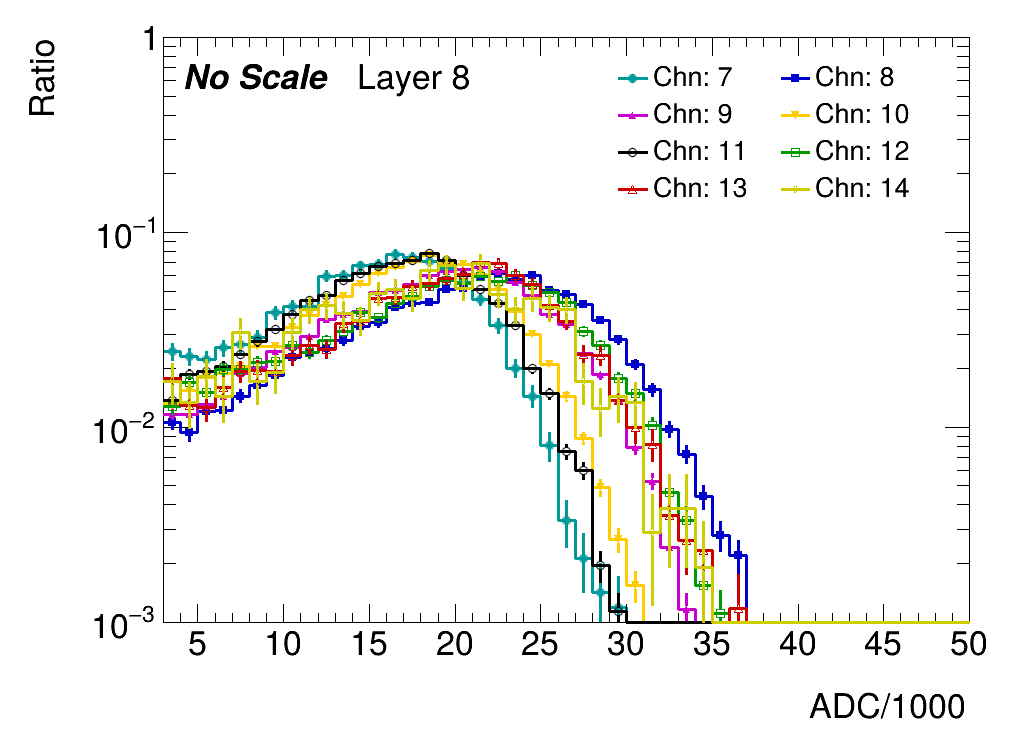 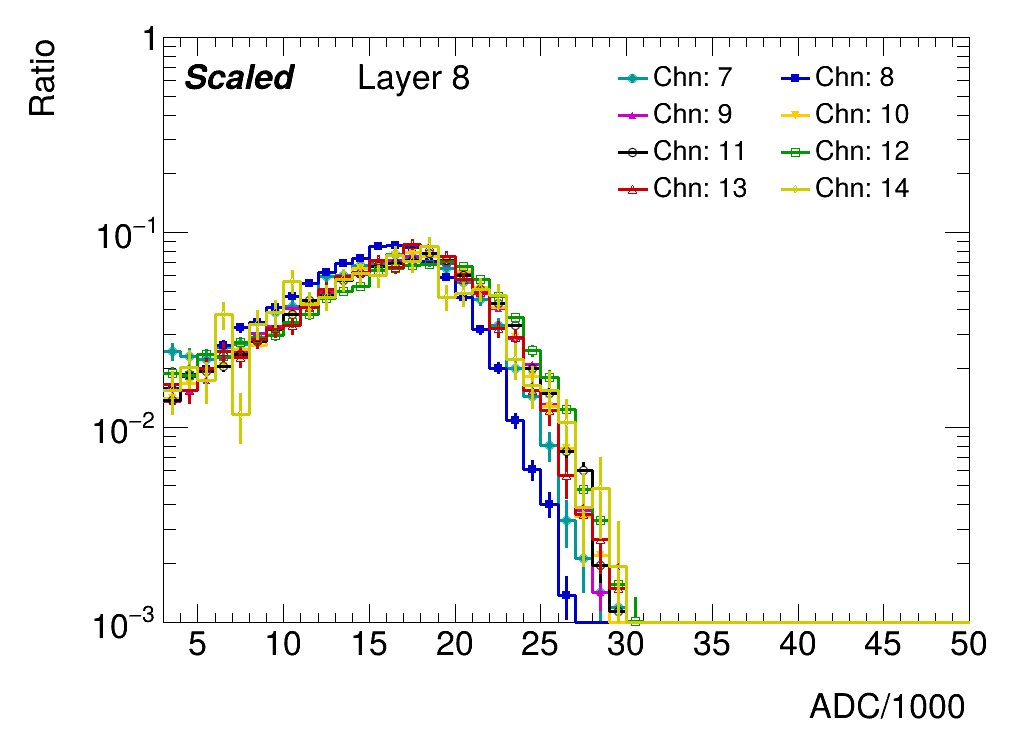 SF
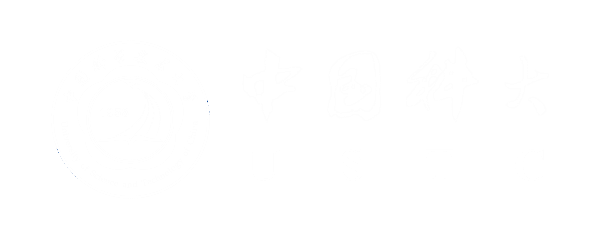 Scale Factor
The calculated scale factors are all close to 1
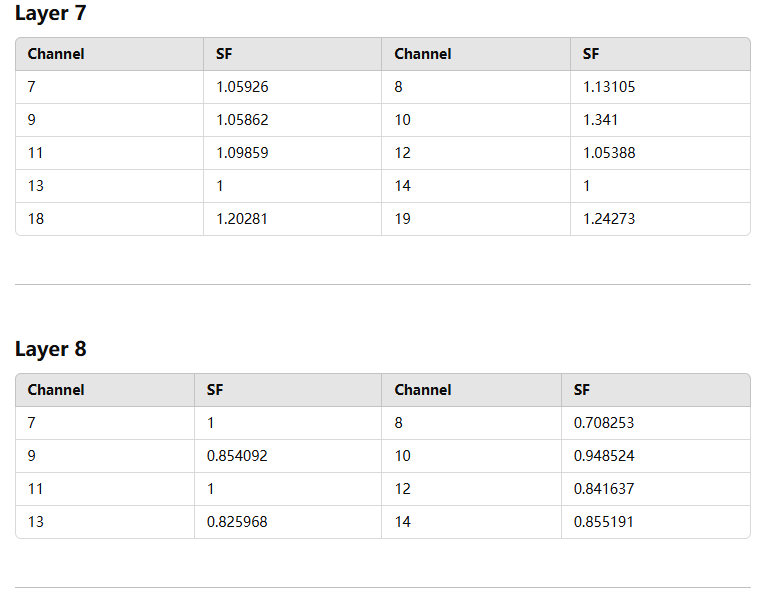 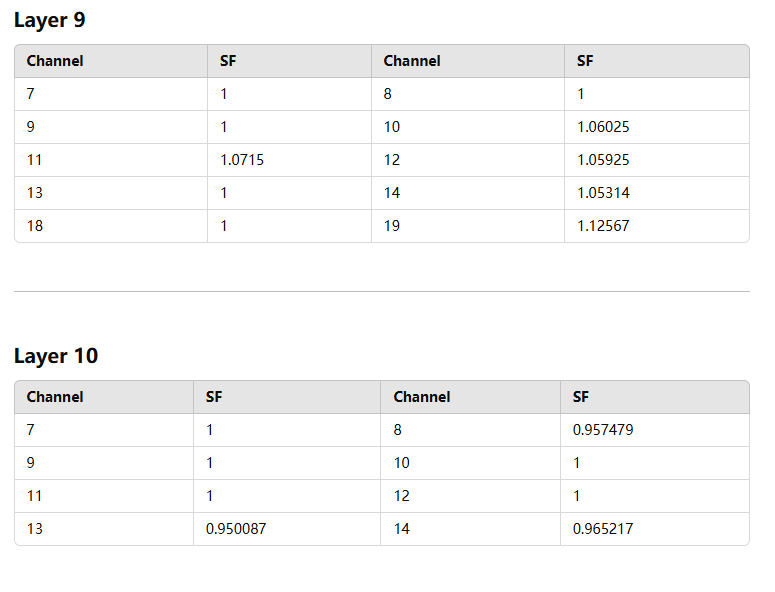 *
*
*
*
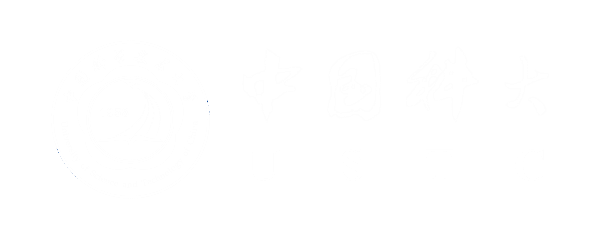 Sum of ADC within one layer
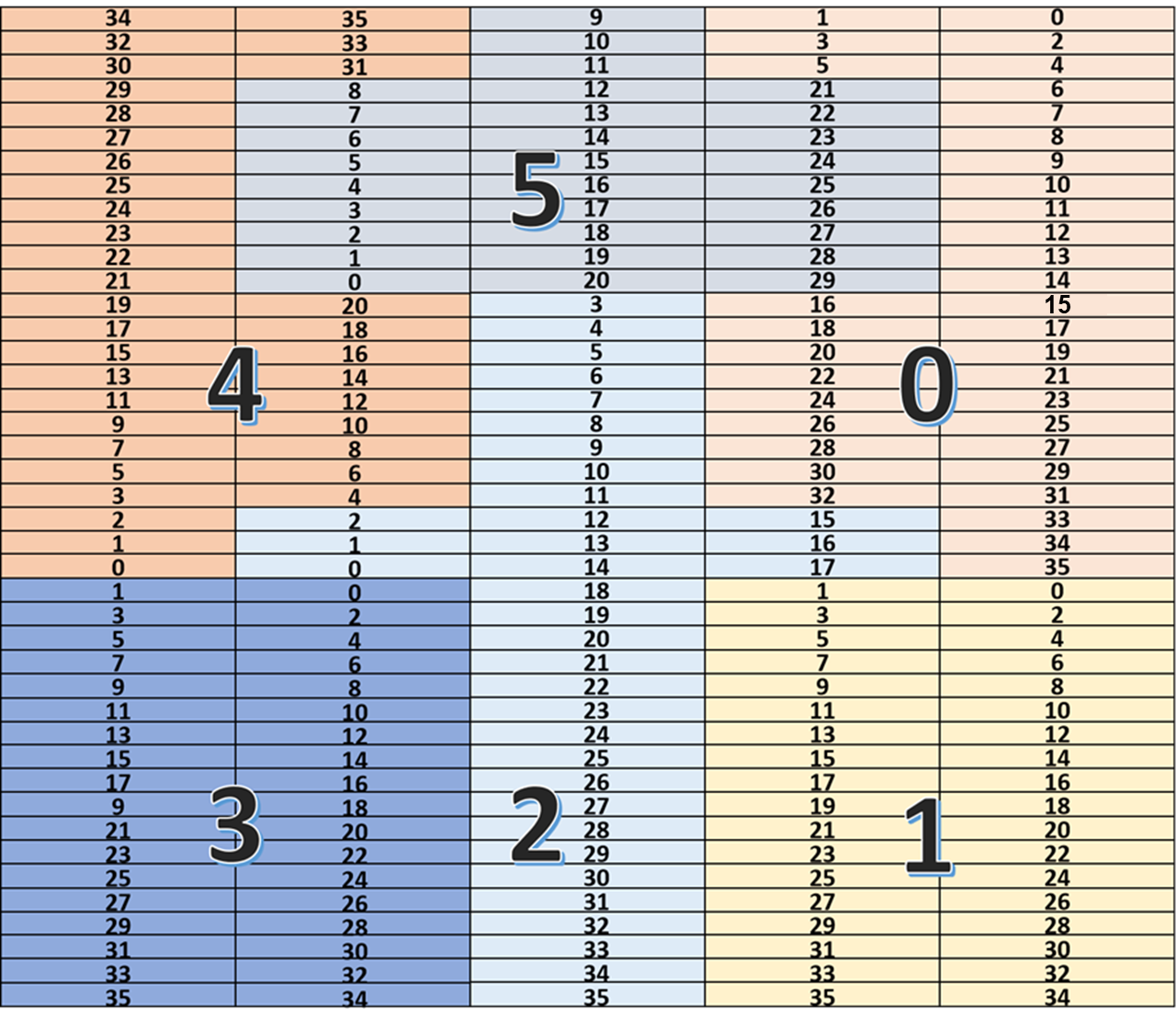 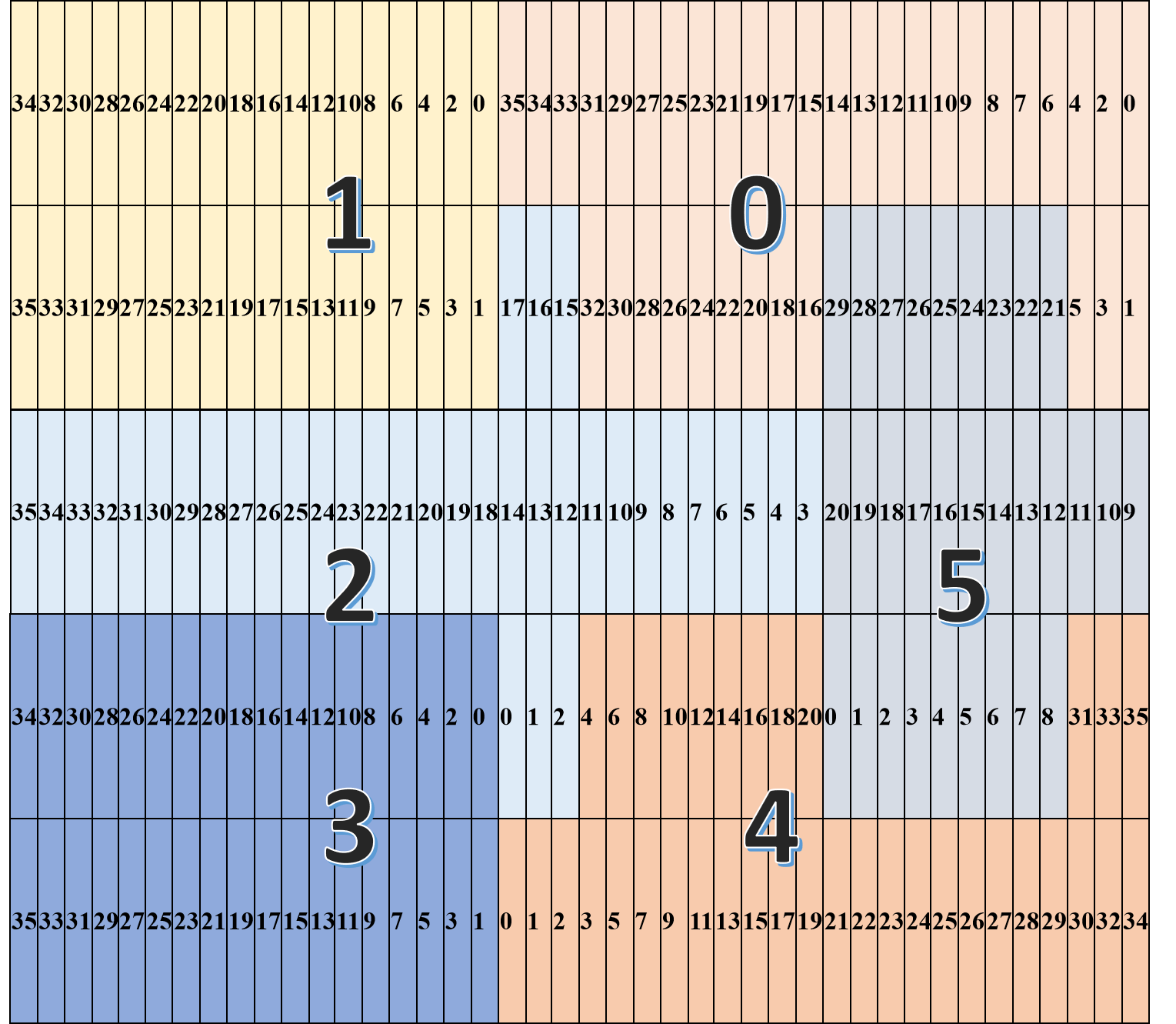 Layers with weighted center falls into beam center
ADCs are summed for comparison
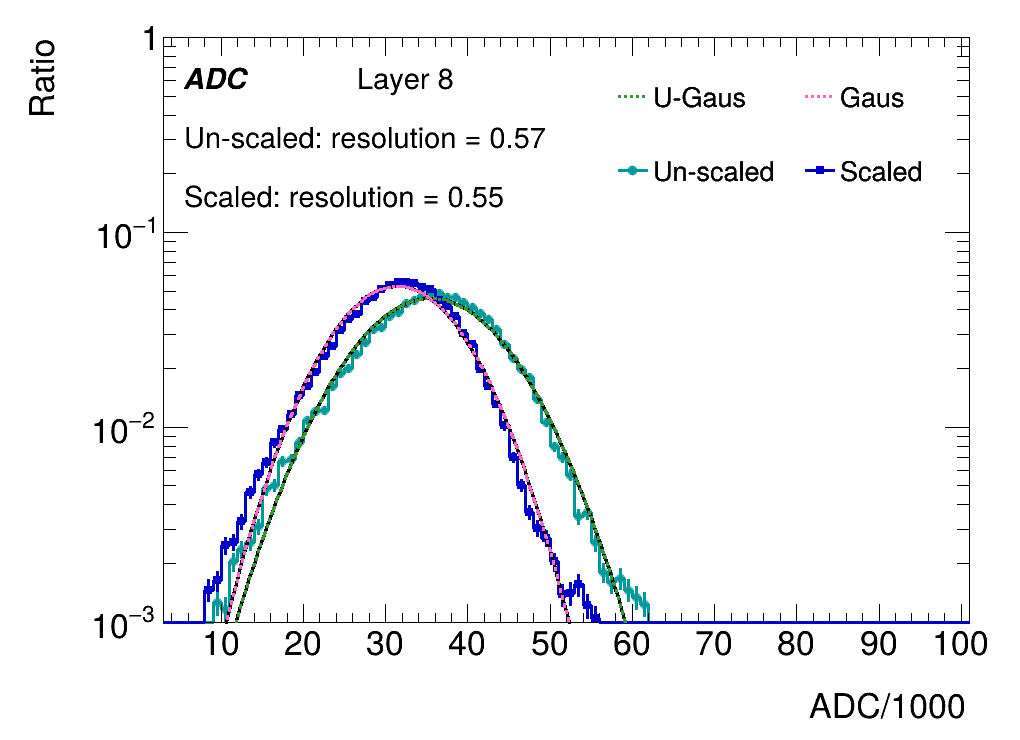 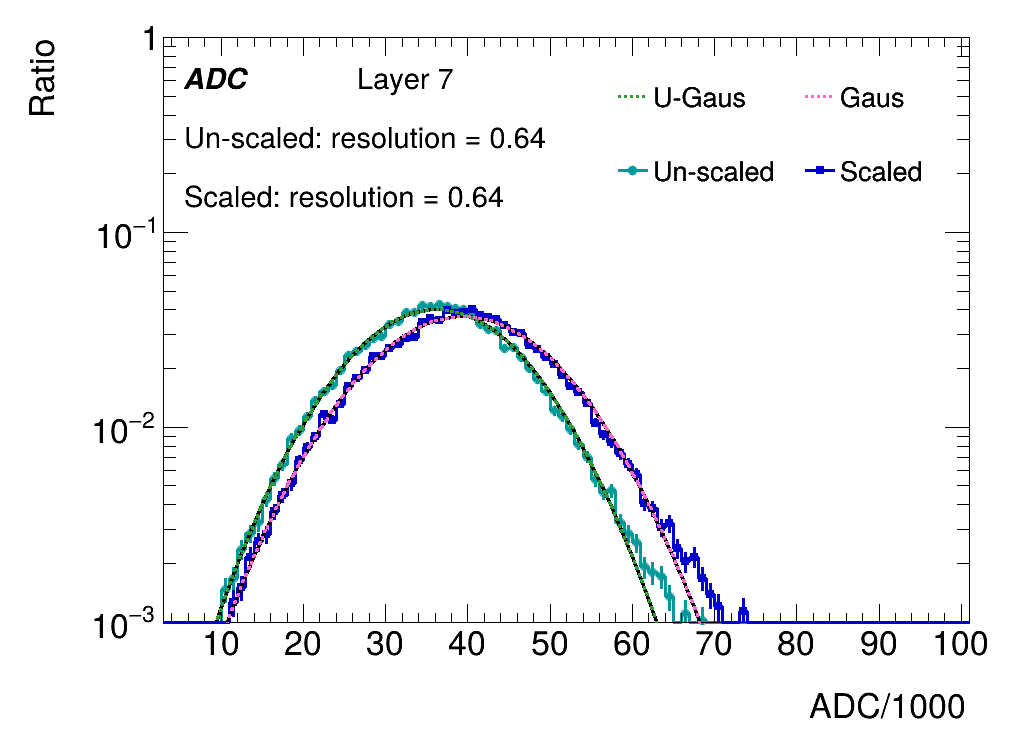 Sum of energy within one layer
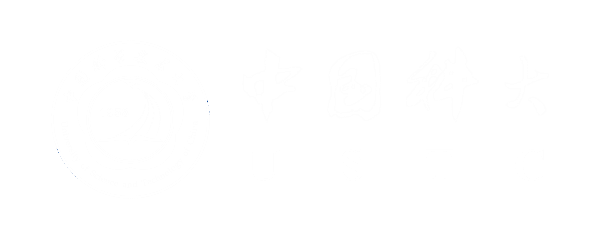 Energy=ADCscaled/MPVstd*0.305(MeV)
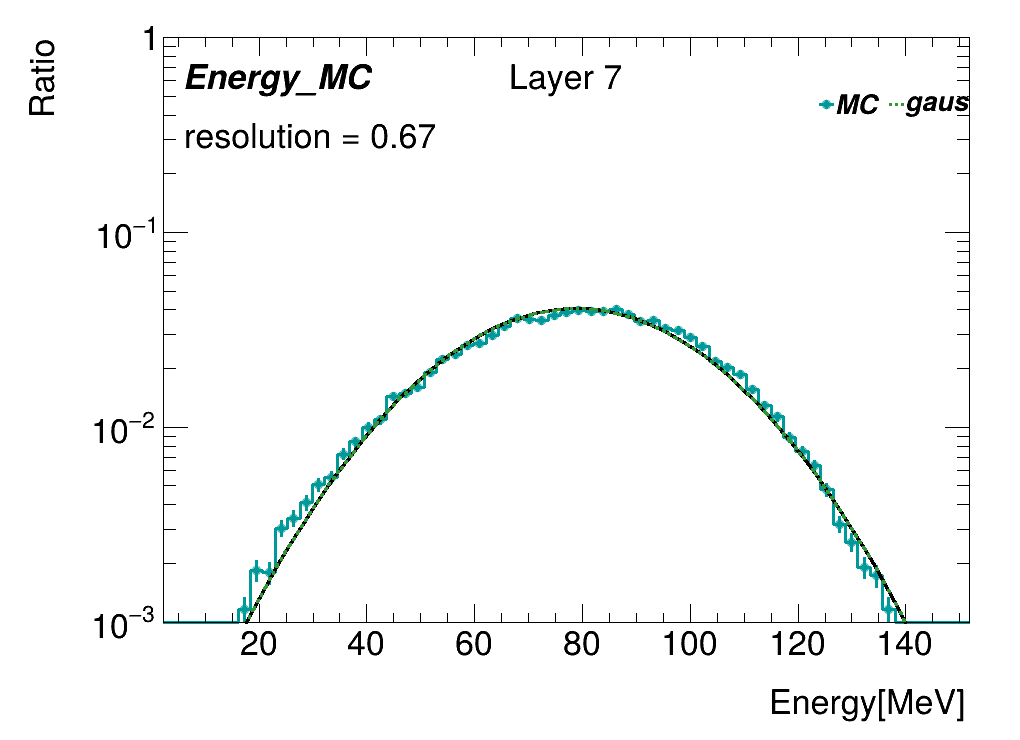 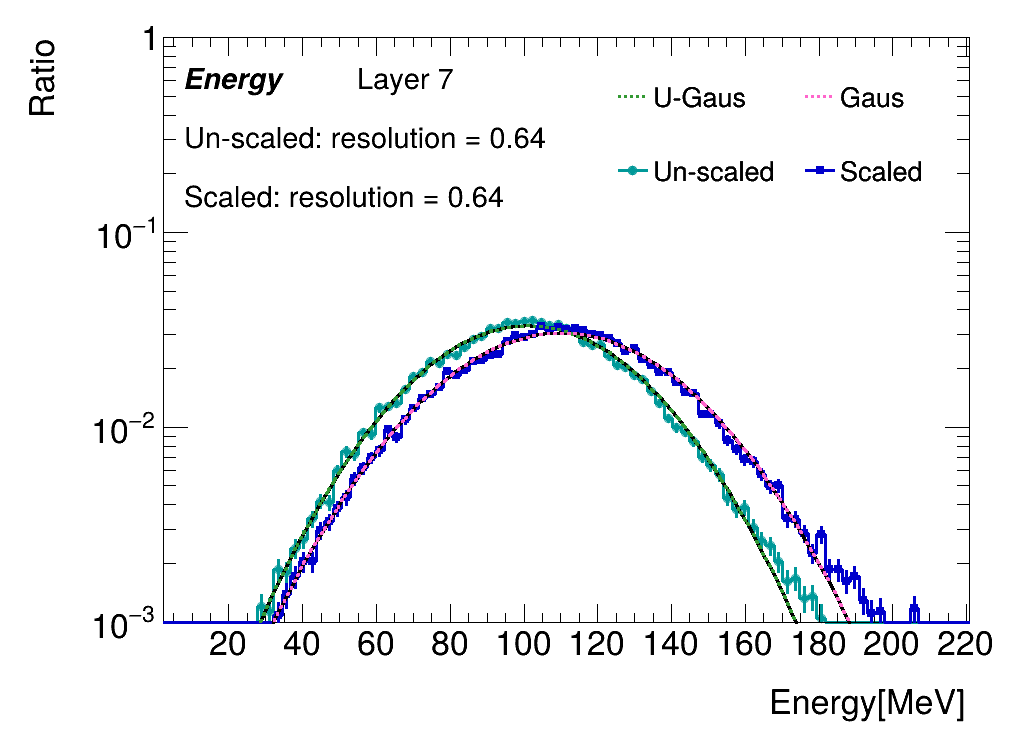 Layers with weighted center falls into beam center
MPV of standard channels are applied for all channels
Compare with MC
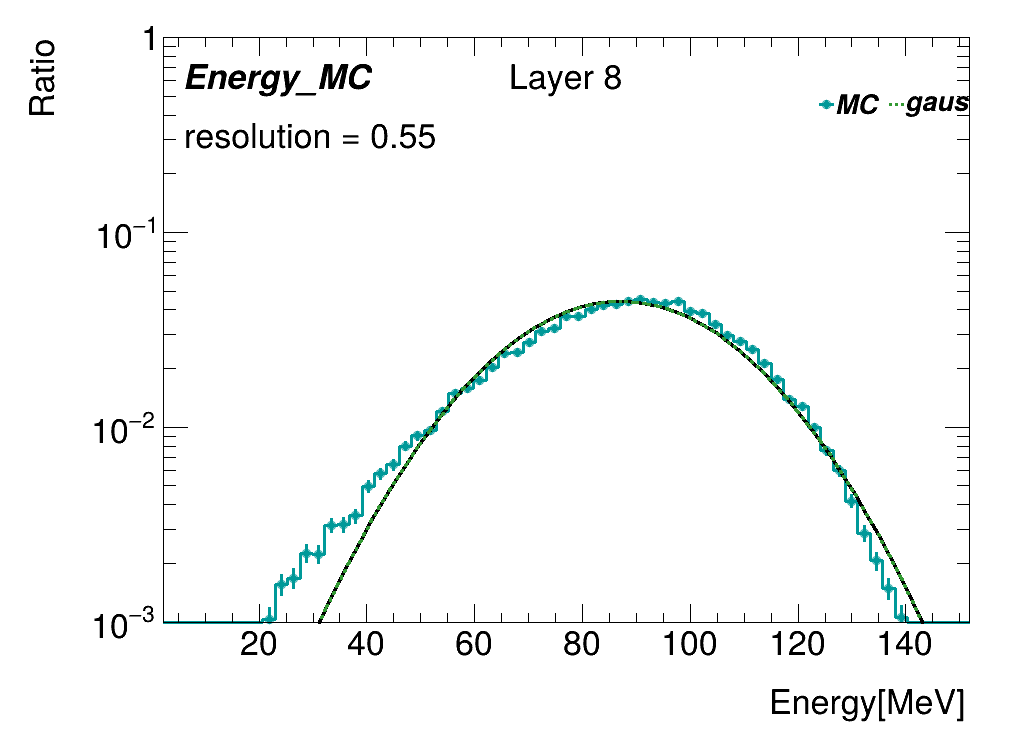 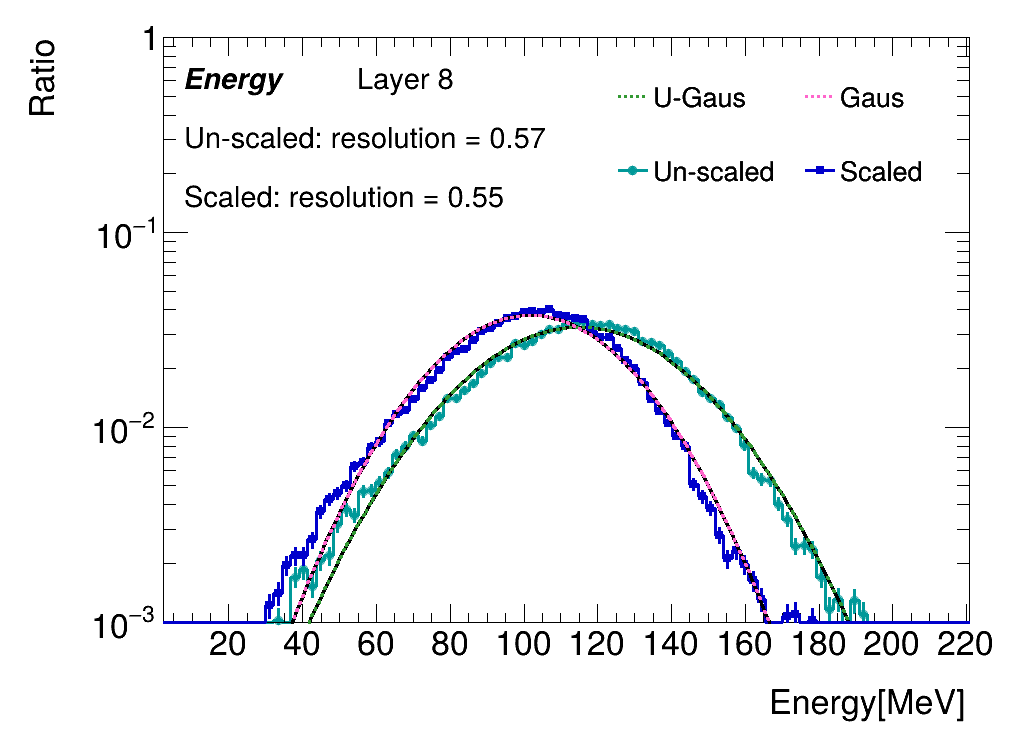 Scale to MC
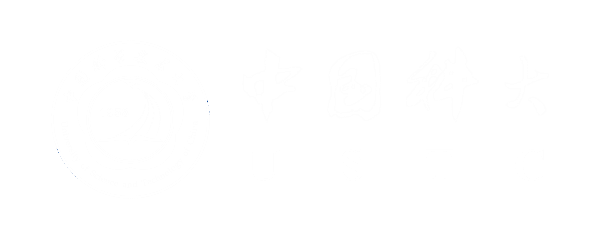 Energy=ADCscaled/MPVstd*0.305(MeV)
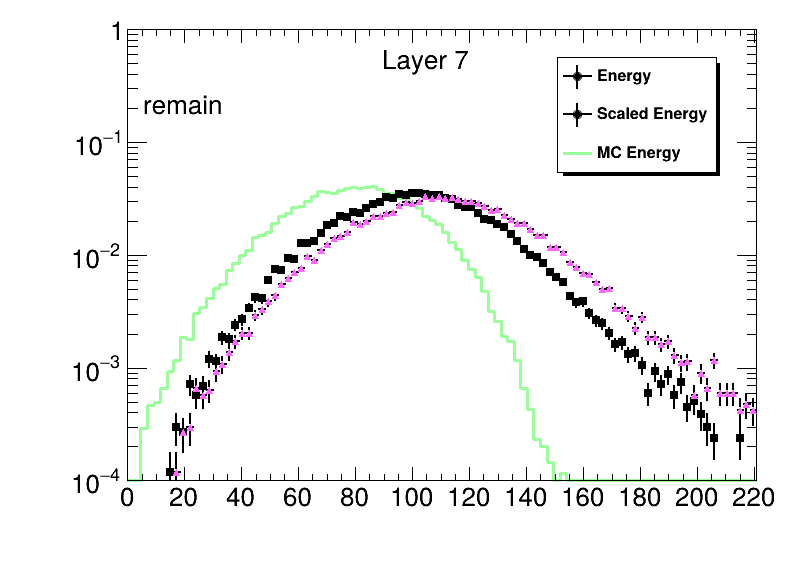 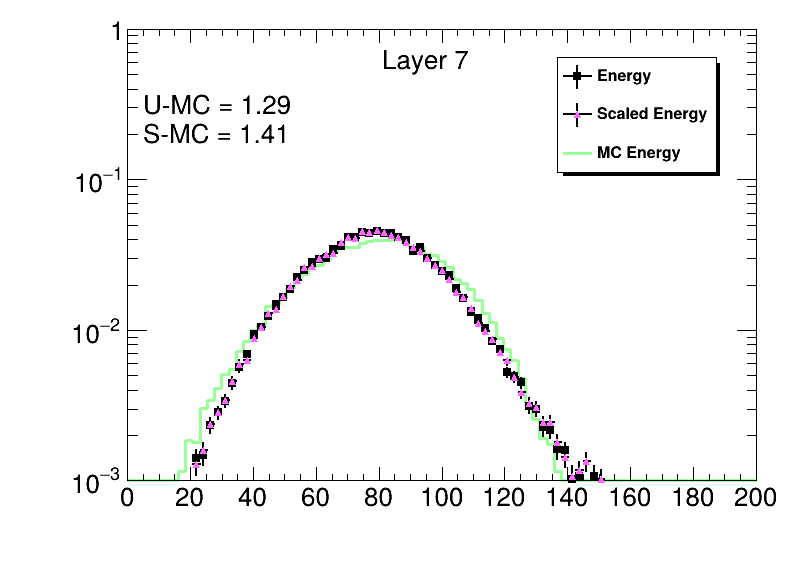 Layers with weighted center falls into beam center
MPV of standard channels are applied for all channels
Compare with MC
Using a factor to scale to the MC
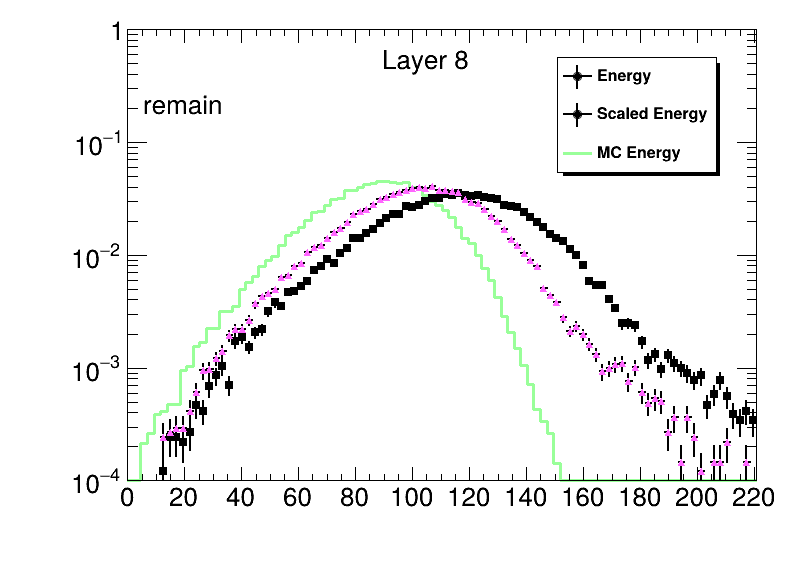 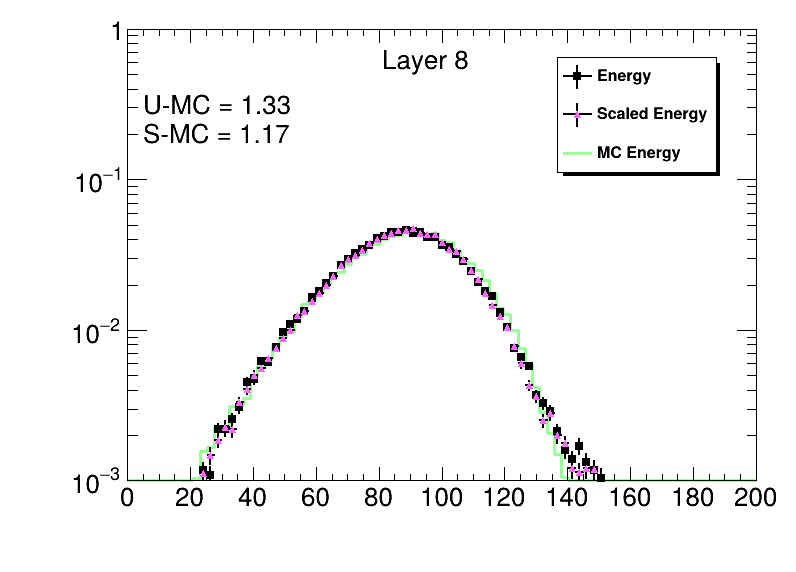 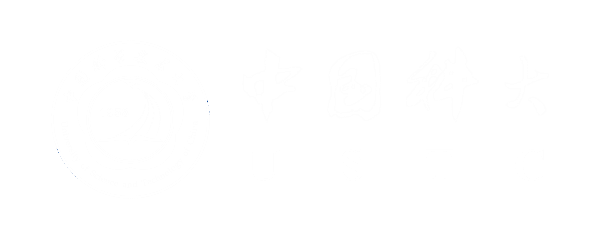 Distribution of energy within one layer
Layers with weighted center falls into beam center
MPV of standard channels are applied for all channels
standard channel :13
Energy=ADC/MPV*0.305(Mev)
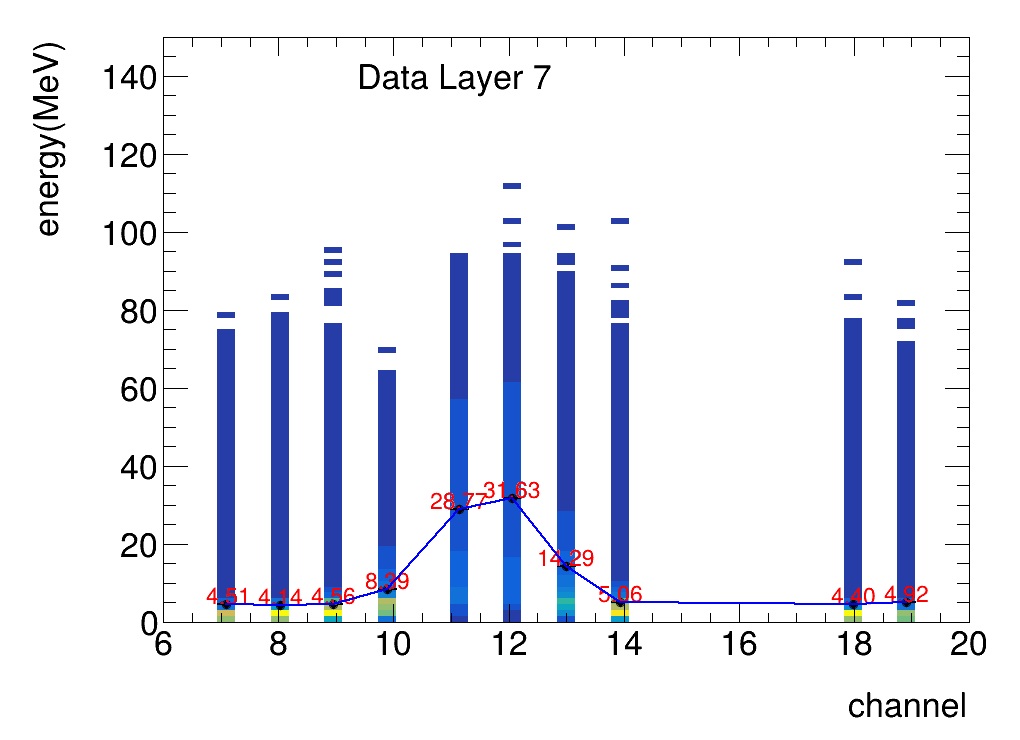 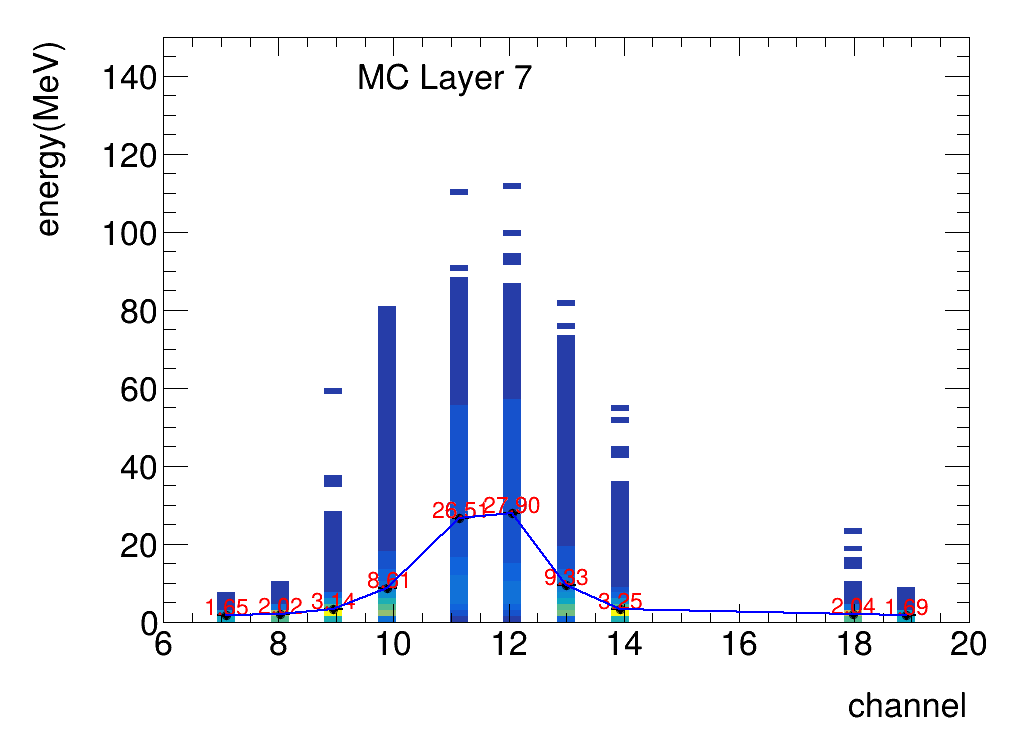 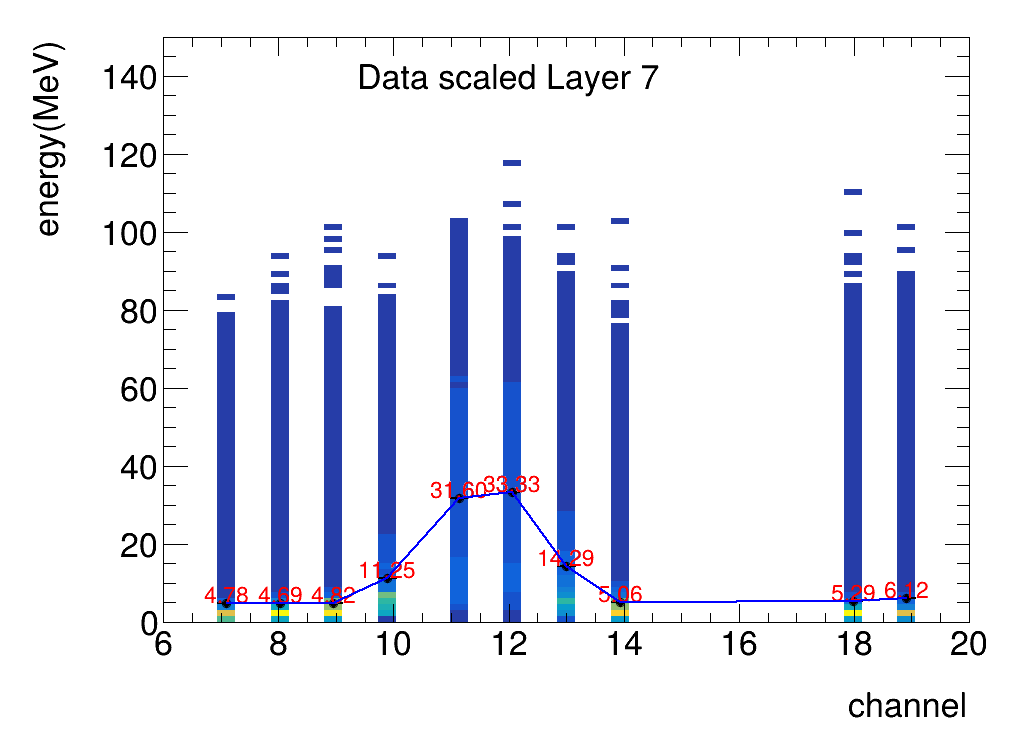 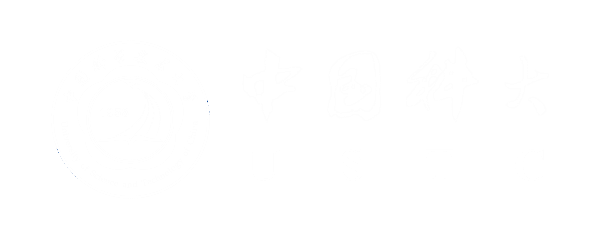 Distribution of energy within one layer
Layers with weighted center falls into beam center
MPV of standard channels are applied for all channels
standard channel :11
Energy=ADC/MPV*0.305(Mev)
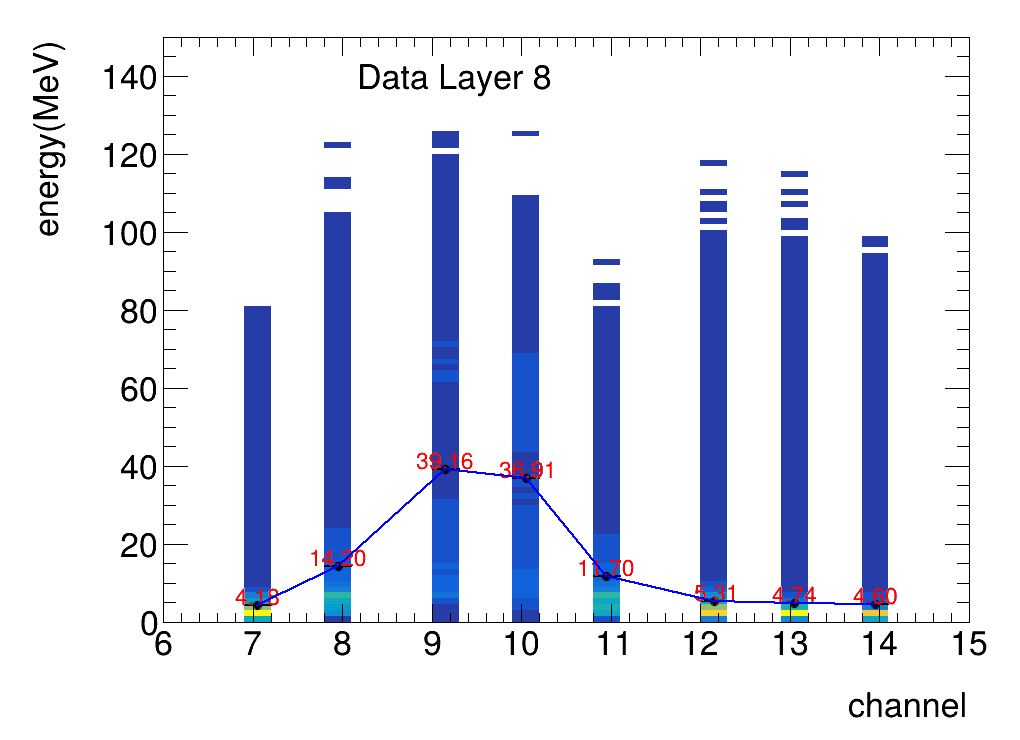 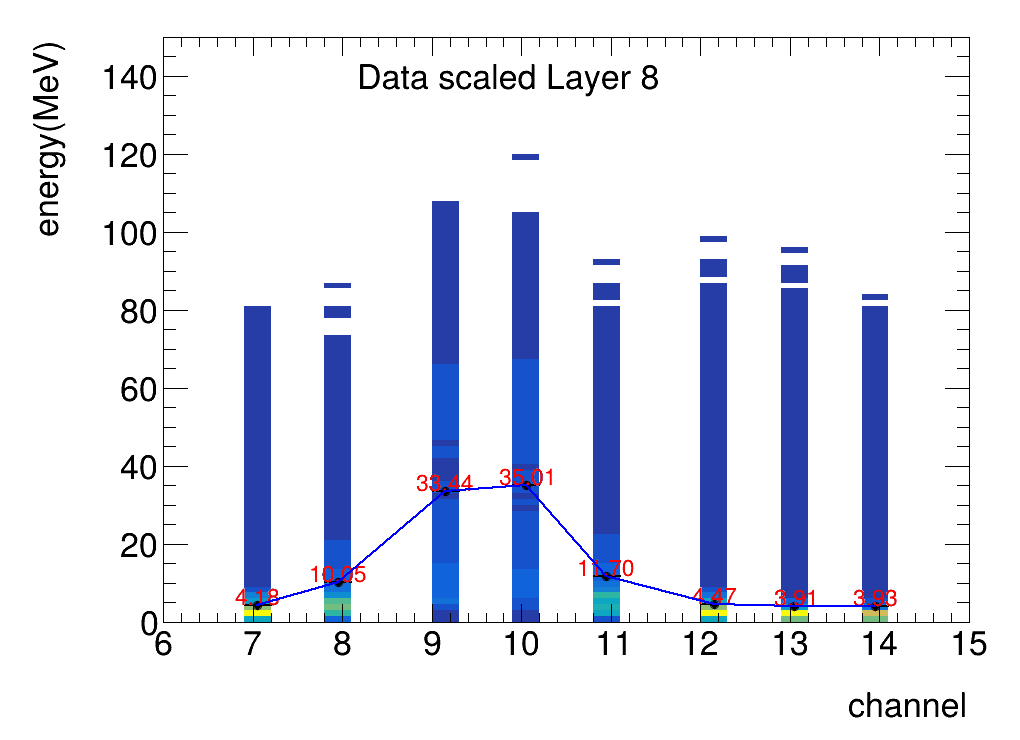 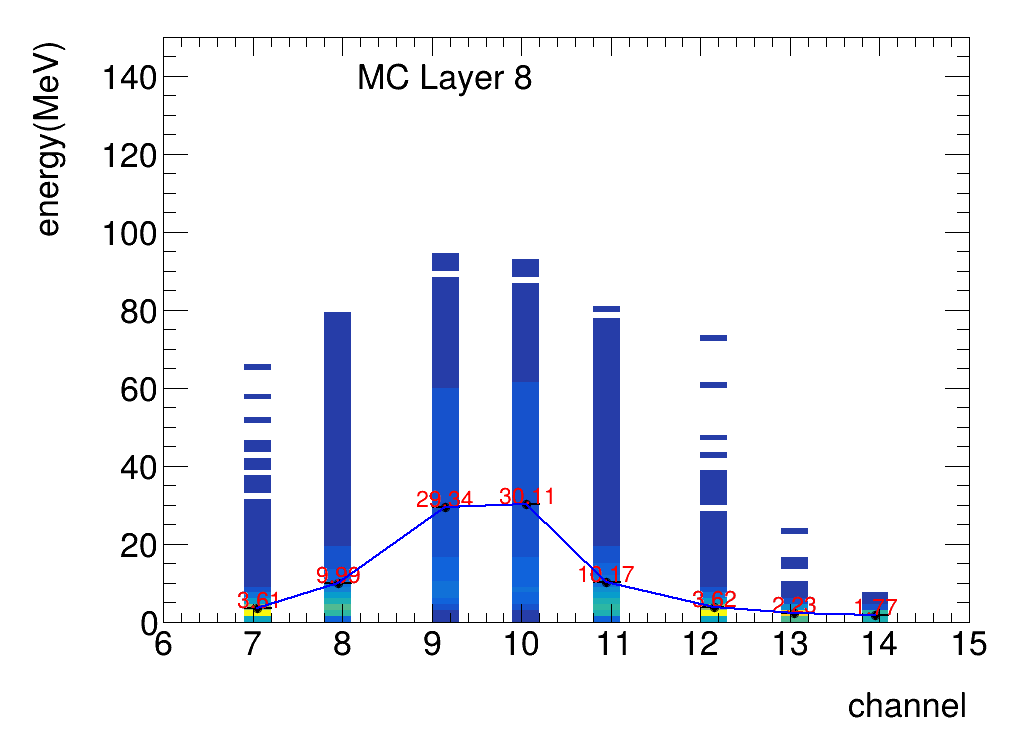 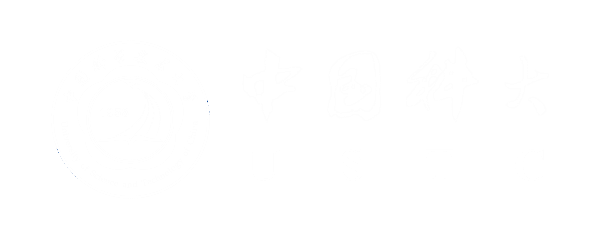 Sum of energy/ADC of single events
Events selected when center of layer 9 and 10 hit
ADC/Energy summed for all layers
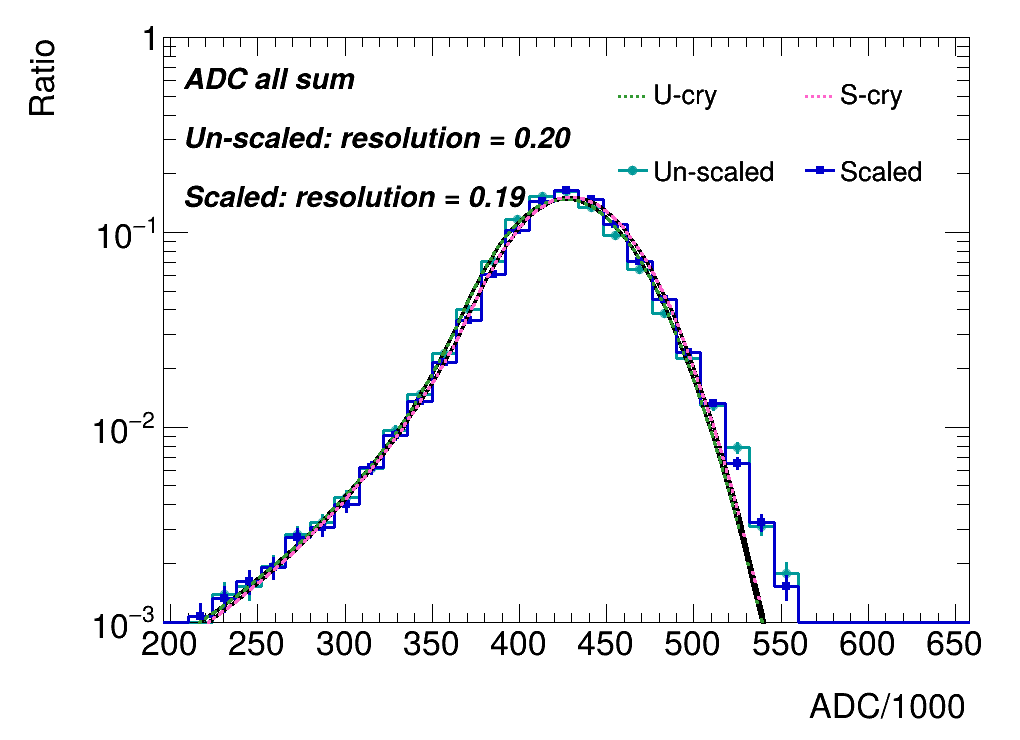 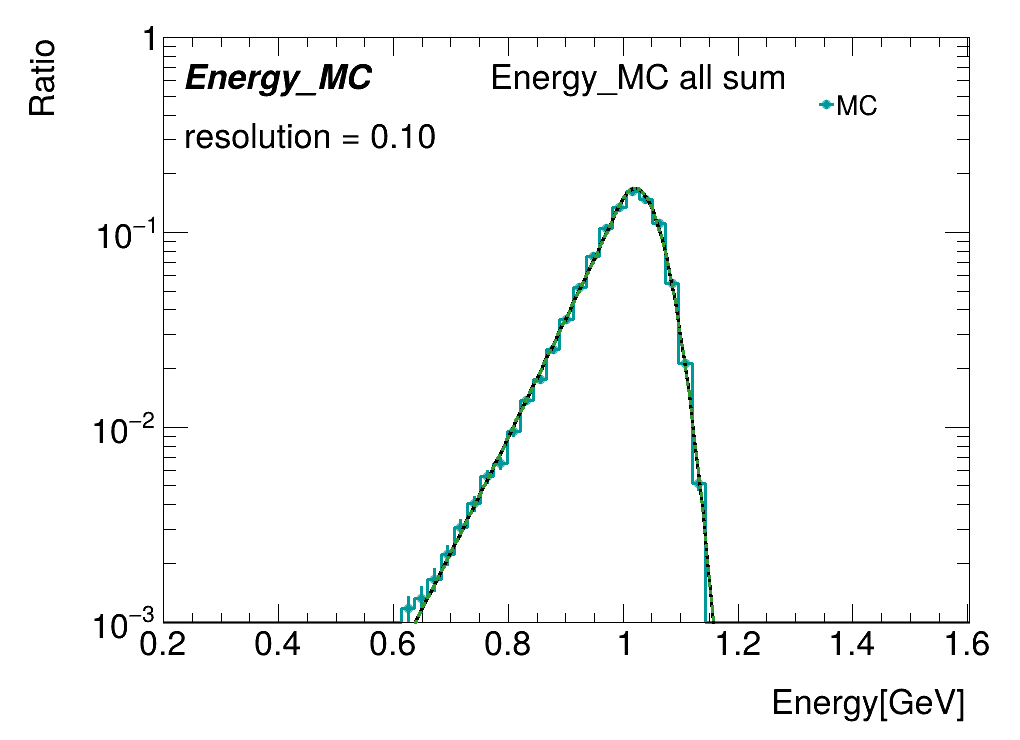 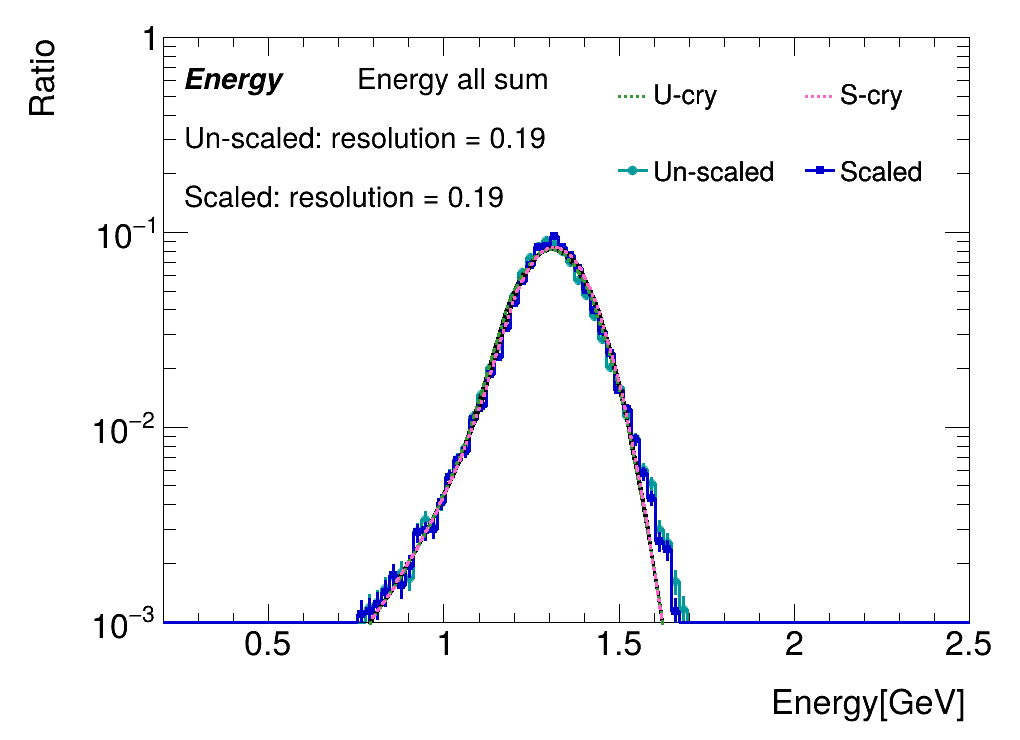 No obvious deviation found after scaling
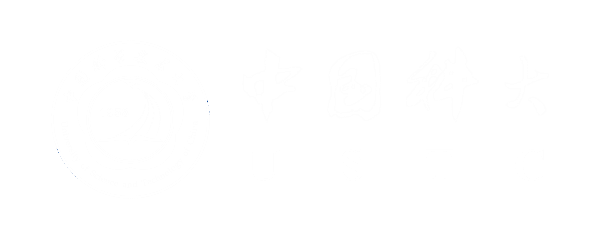 Cosmic Ray Test VS Beam Test
Using cosmic ray test MIP and beam test MIP
Calculate the 20 GeV electron energy deposition
beam test MIP selected
cosmic ray test MIP
beam test MIP
selected beam test good channel
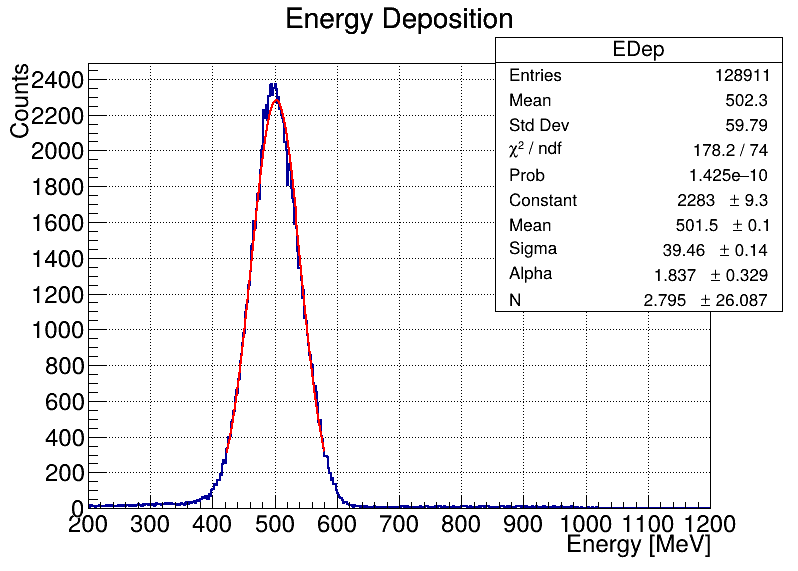 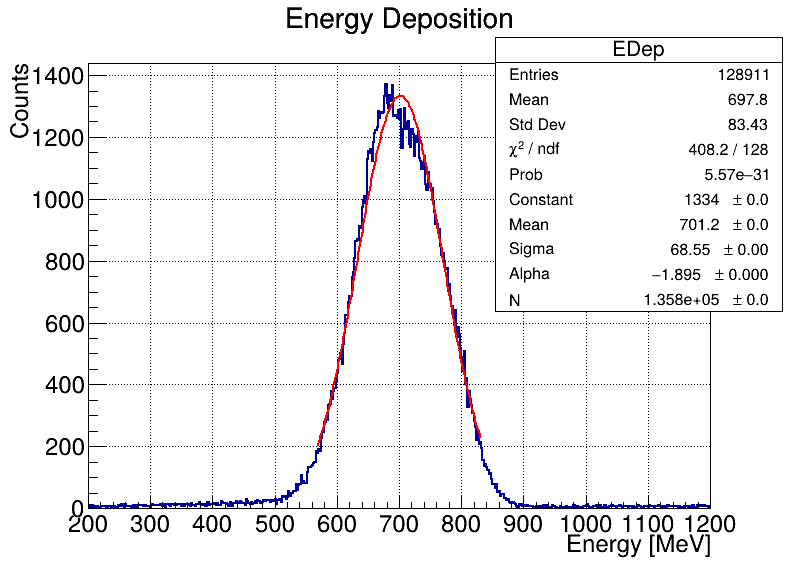 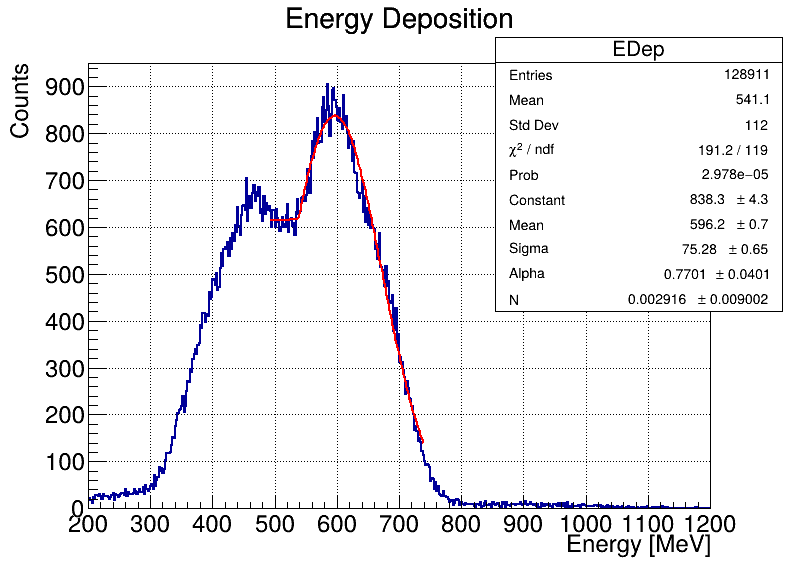 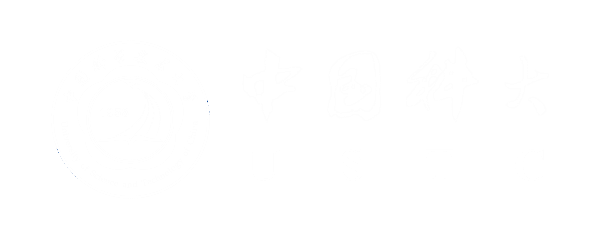 Cosmic Ray Test VS Beam Test
Using cosmic ray test MIP and beam test MIP
Calculate the 40 GeV electron energy deposition
beam test MIP selected
cosmic ray test MIP
beam test MIP
selected beam test good channel
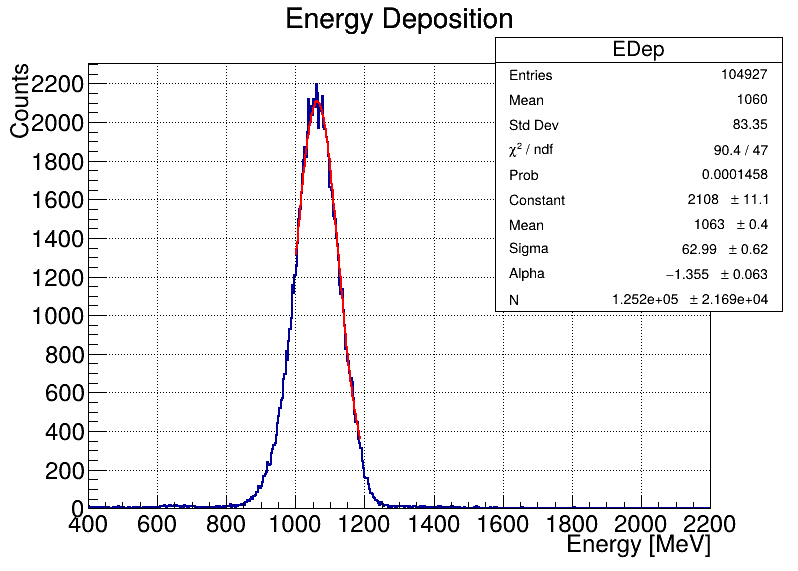 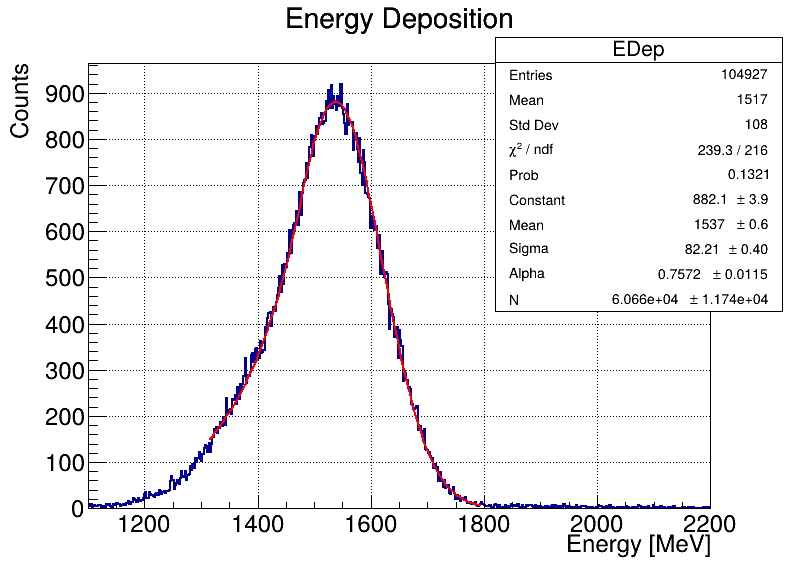 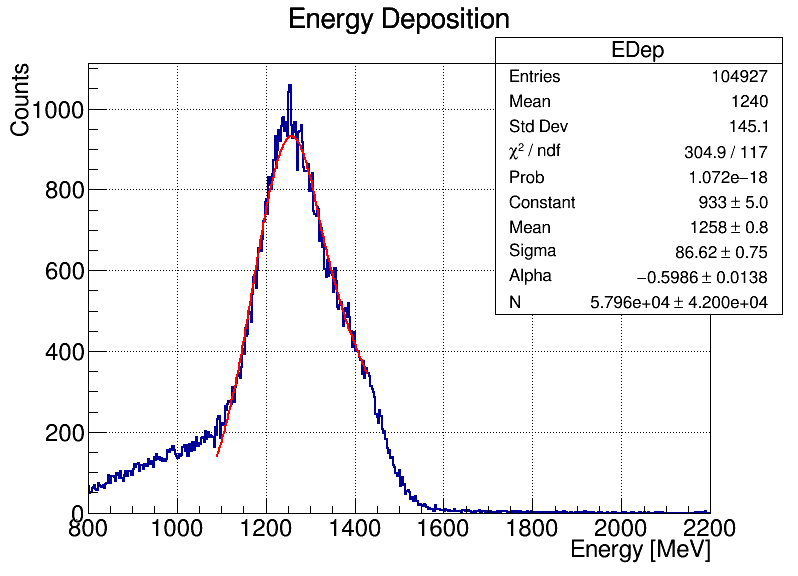 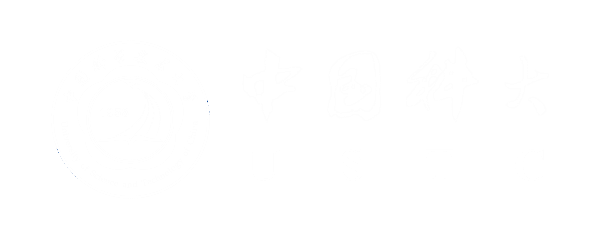 Cosmic Ray Test VS Beam Test
Using cosmic ray test MIP and beam test MIP
Calculate the 60 GeV electron energy deposition
beam test MIP selected
cosmic ray test MIP
beam test MIP
selected beam test good channel
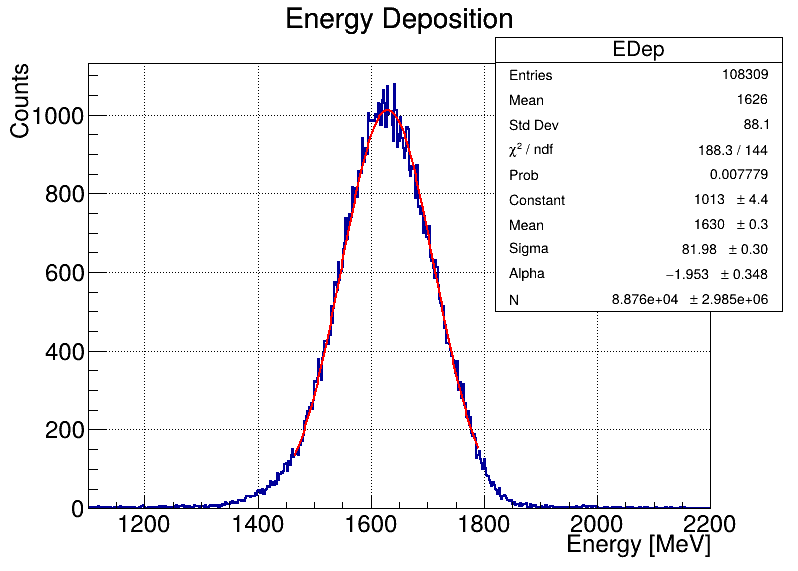 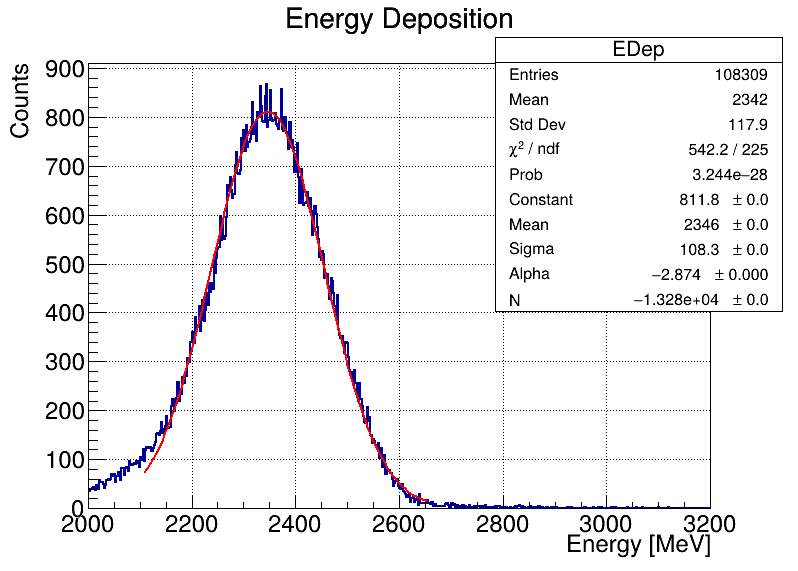 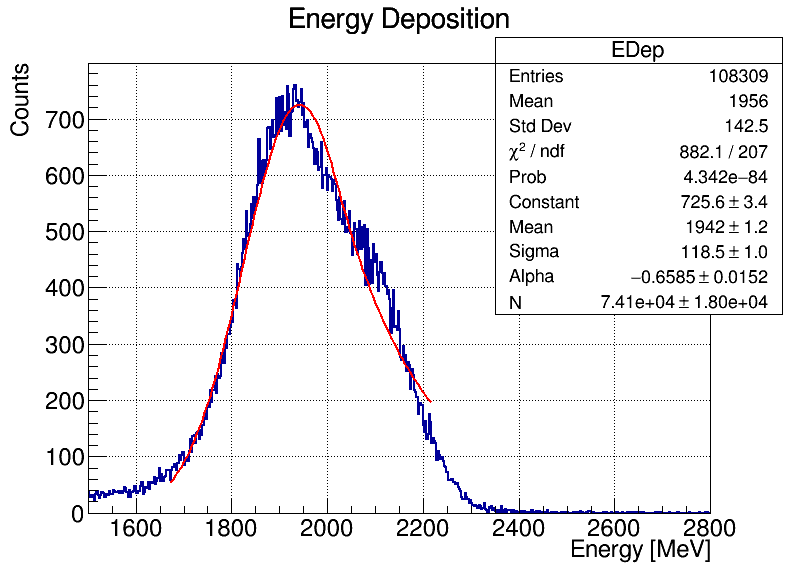 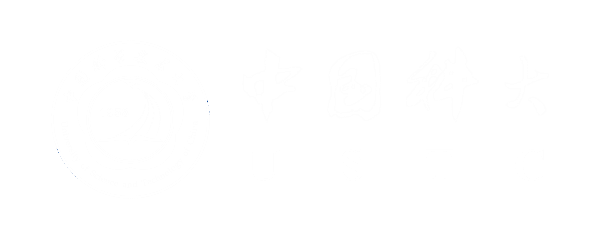 Summary & Todos
Sum of ADC/Energy studied (per layer / all layers)
Study of energy/ADC from MC
No obvious deviation found after scaling
Compere data and MC


Todos:
Optimization of fitting strategy
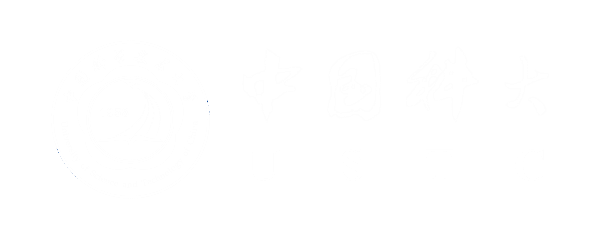 back up: the shape of electron beam
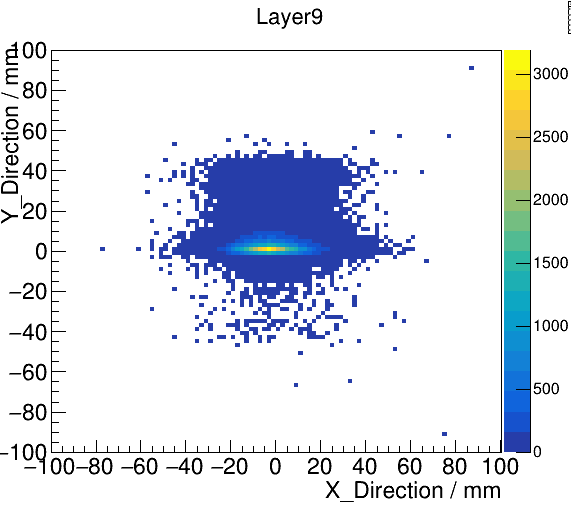 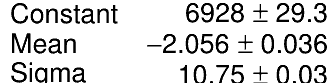 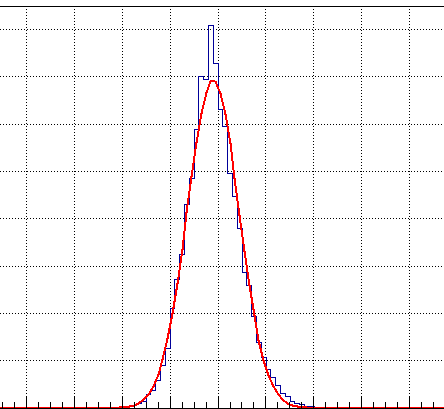 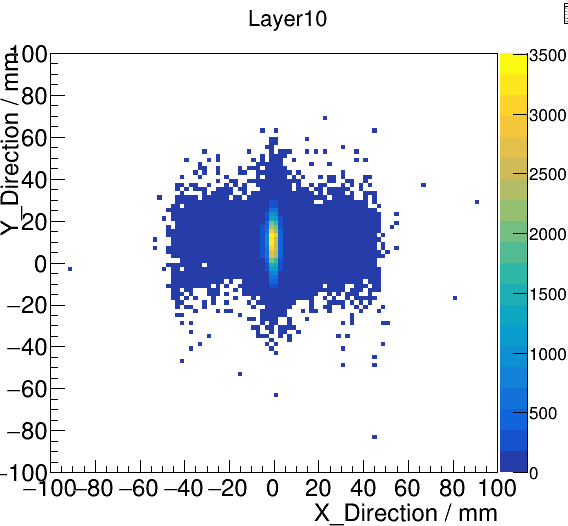 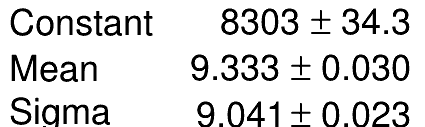 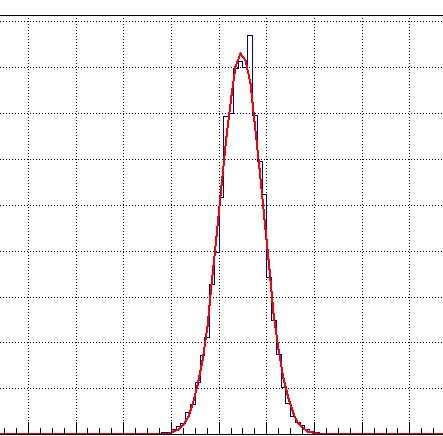 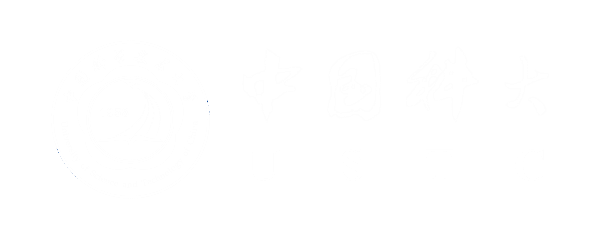 back up: the position of channels
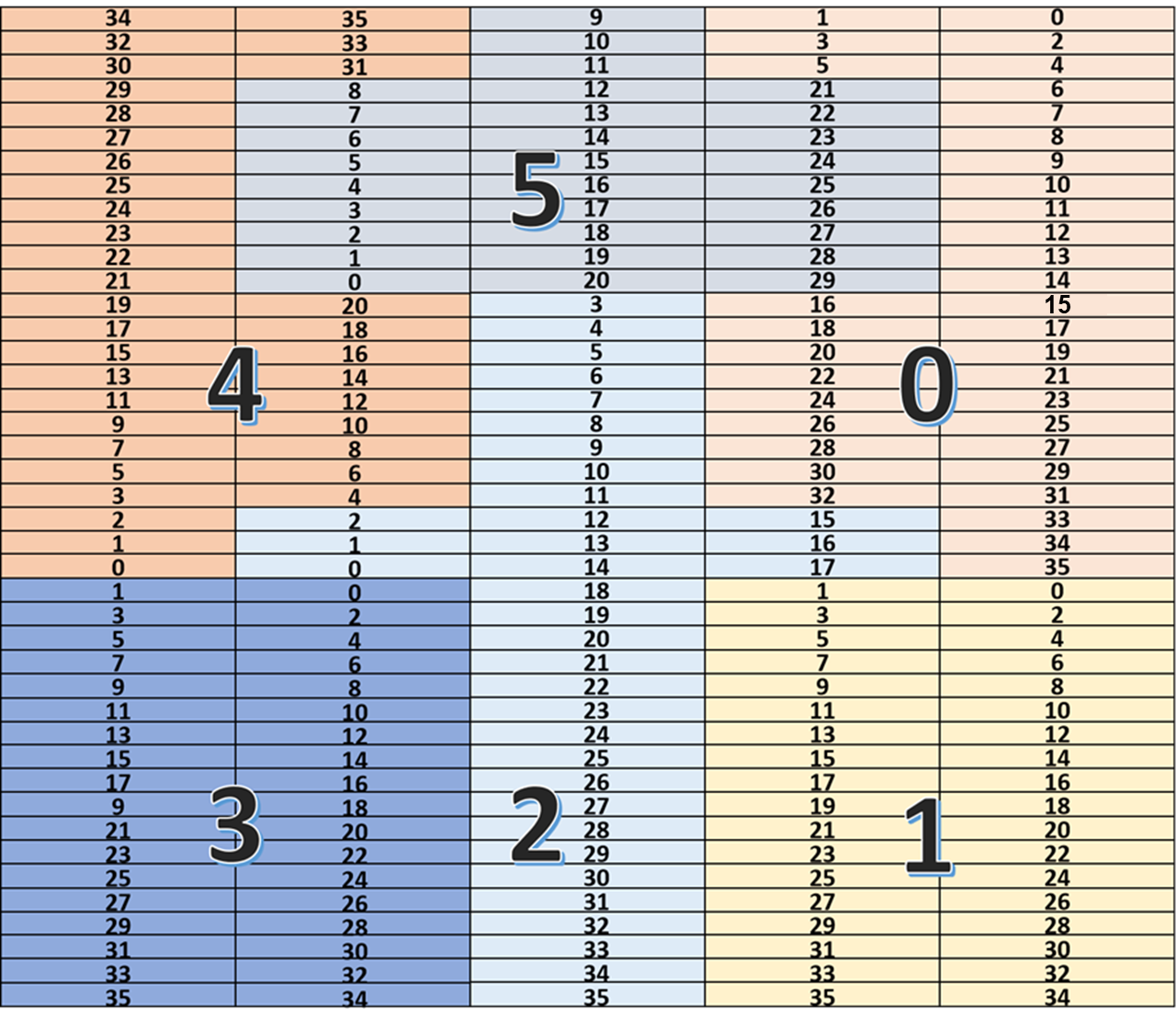 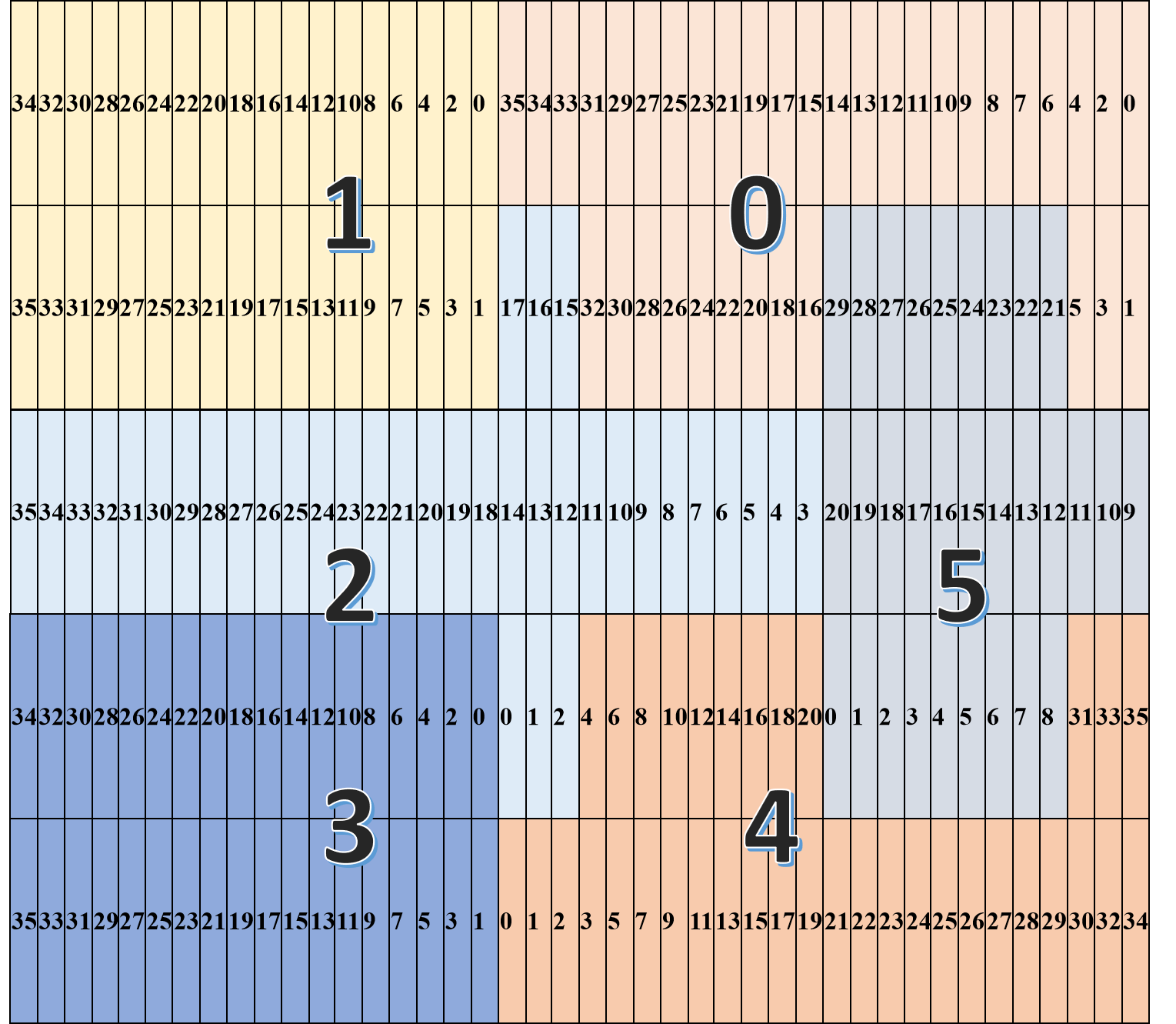 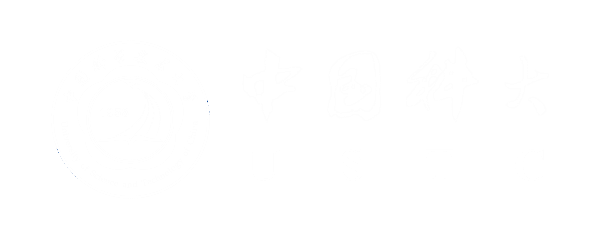 back up: the MIP of standard channel
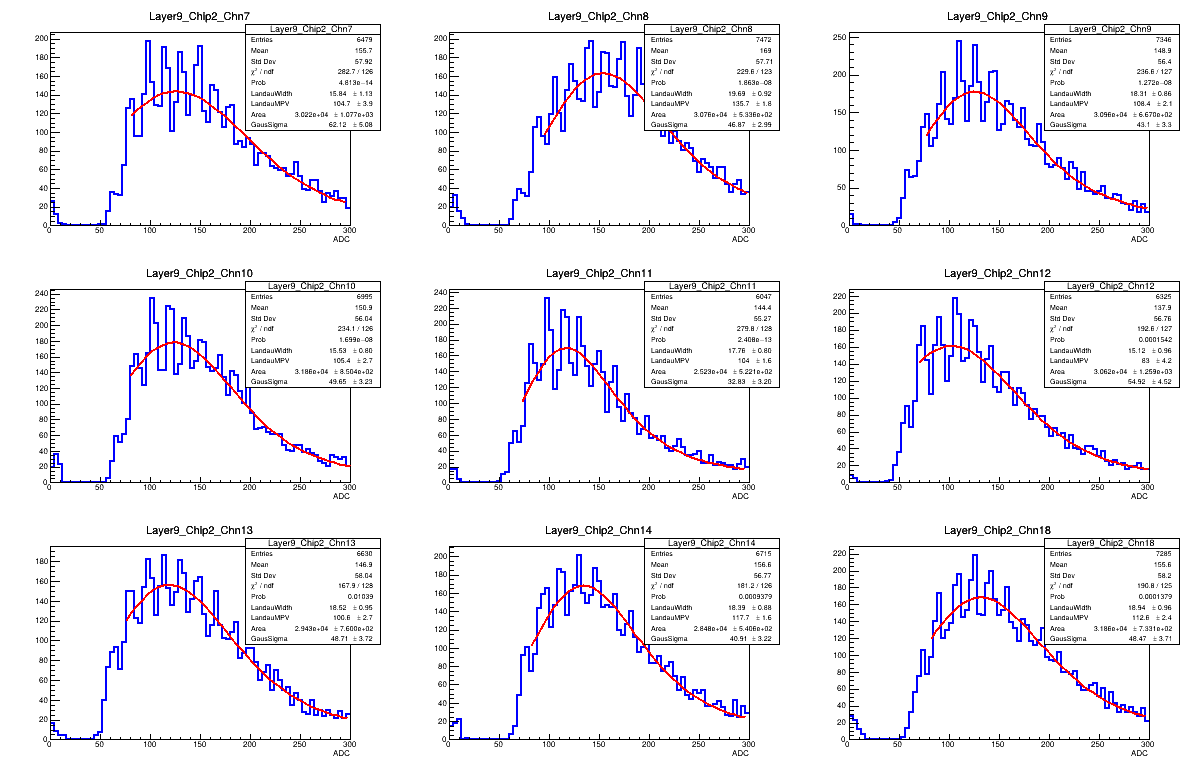 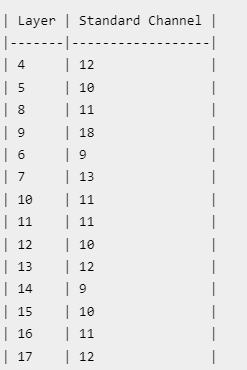 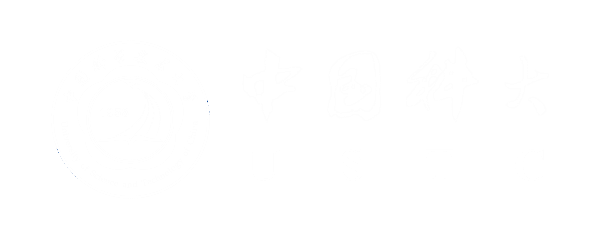 Sum of ADC within one layer
Layers with weighted center falls into beam center
ADCs are summed for comparison
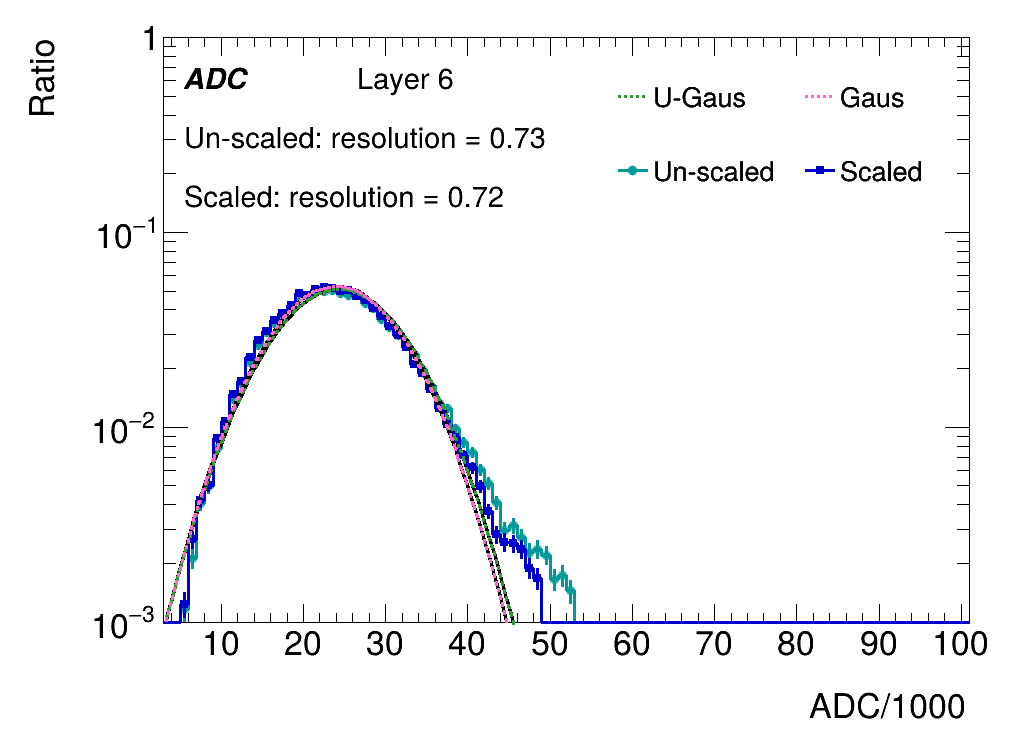 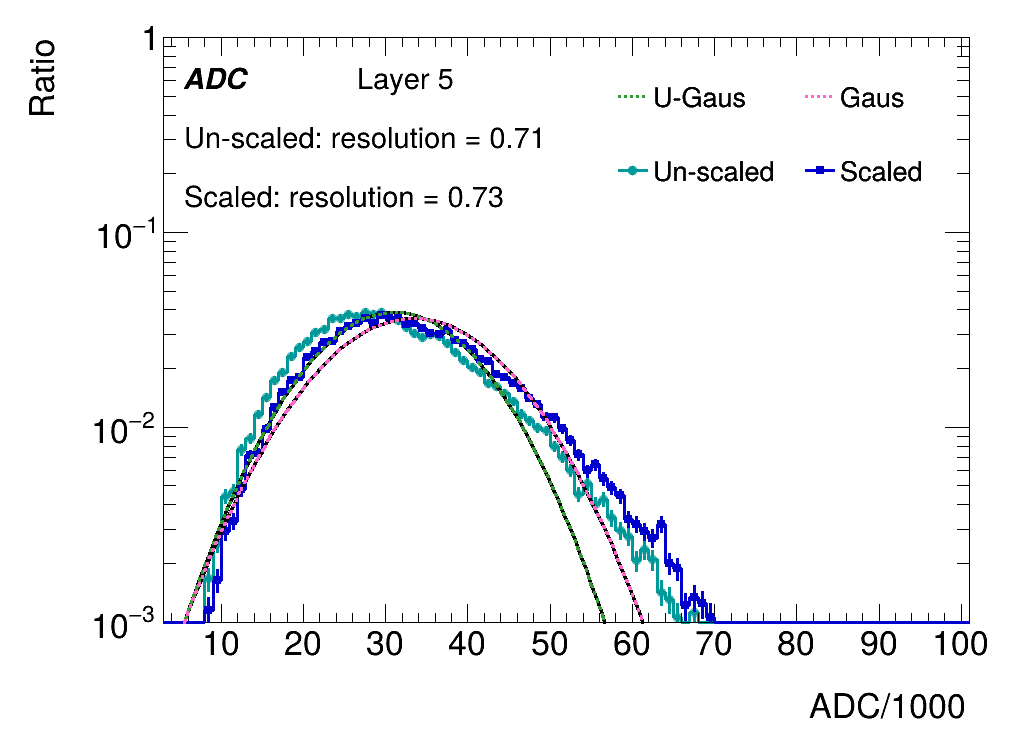 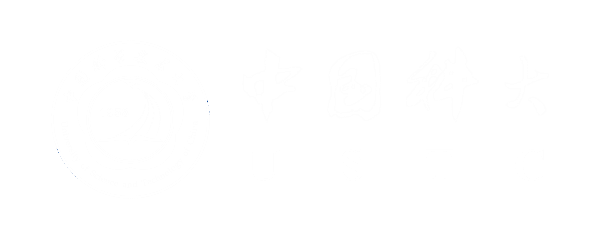 Sum of ADC within one layer
Layers with weighted center falls into beam center
ADCs are summed for comparison
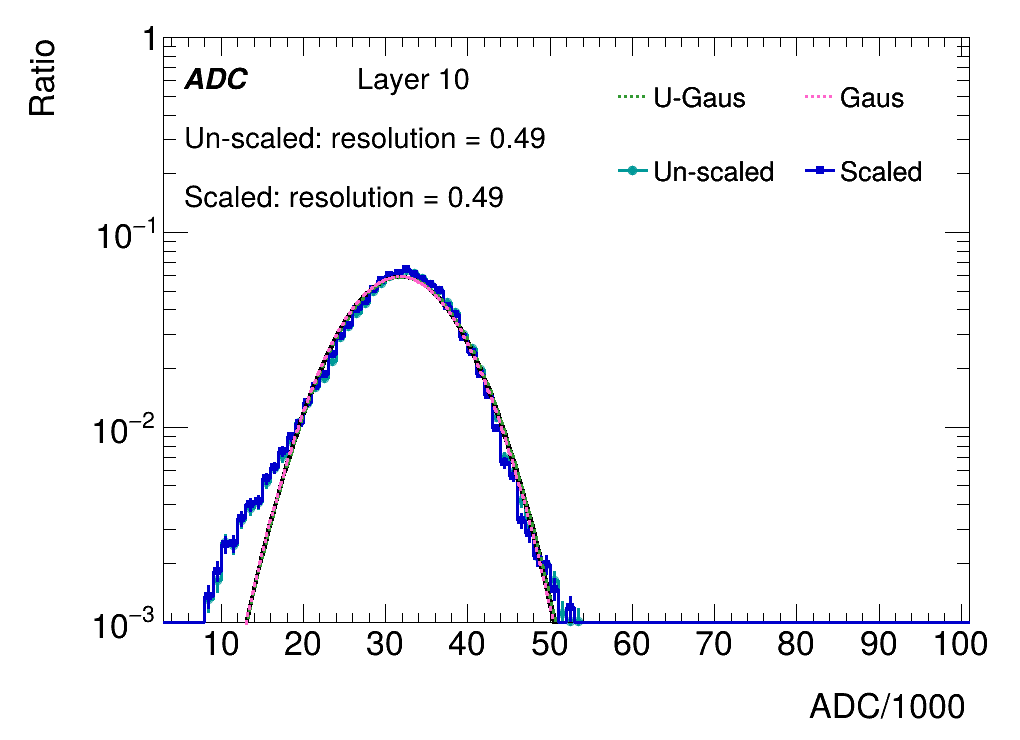 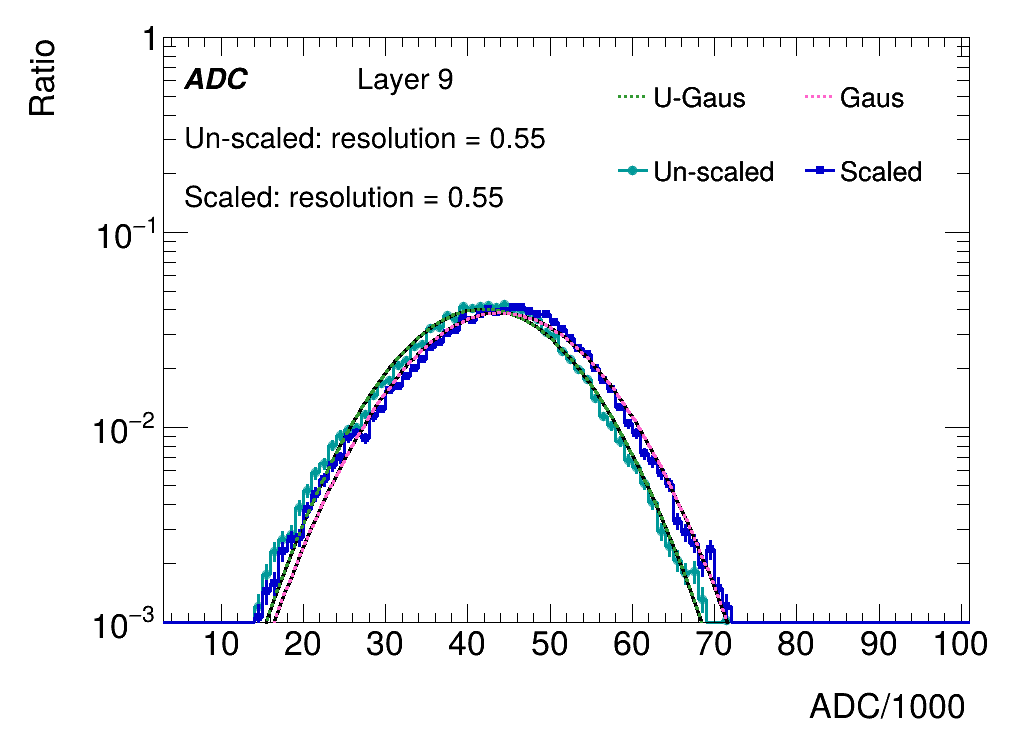 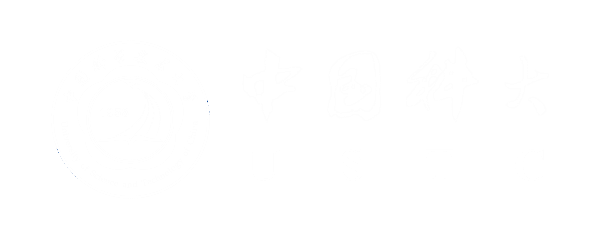 Sum of ADC within one layer
Layers with weighted center falls into beam center
ADCs are summed for comparison
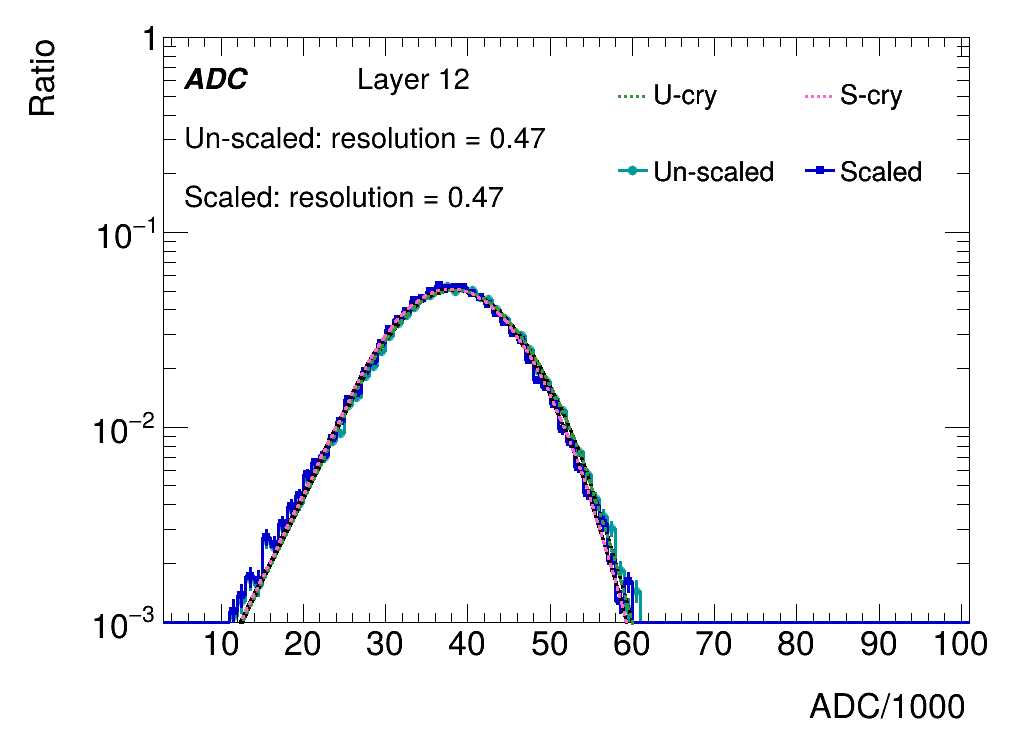 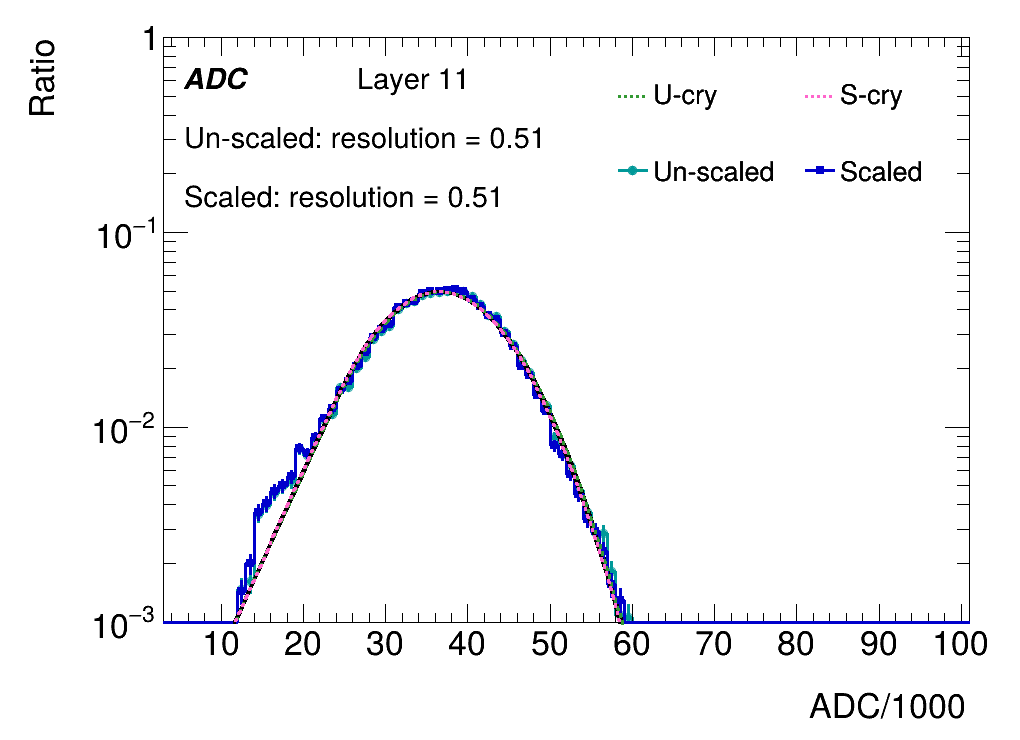 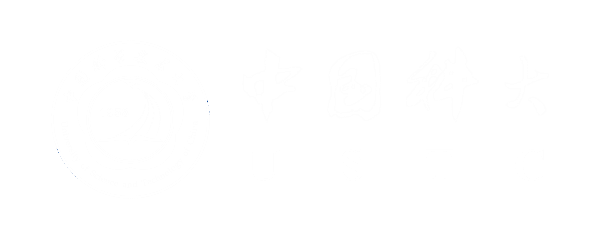 Sum of energy within one layer
Layers with weighted center falls into beam center
MPV of standard channels are applied for all channels
Energy=ADC/MPV*0.305(Mev)
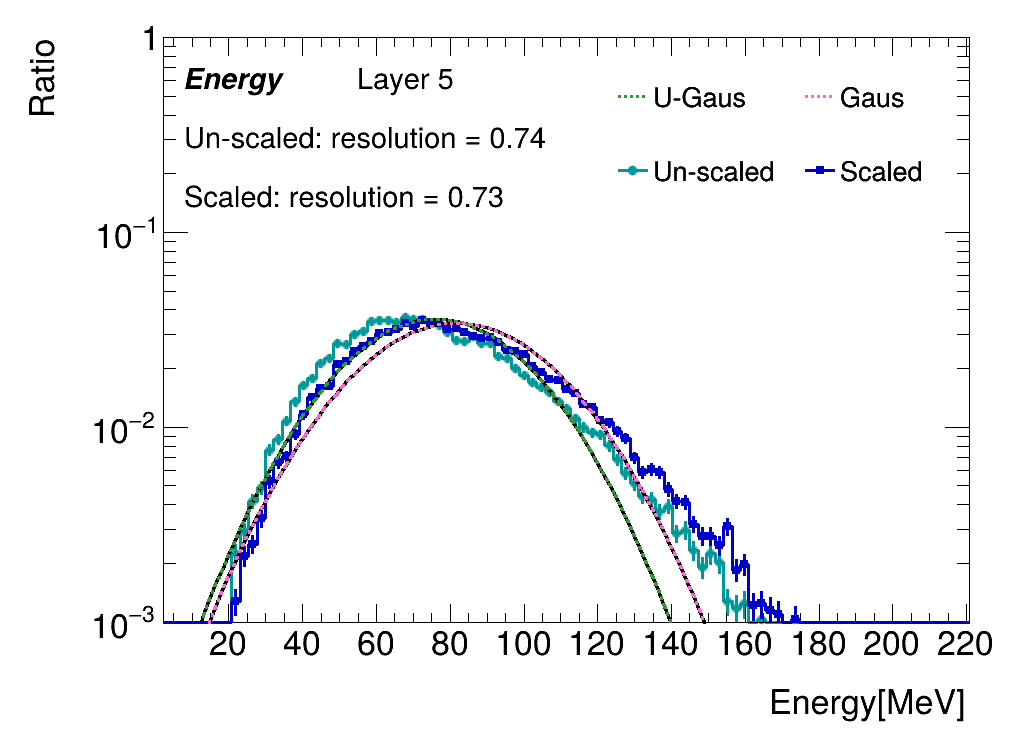 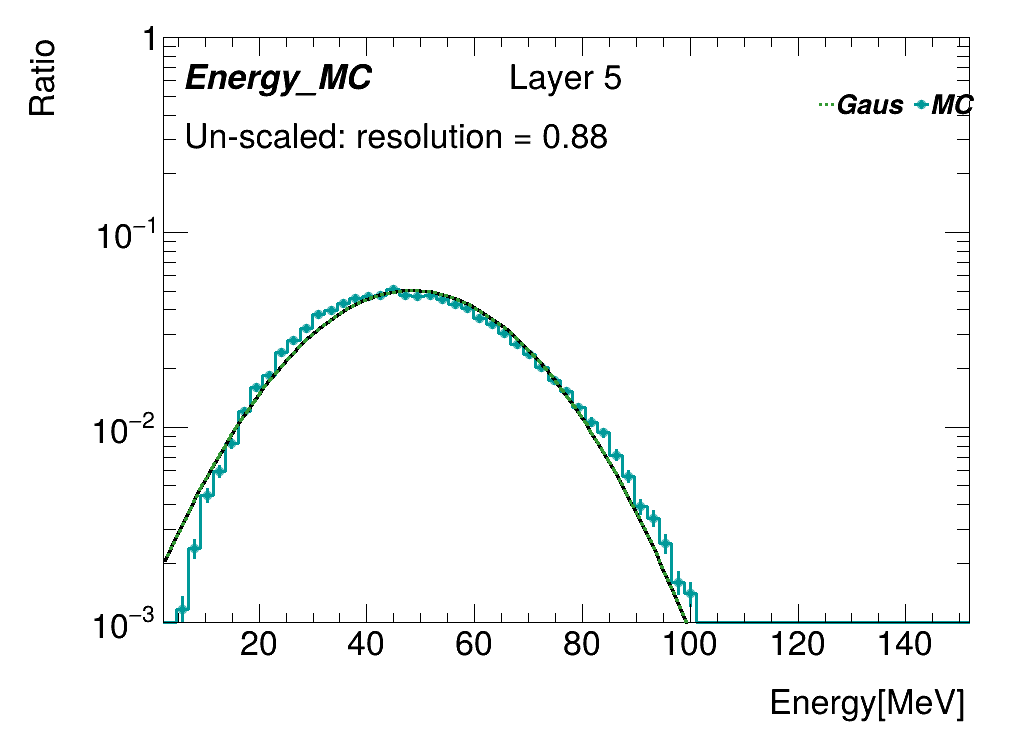 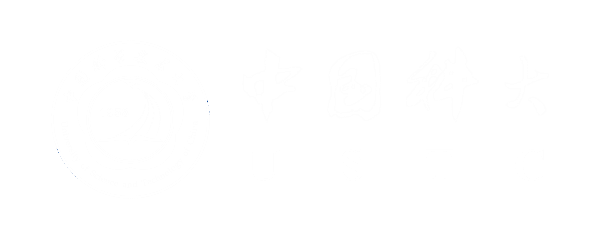 Scale to MC
Layers with weighted center falls into beam center
MPV of standard channels are applied for all channels
Energy=ADC/MPV*0.305(Mev)
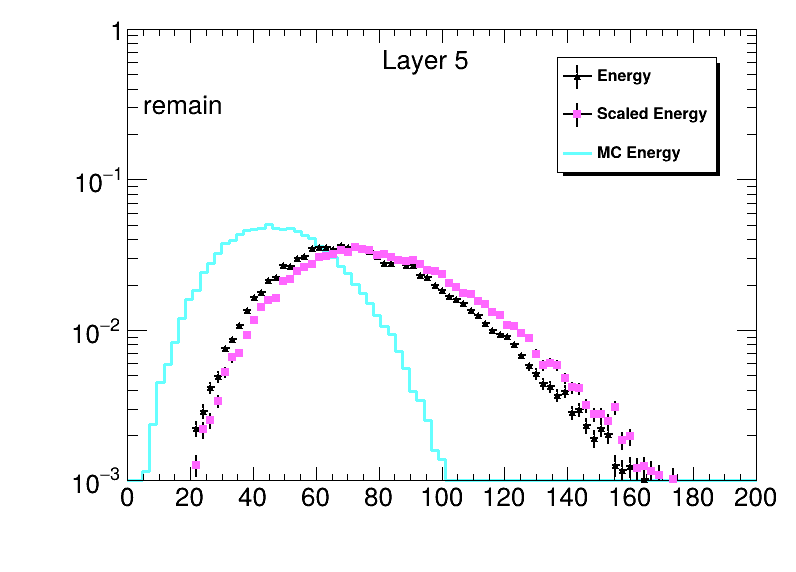 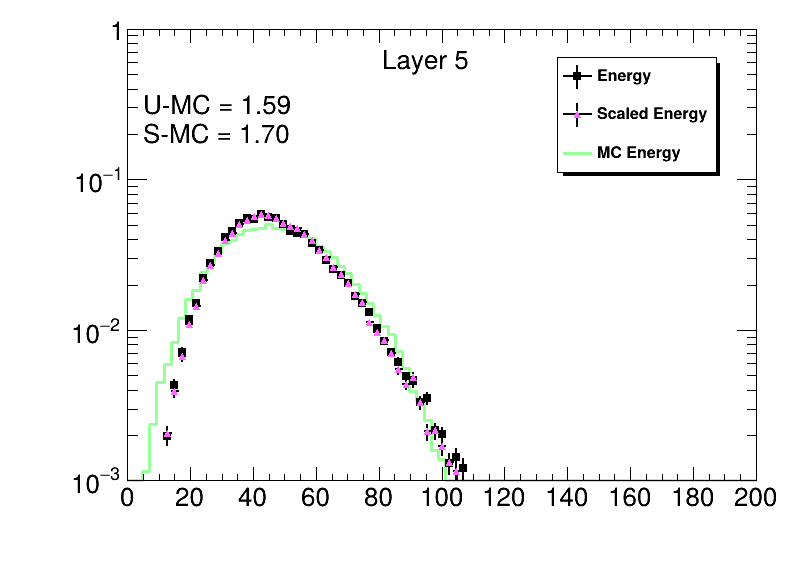 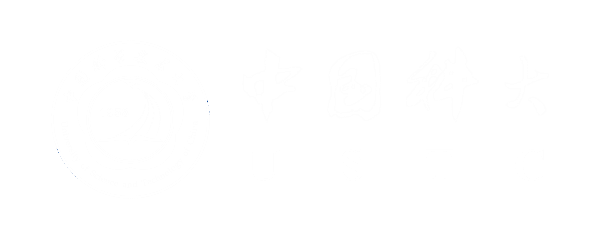 Sum of energy within one layer
Layers with weighted center falls into beam center
MPV of standard channels are applied for all channels
Energy=ADC/MPV*0.305(Mev)
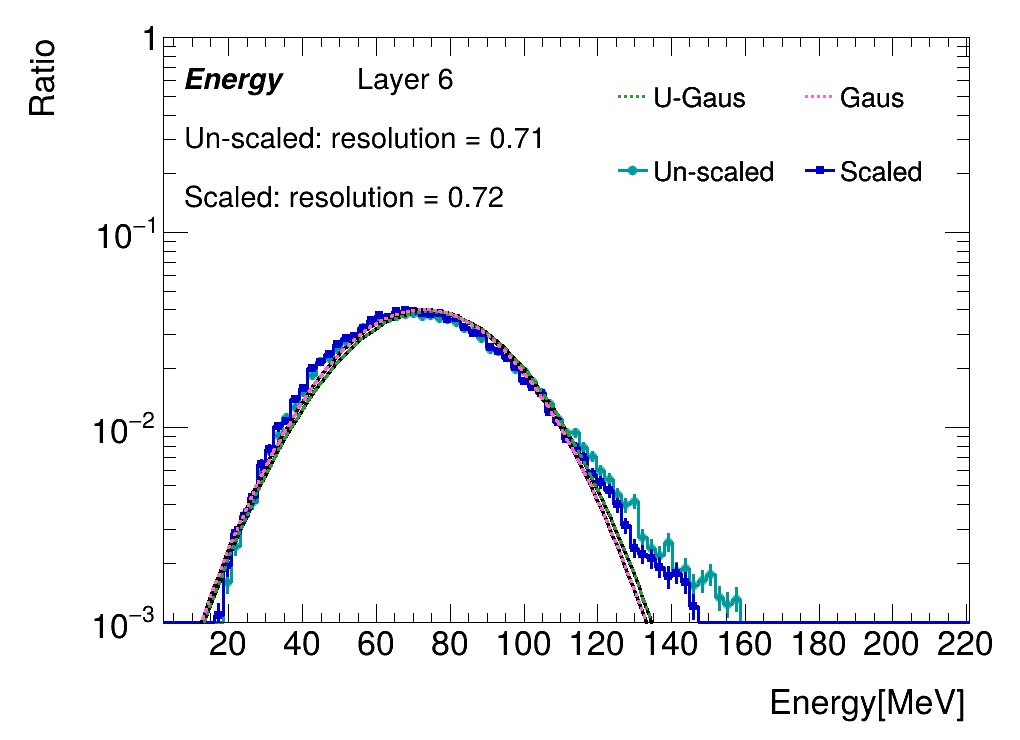 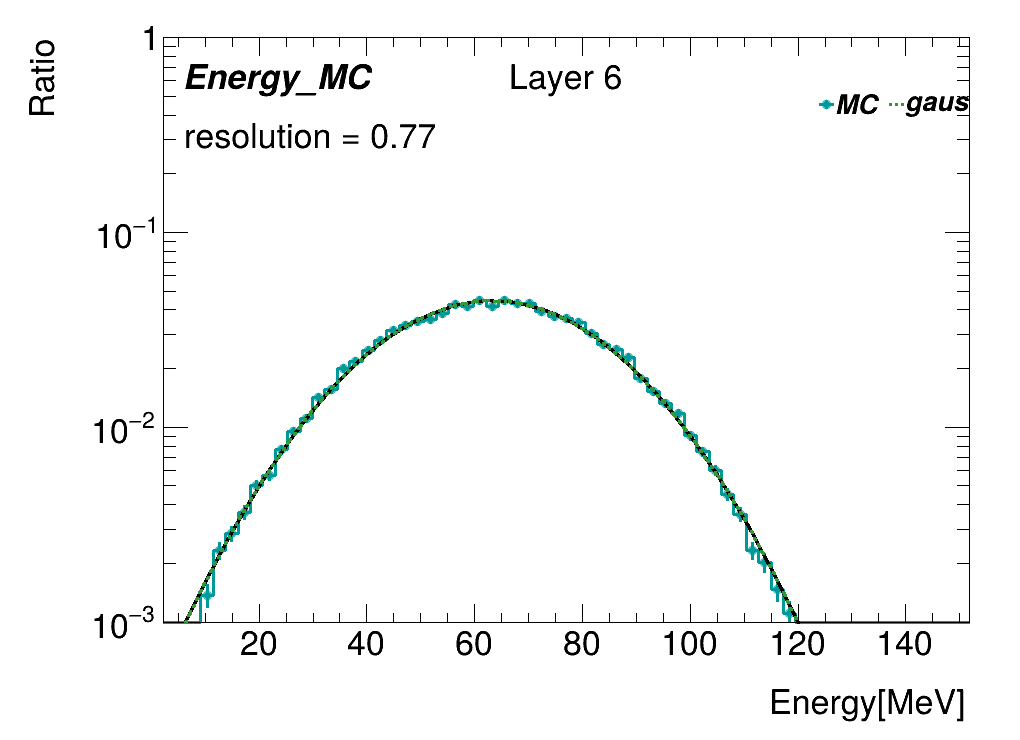 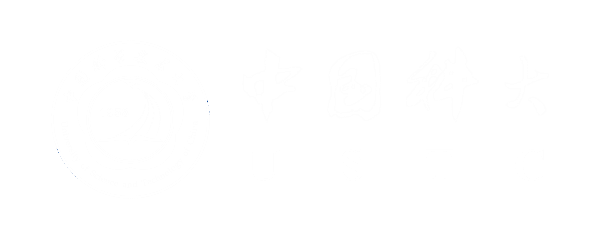 Scale to MC
Layers with weighted center falls into beam center
MPV of standard channels are applied for all channels
Energy=ADC/MPV*0.305(Mev)
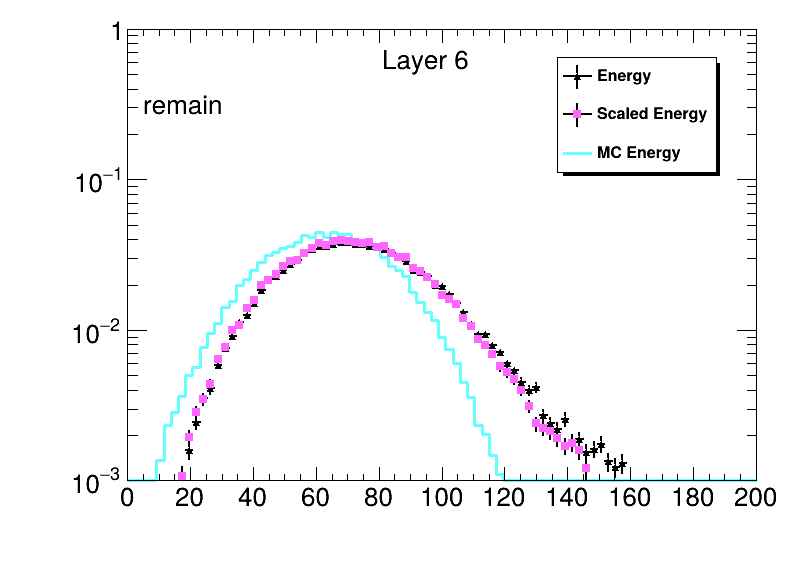 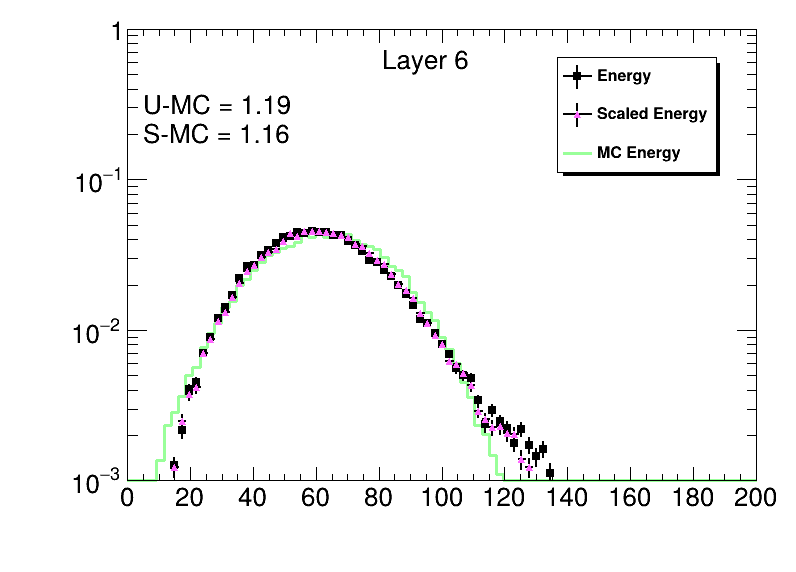 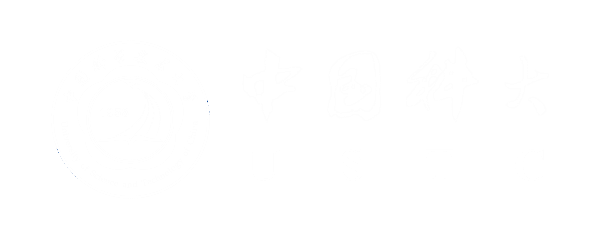 Sum of energy within one layer
Layers with weighted center falls into beam center
MPV of standard channels are applied for all channels
Energy=ADC/MPV*0.305(Mev)
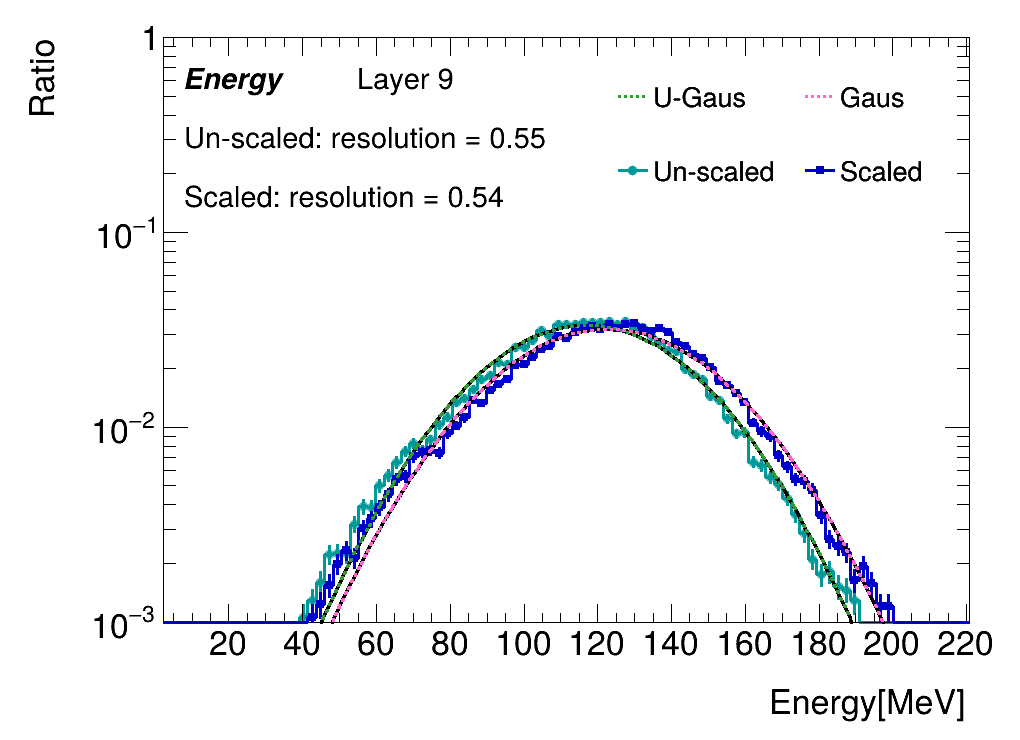 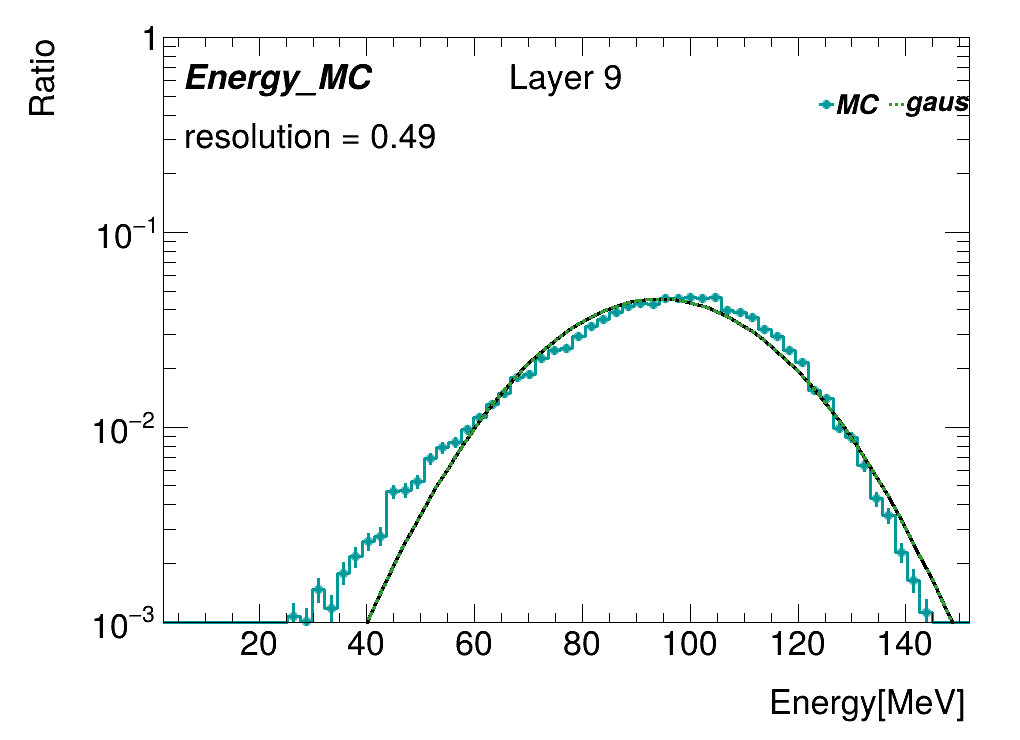 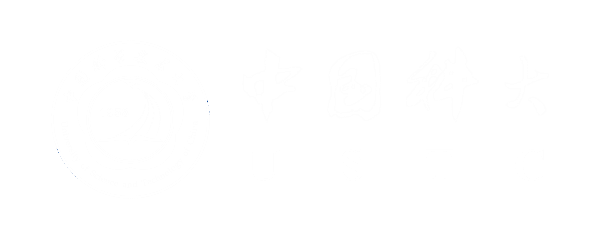 Scale to MC
Layers with weighted center falls into beam center
MPV of standard channels are applied for all channels
Energy=ADC/MPV*0.305(Mev)
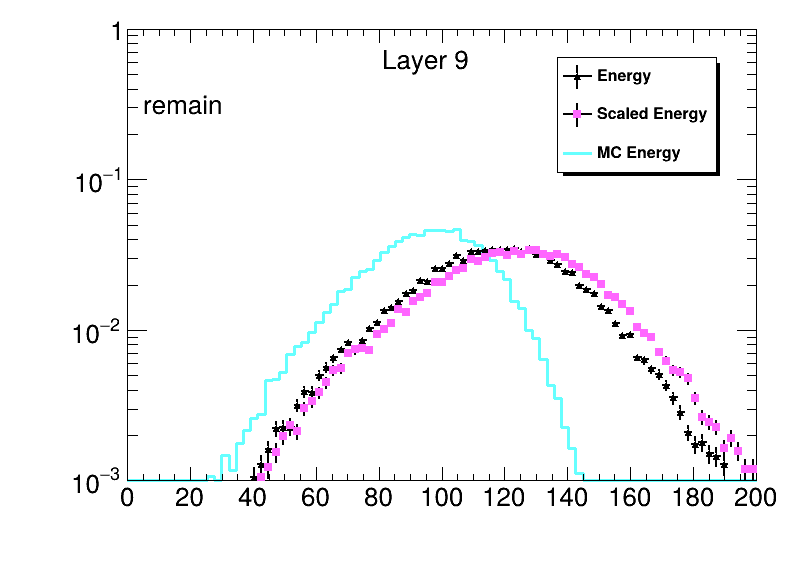 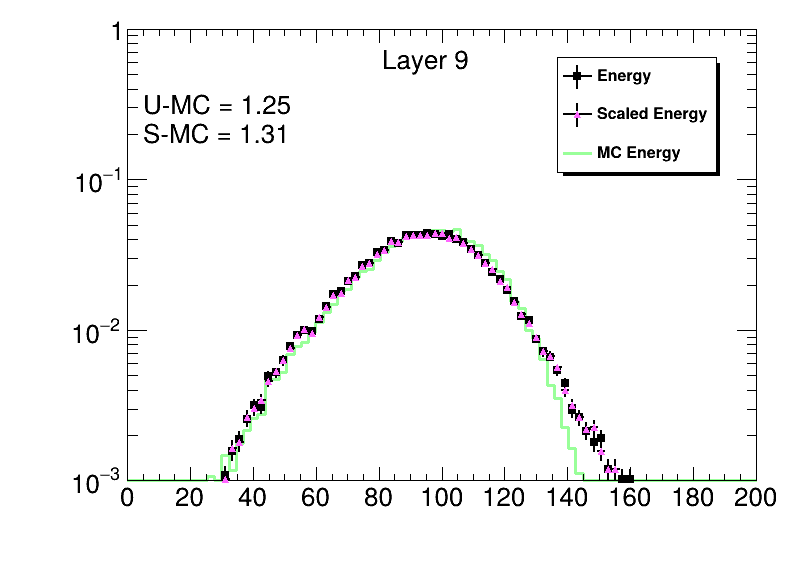 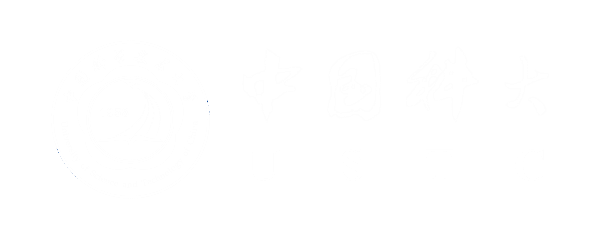 Sum of energy within one layer
Layers with weighted center falls into beam center
MPV of standard channels are applied for all channels
Energy=ADC/MPV*0.305(Mev)
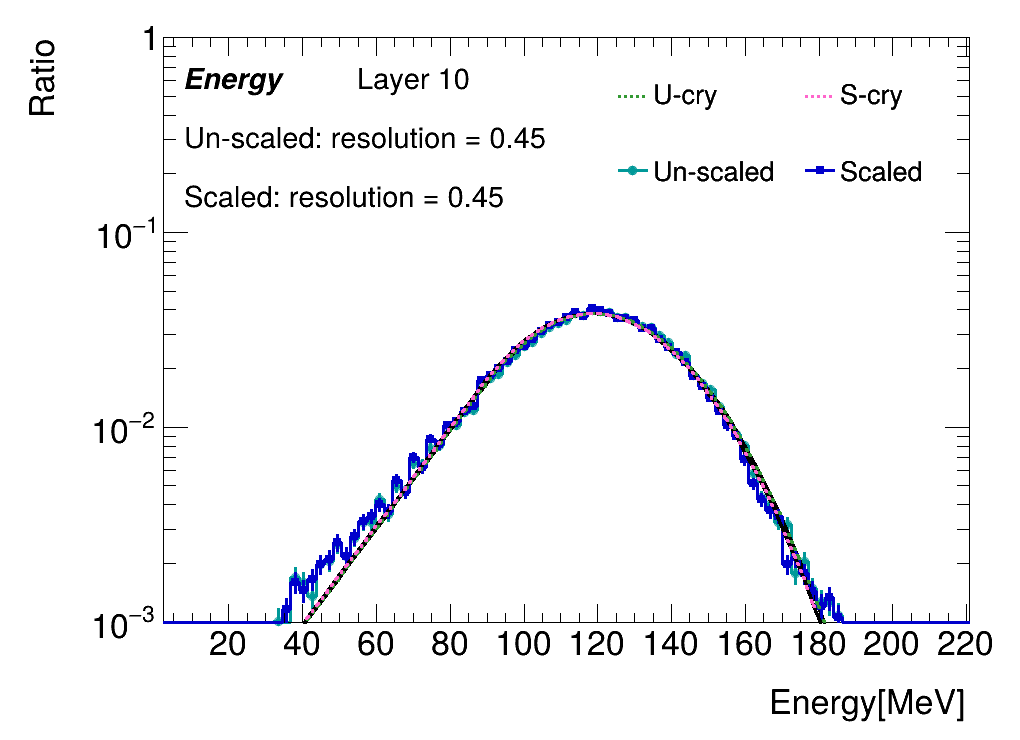 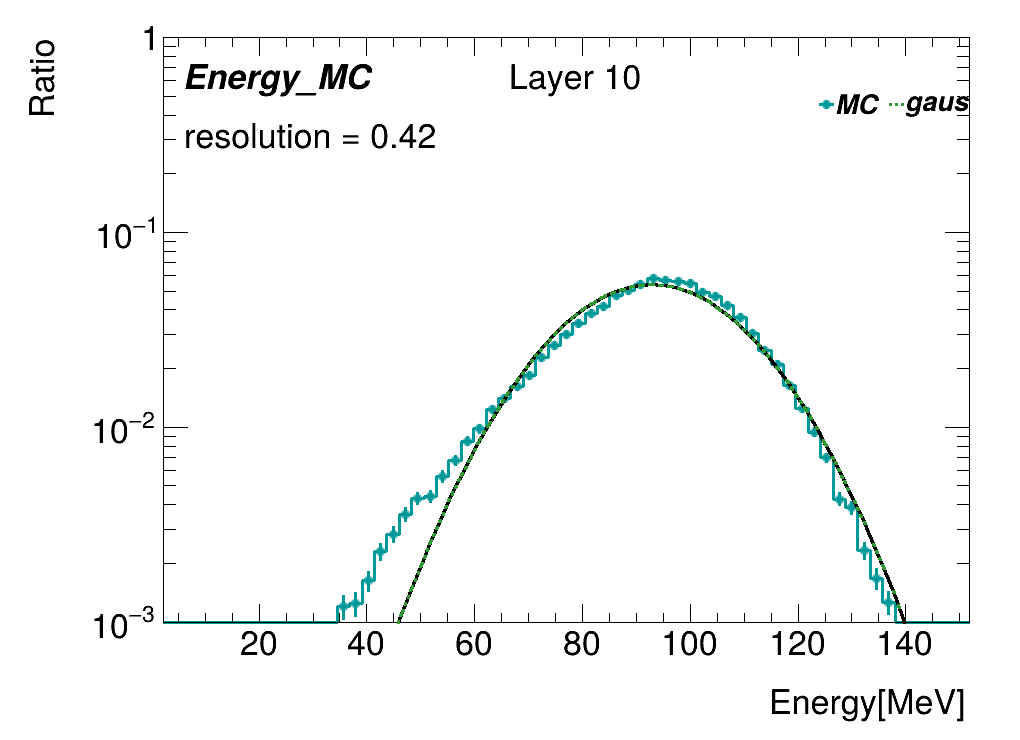 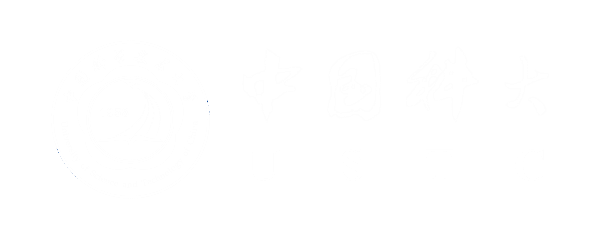 Scale to MC
Layers with weighted center falls into beam center
MPV of standard channels are applied for all channels
Energy=ADC/MPV*0.305(Mev)
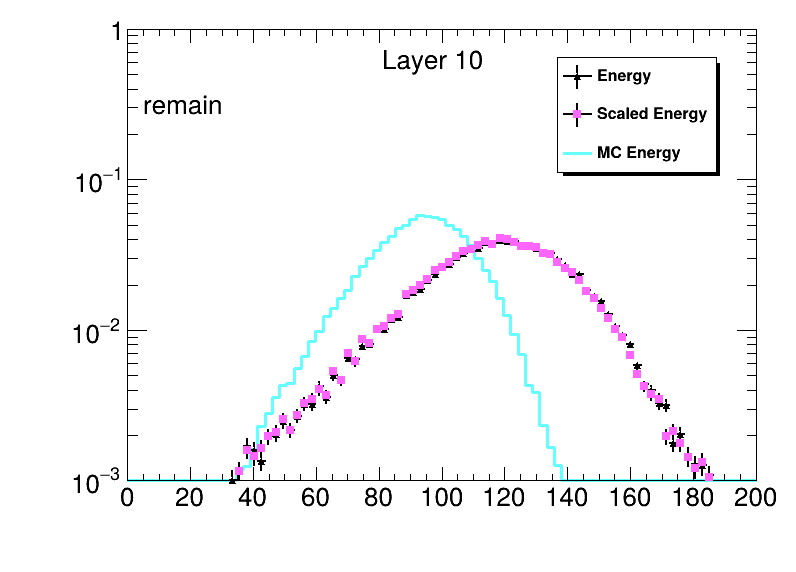 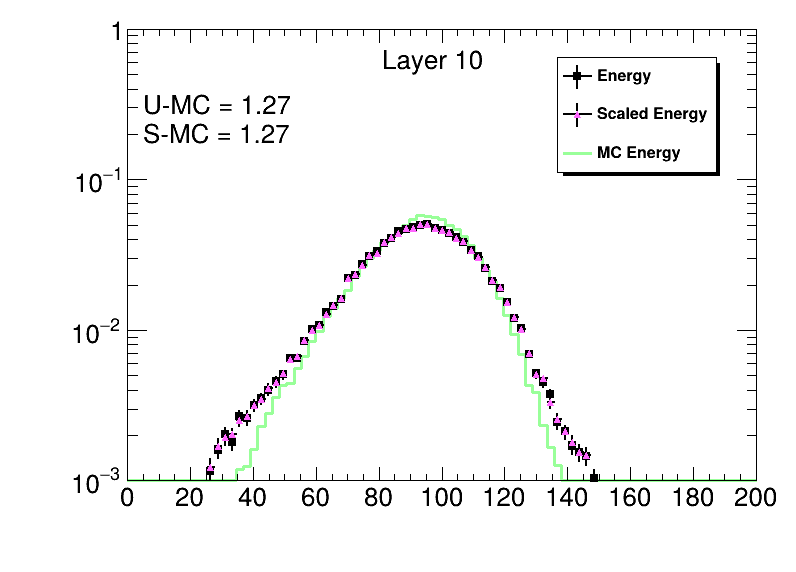 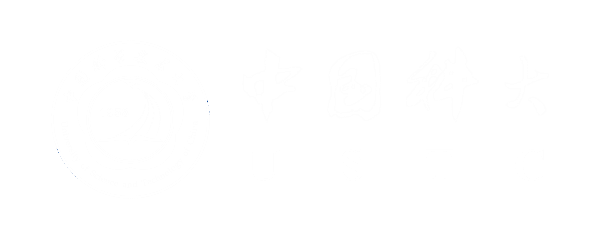 Sum of energy within one layer
Layers with weighted center falls into beam center
MPV of standard channels are applied for all channels
Energy=ADC/MPV*0.305(Mev)
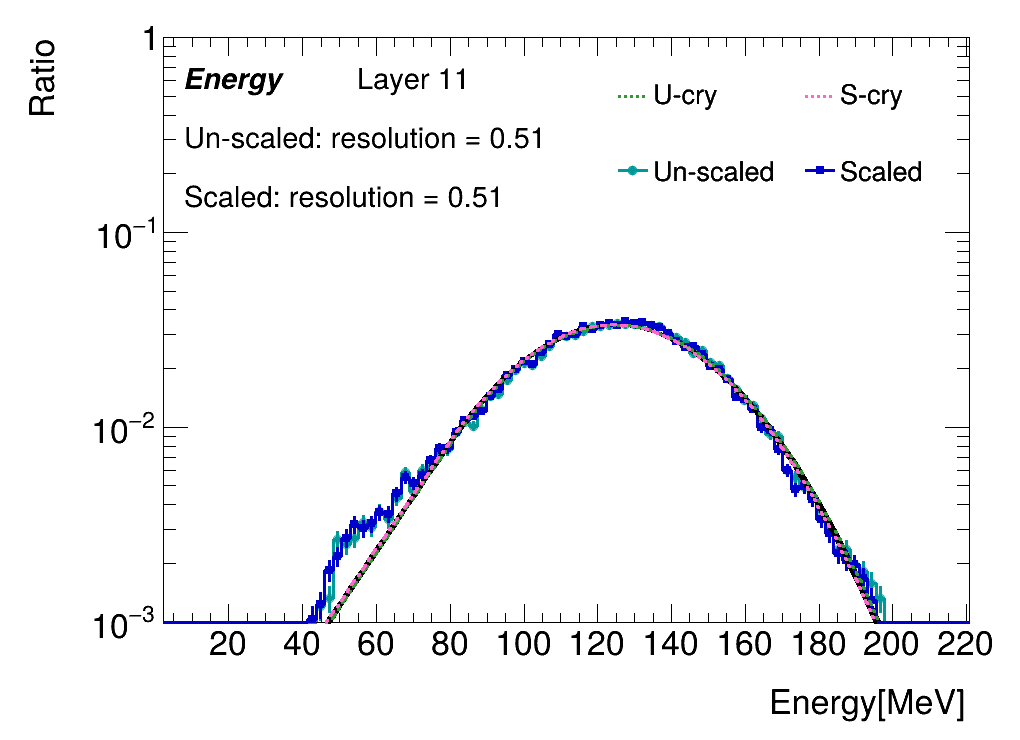 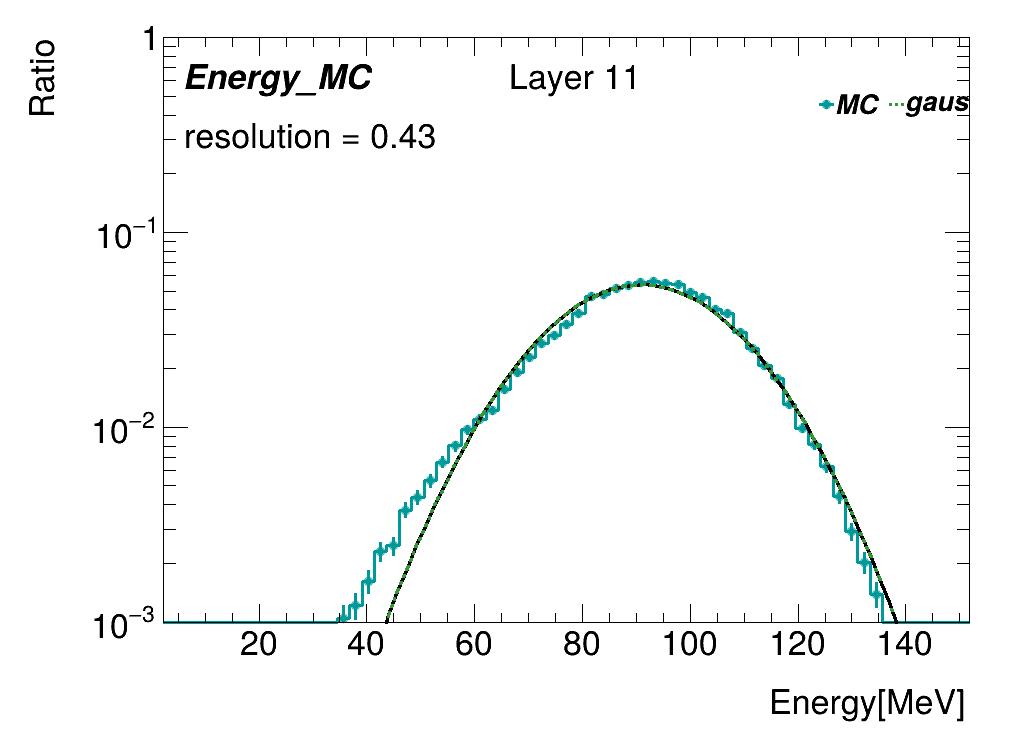 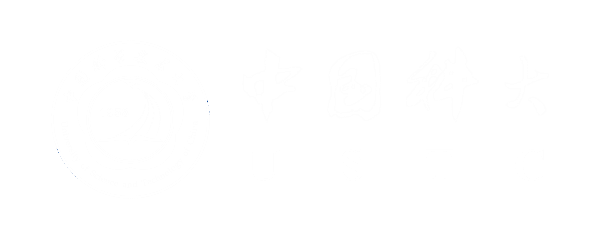 Scale to MC
Layers with weighted center falls into beam center
MPV of standard channels are applied for all channels
Energy=ADC/MPV*0.305(Mev)
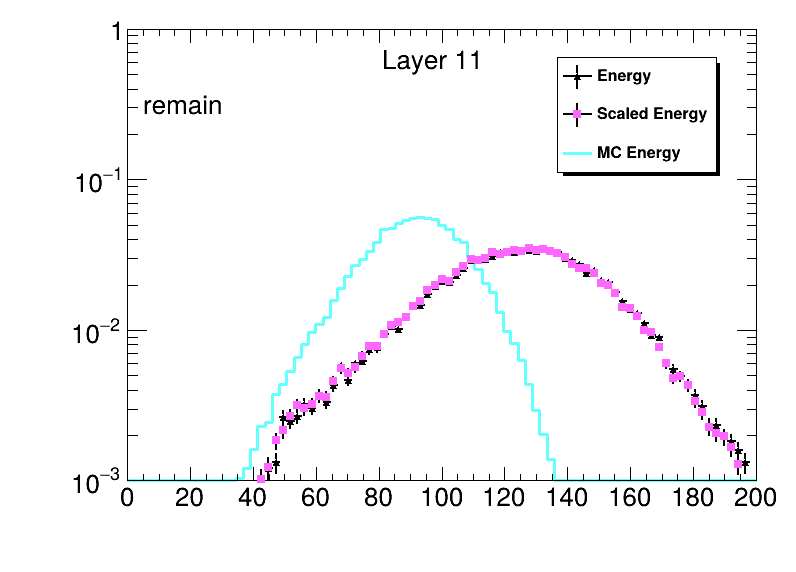 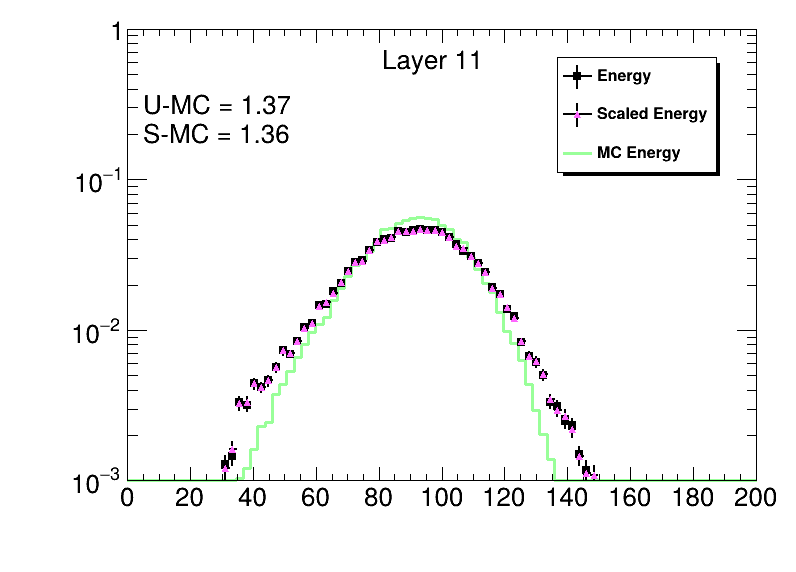 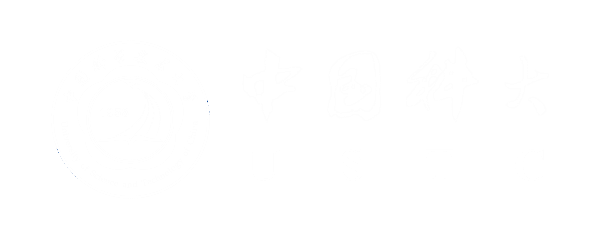 Sum of energy within one layer
Layers with weighted center falls into beam center
MPV of standard channels are applied for all channels
Energy=ADC/MPV*0.305(Mev)
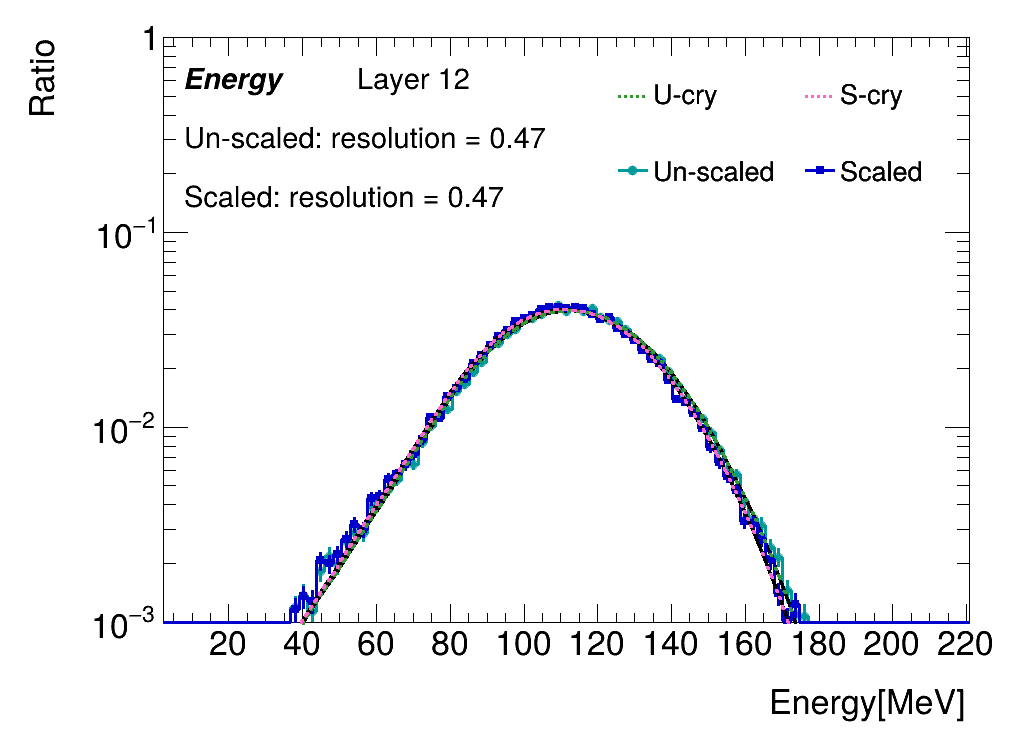 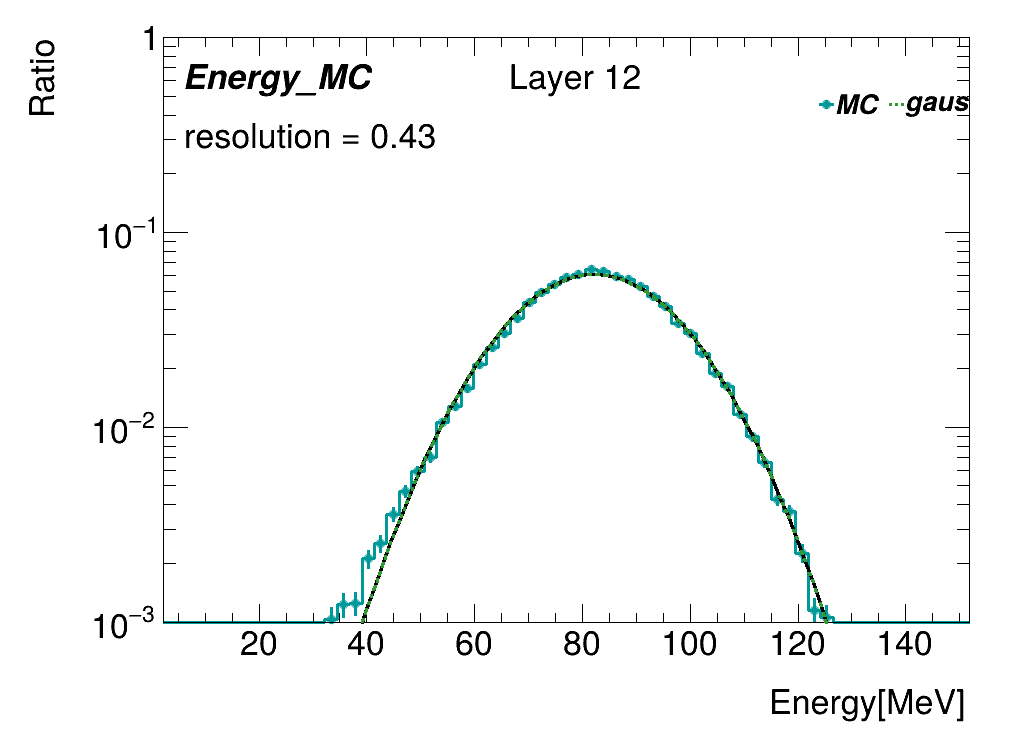 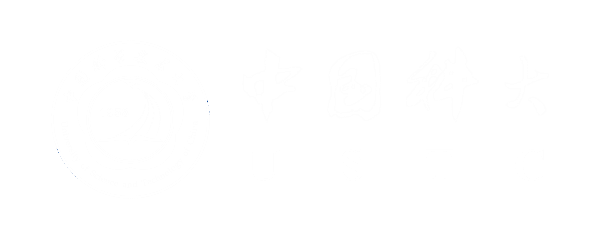 Scale to MC
Layers with weighted center falls into beam center
MPV of standard channels are applied for all channels
Energy=ADC/MPV*0.305(Mev)
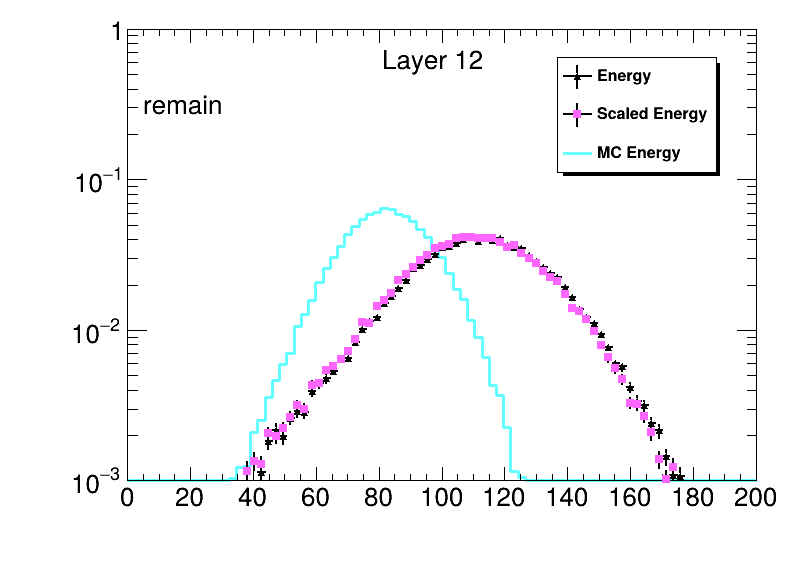 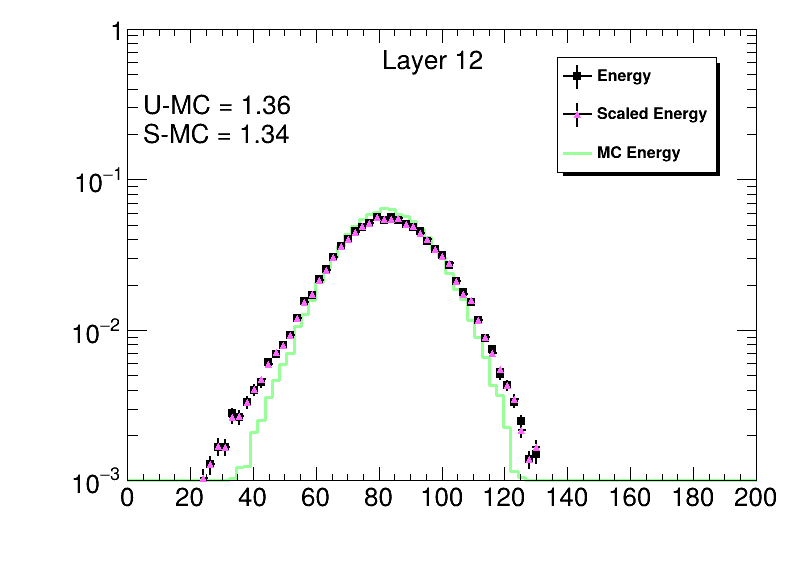 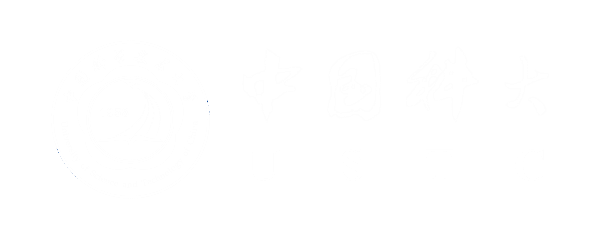 Distribution of energy within one layer
Layers with weighted center falls into beam center
MPV of standard channels are applied for all channels
standard channel :10
Energy=ADC/MPV*0.305(Mev)
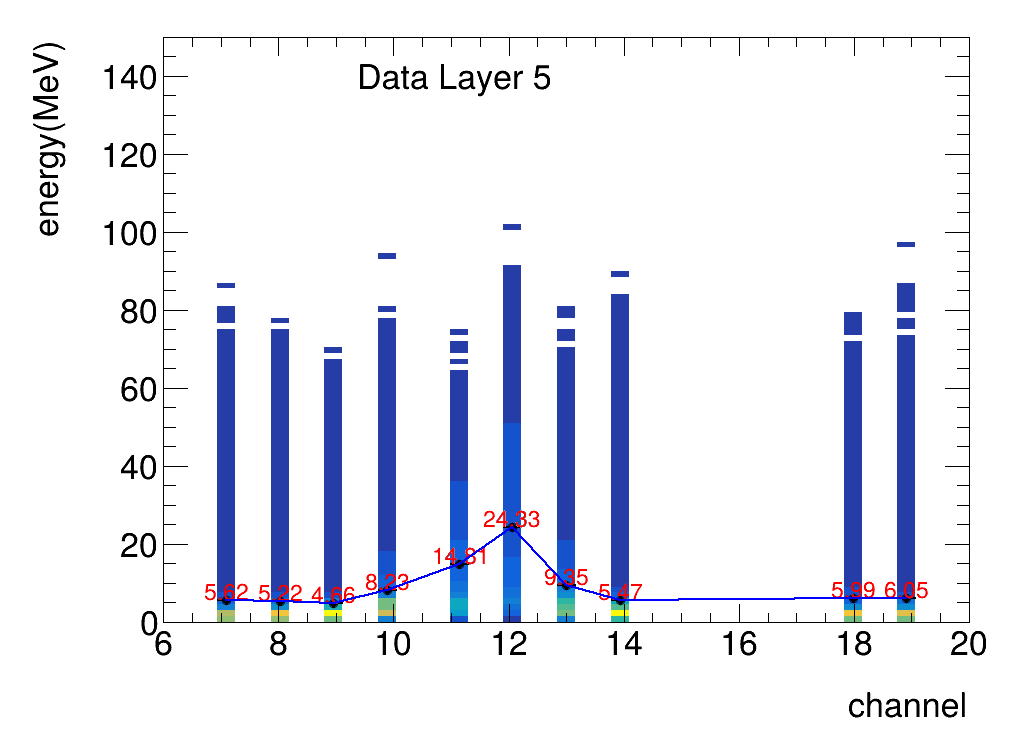 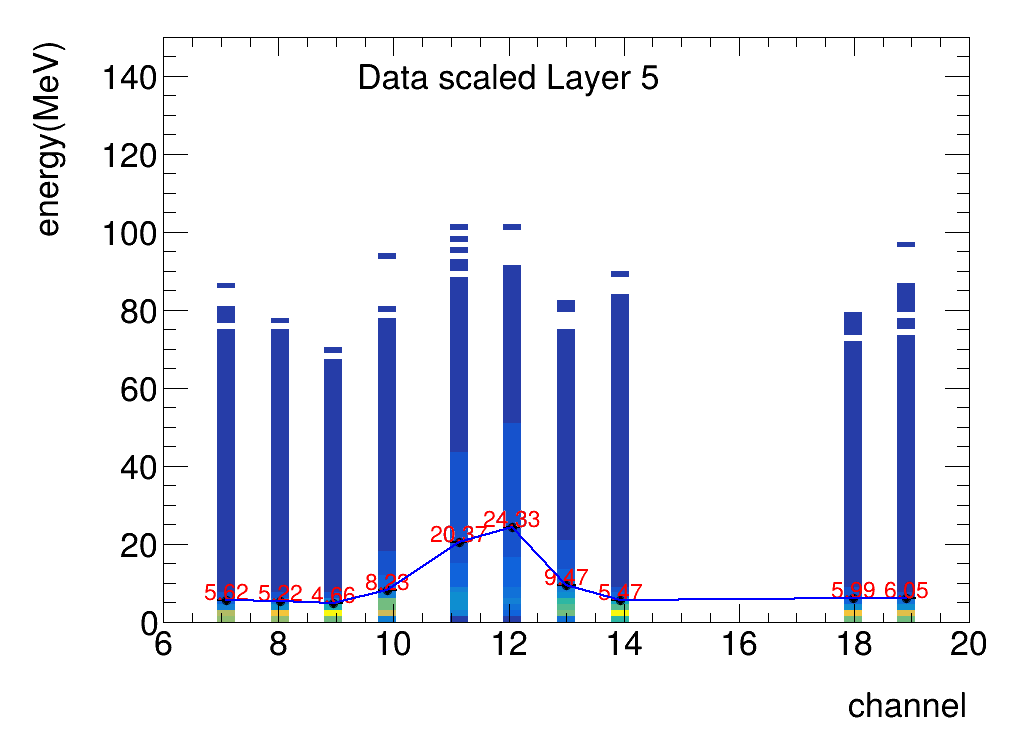 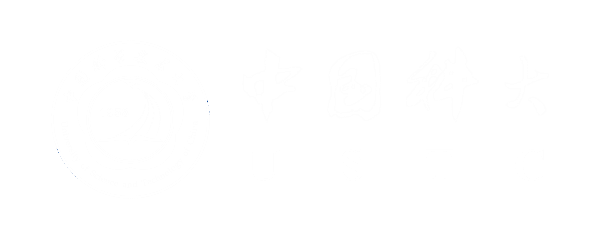 Distribution of energy within one layer
Layers with weighted center falls into beam center
MPV of standard channels are applied for all channels
standard channel :10
Energy=ADC/MPV*0.305(Mev)
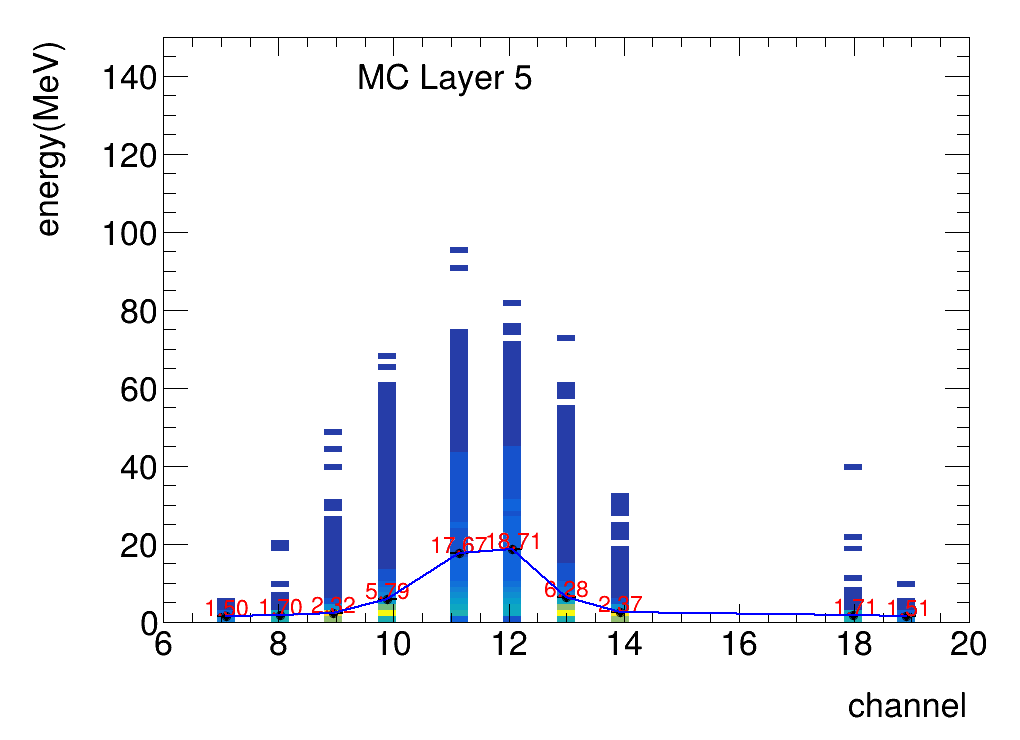 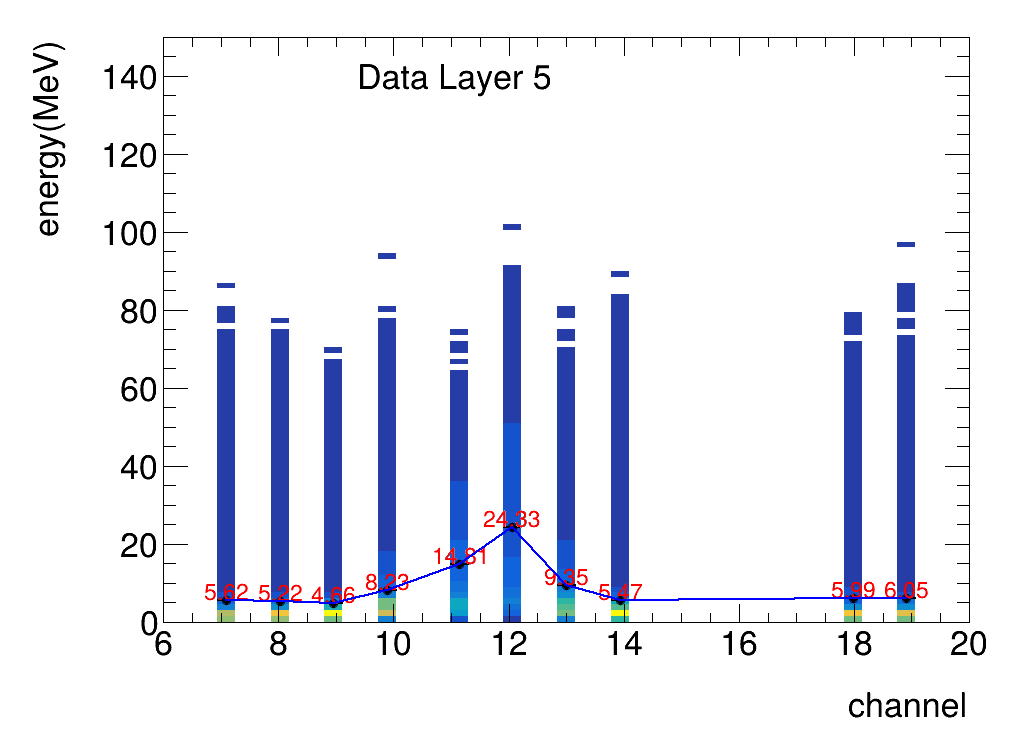 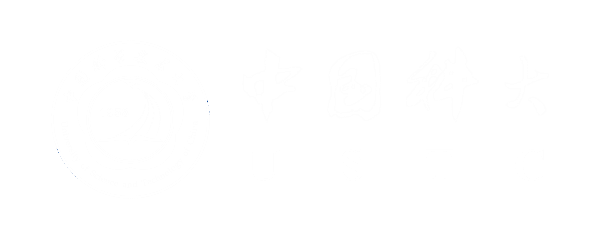 Distribution of energy within one layer
Layers with weighted center falls into beam center
MPV of standard channels are applied for all channels
standard channel :9
Energy=ADC/MPV*0.305(Mev)
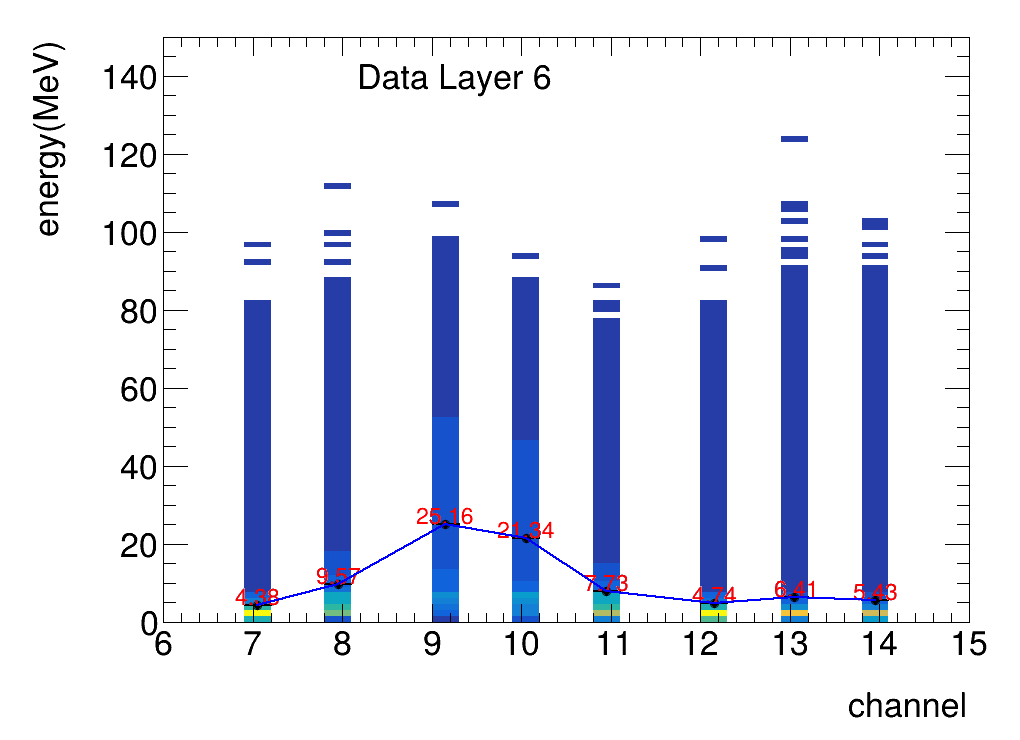 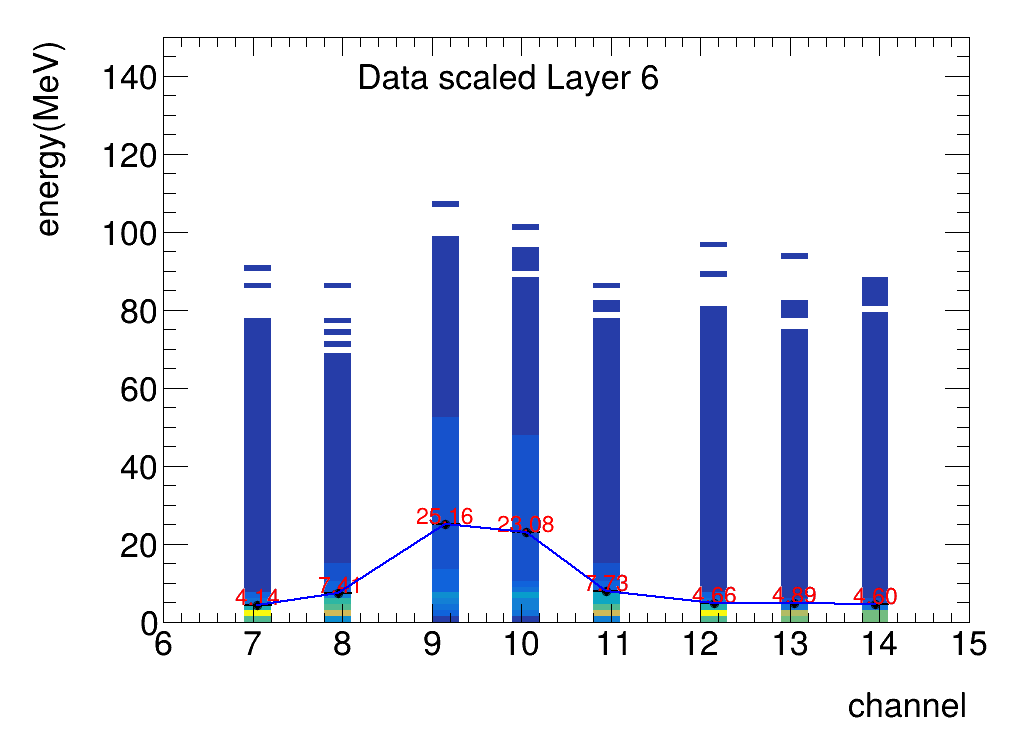 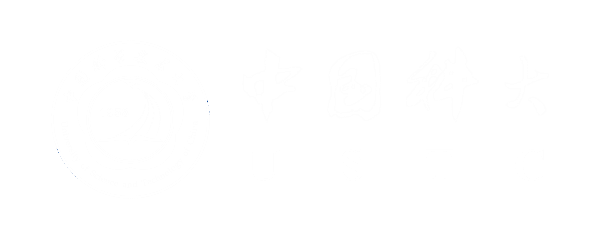 Distribution of energy within one layer
Layers with weighted center falls into beam center
MPV of standard channels are applied for all channels
standard channel :9
Energy=ADC/MPV*0.305(Mev)
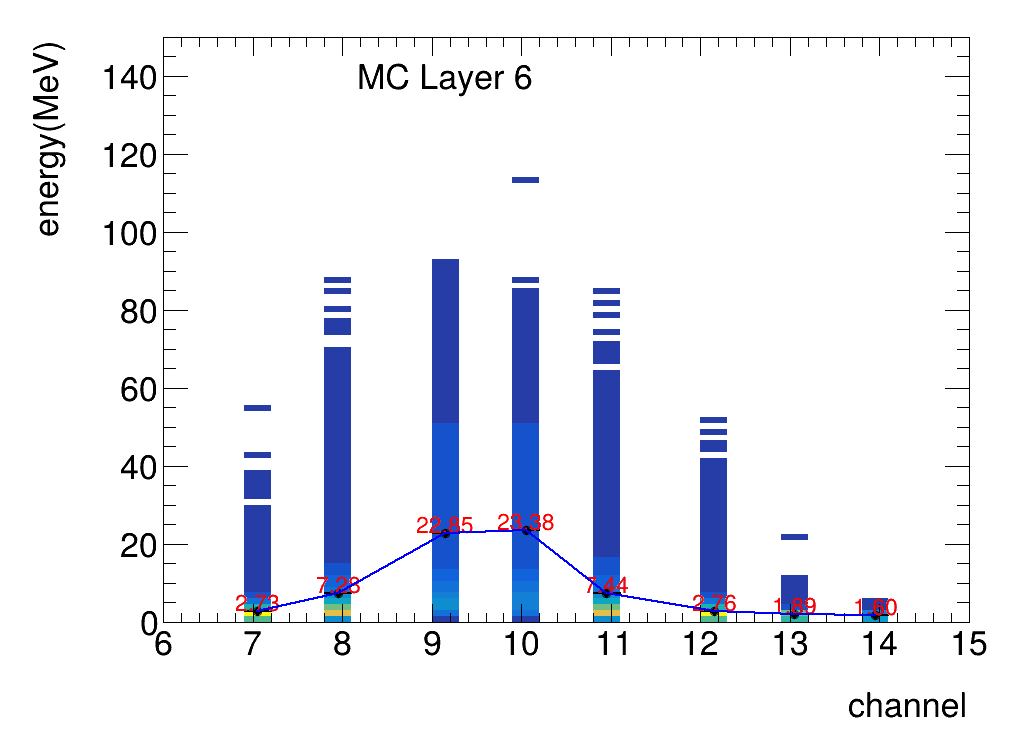 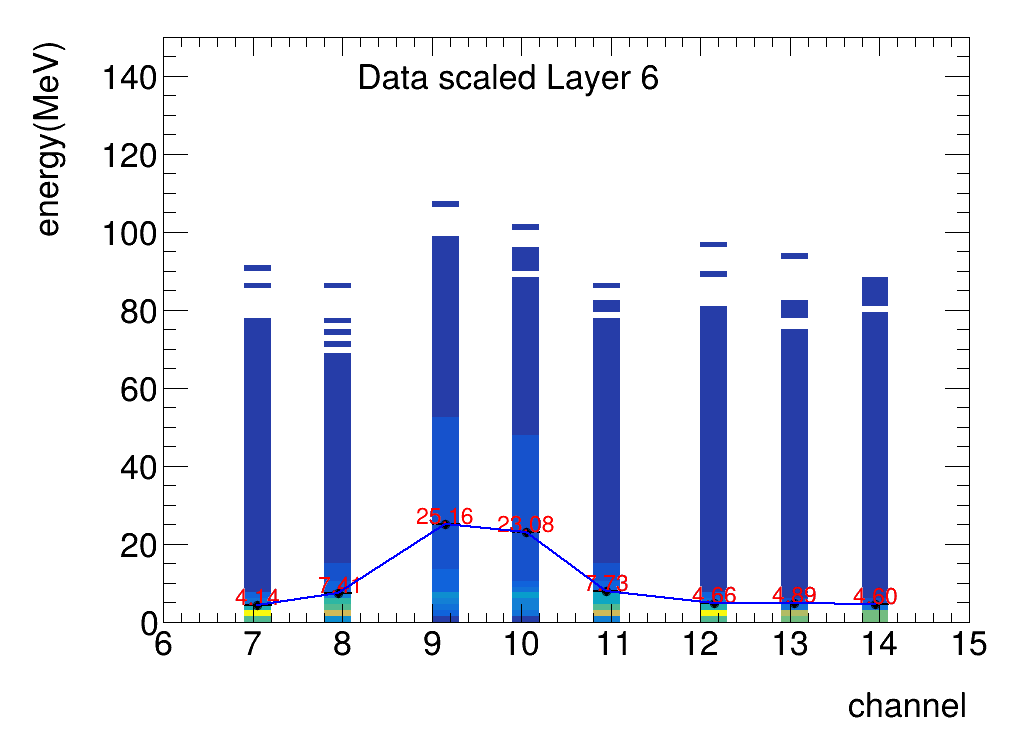 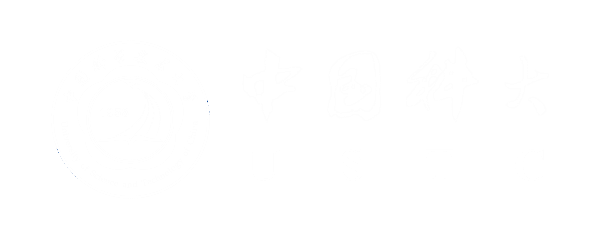 Distribution of energy within one layer
Layers with weighted center falls into beam center
MPV of standard channels are applied for all channels
standard channel :9
Energy=ADC/MPV*0.305(Mev)
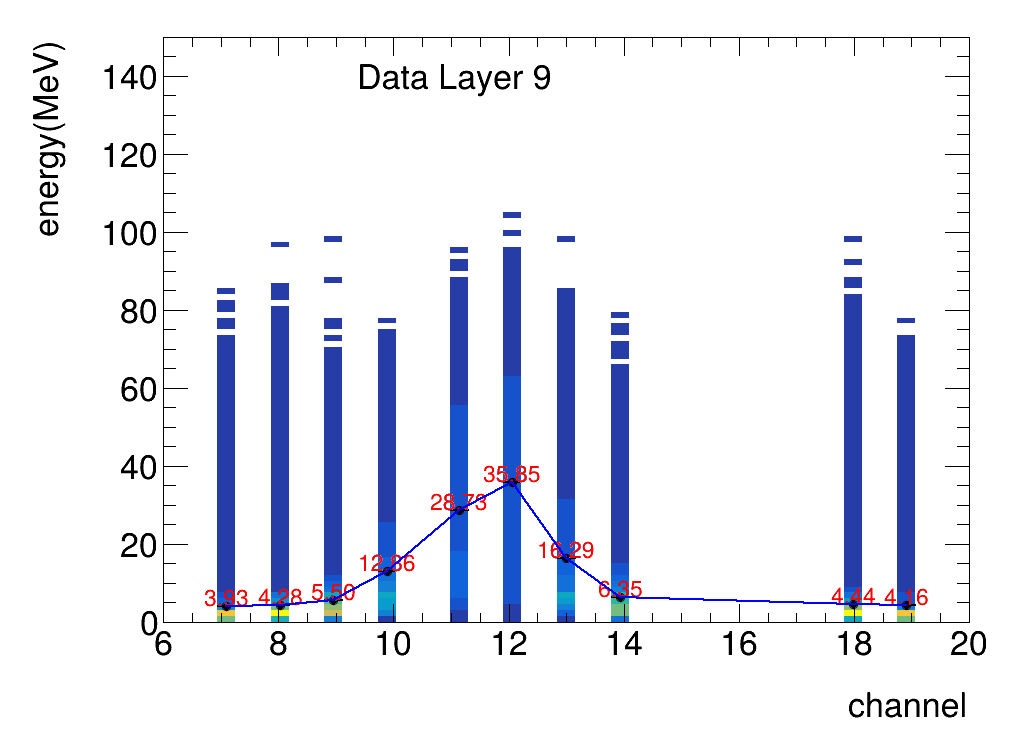 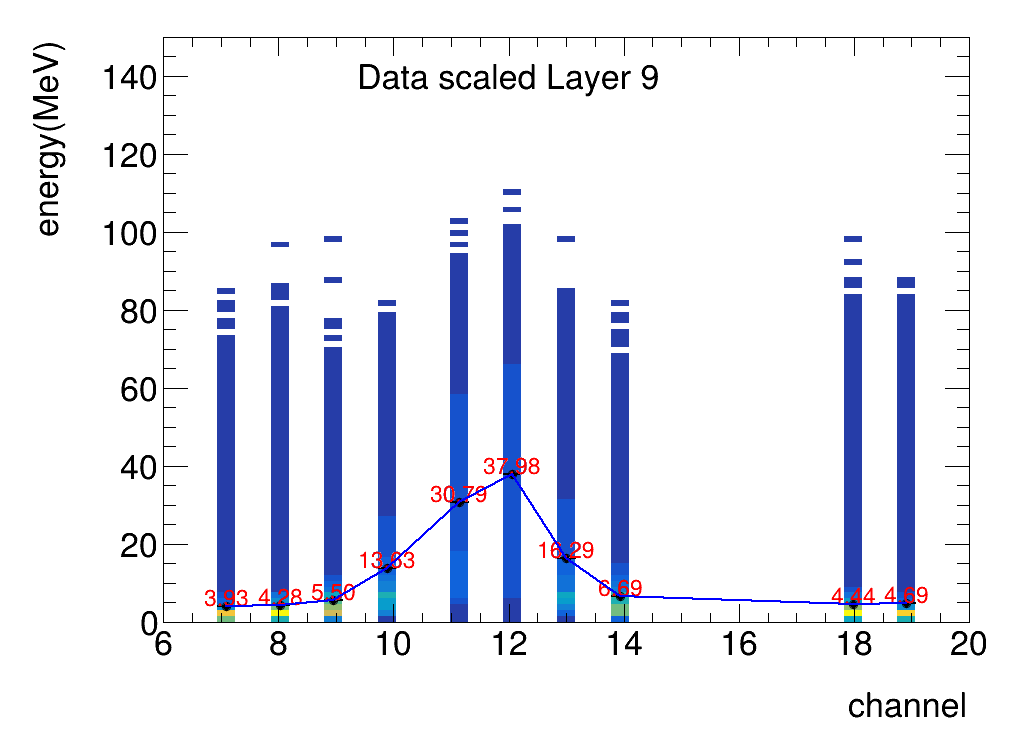 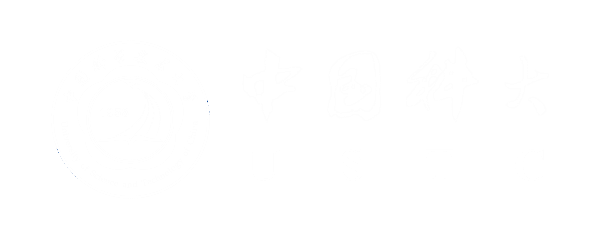 Distribution of energy within one layer
Layers with weighted center falls into beam center
MPV of standard channels are applied for all channels
standard channel :9
Energy=ADC/MPV*0.305(Mev)
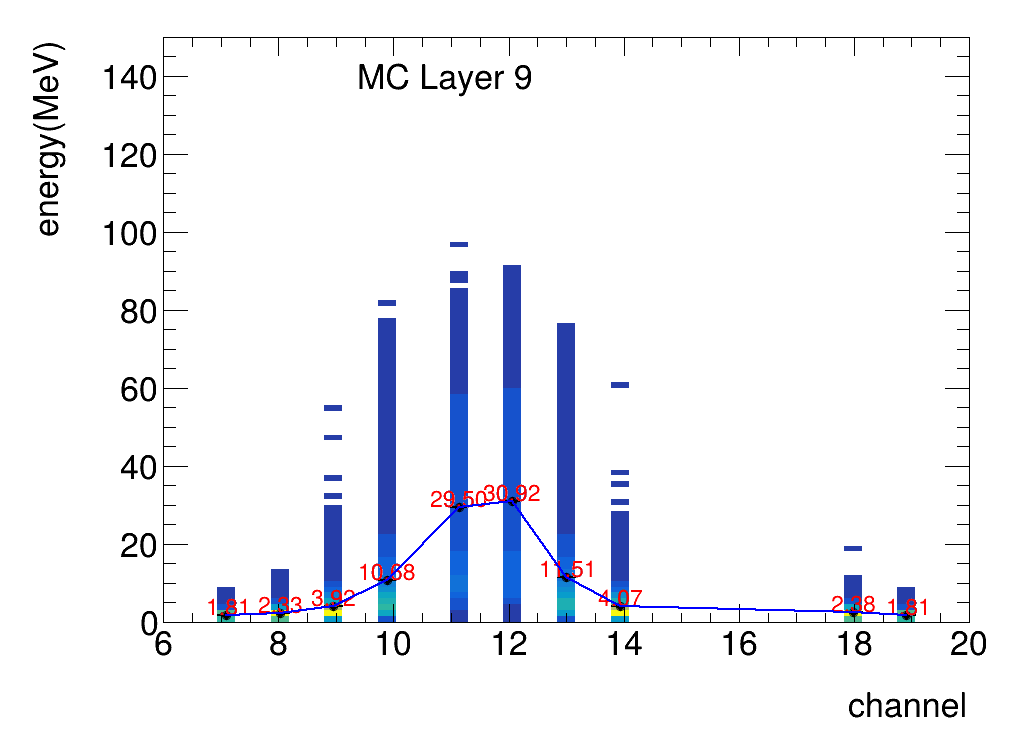 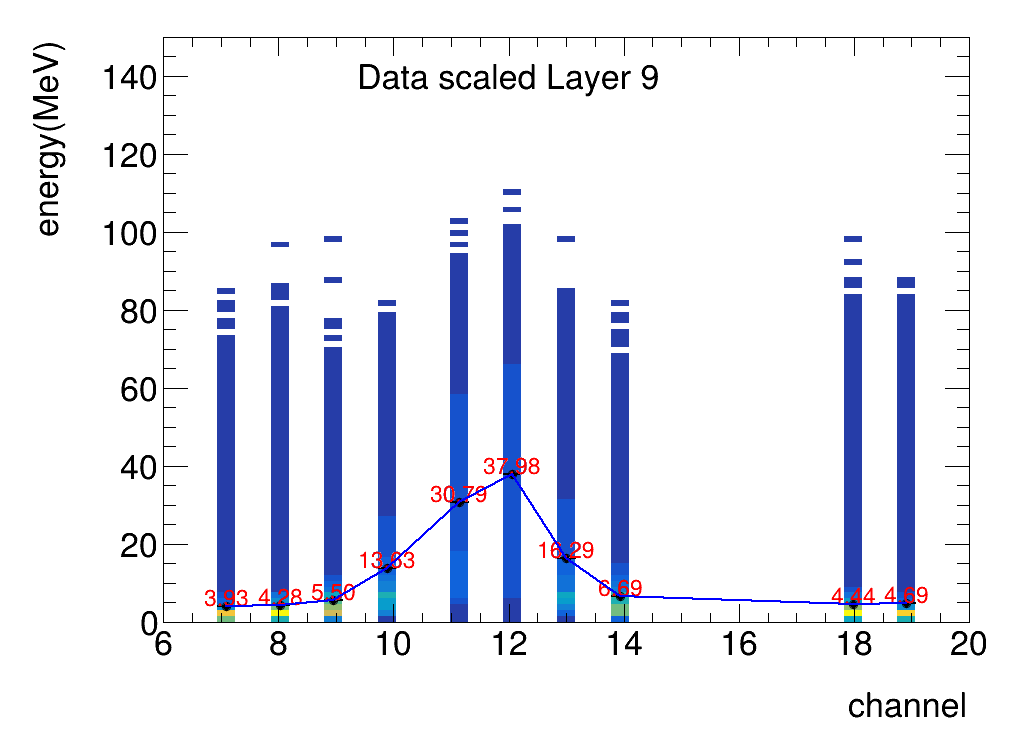 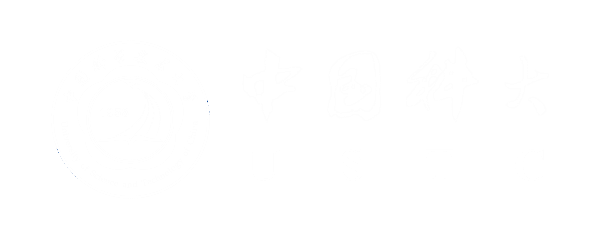 Distribution of energy within one layer
Layers with weighted center falls into beam center
MPV of standard channels are applied for all channels
standard channel :9
Energy=ADC/MPV*0.305(Mev)
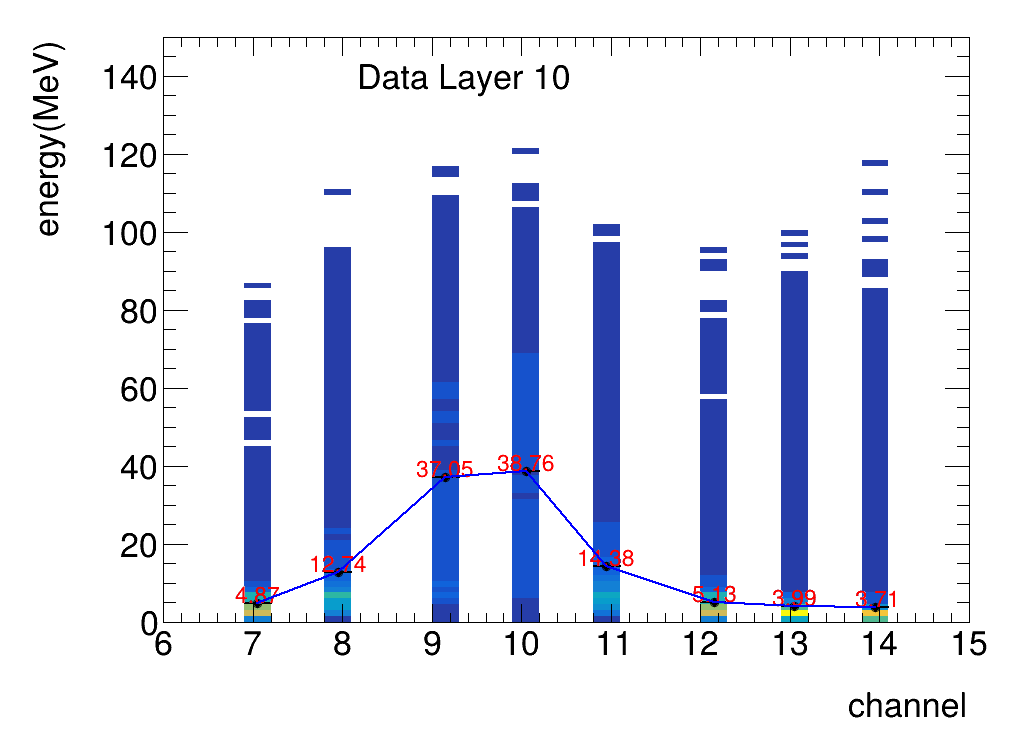 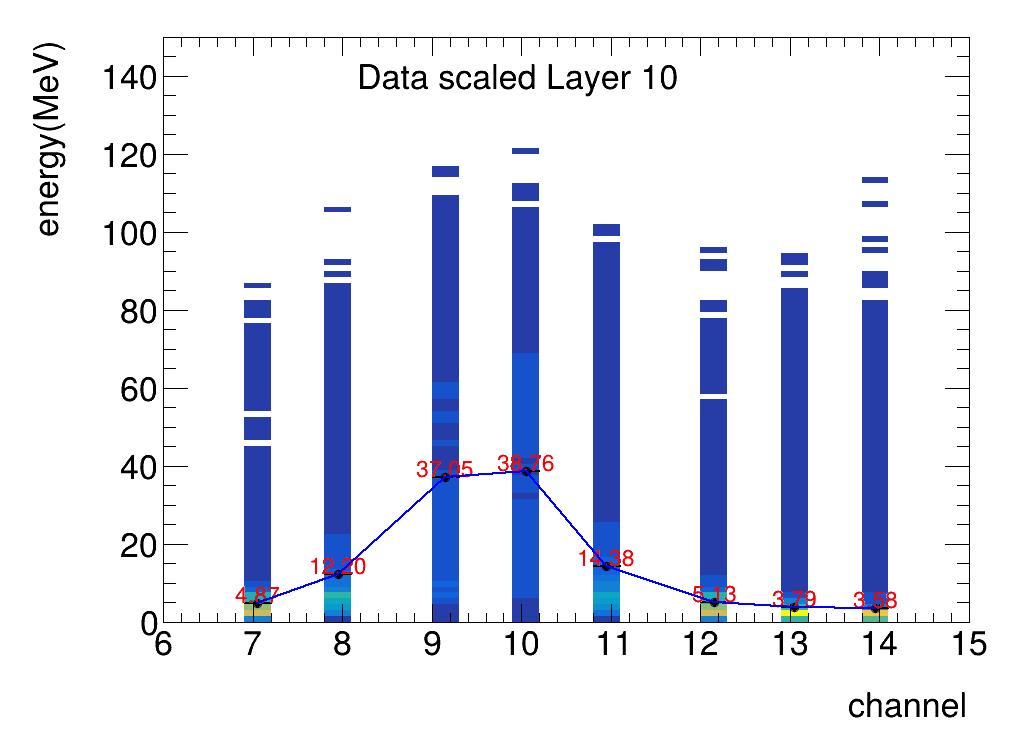 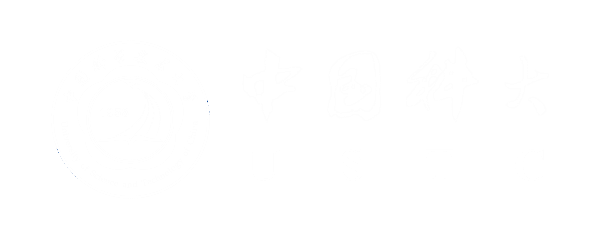 Distribution of energy within one layer
Layers with weighted center falls into beam center
MPV of standard channels are applied for all channels
standard channel :9
Energy=ADC/MPV*0.305(Mev)
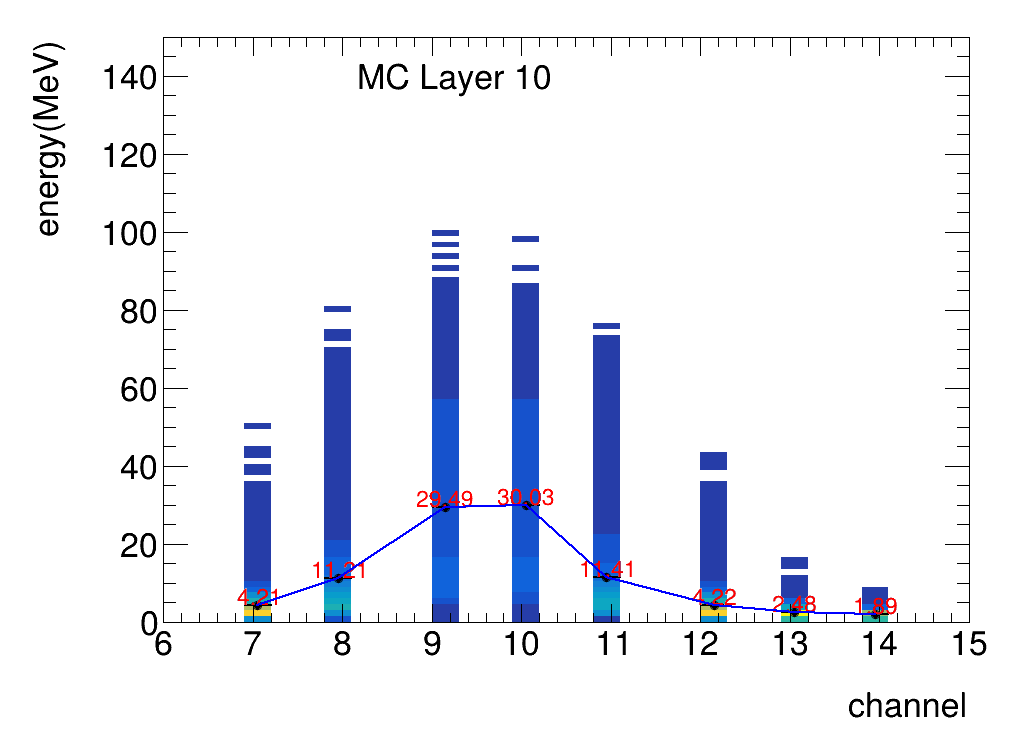 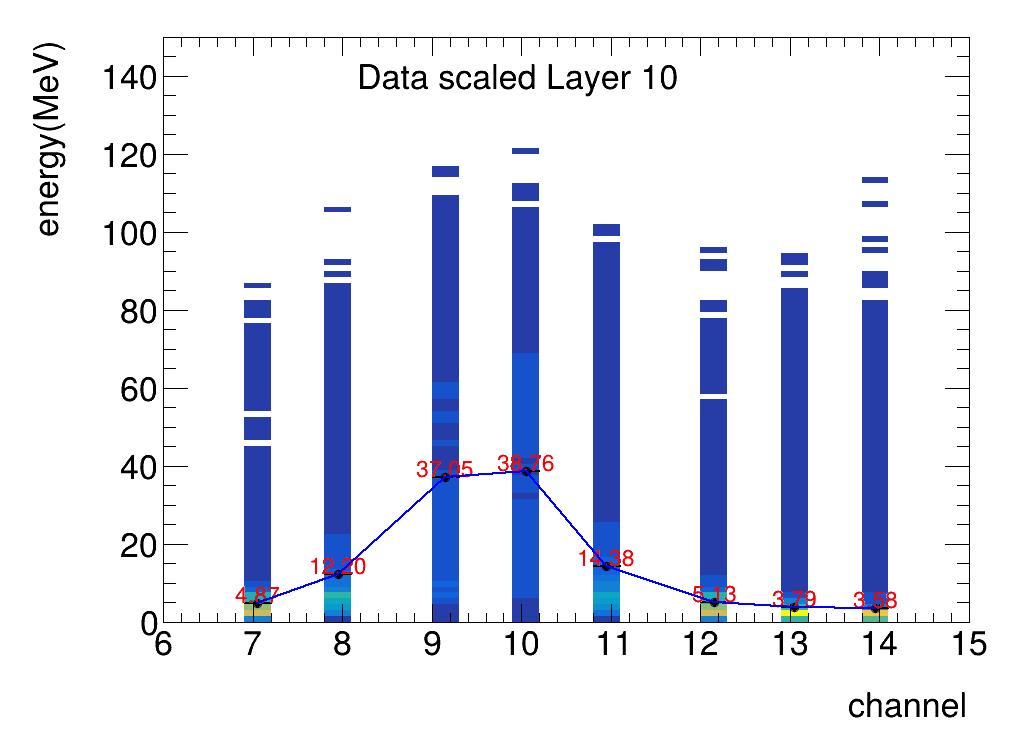 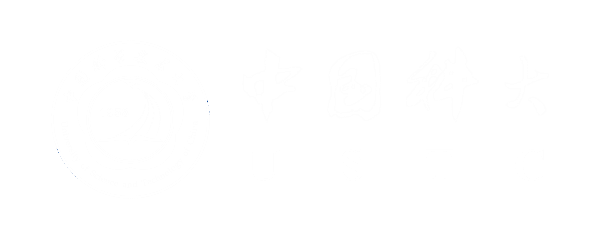 Distribution of energy within one layer
Layers with weighted center falls into beam center
MPV of standard channels are applied for all channels
standard channel :9
Energy=ADC/MPV*0.305(Mev)
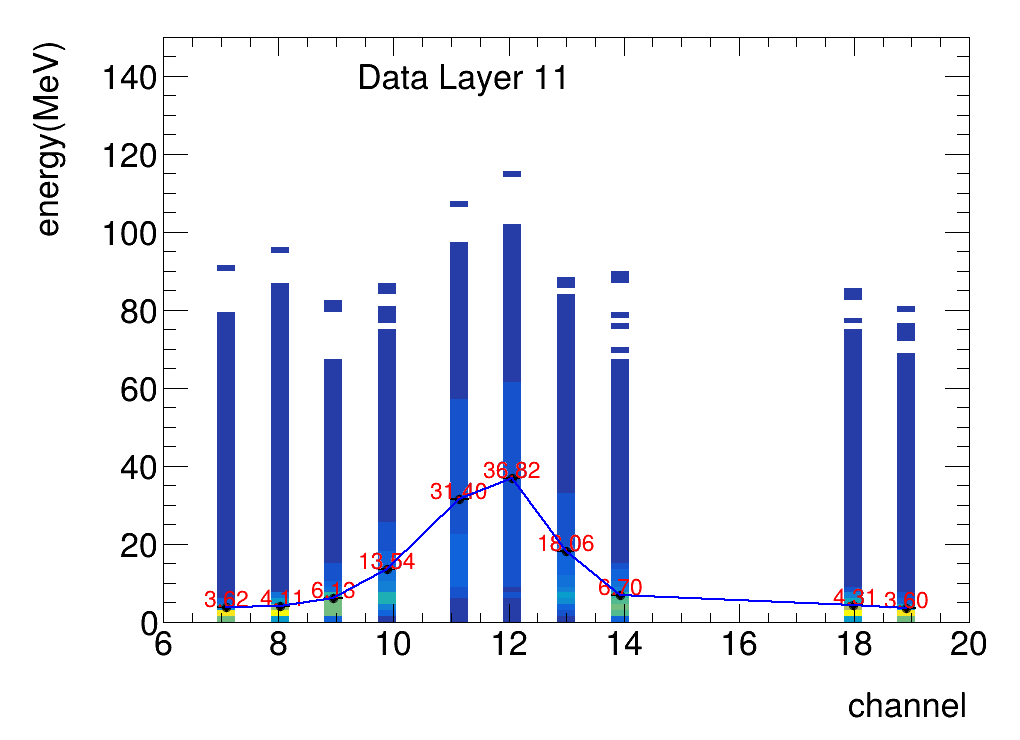 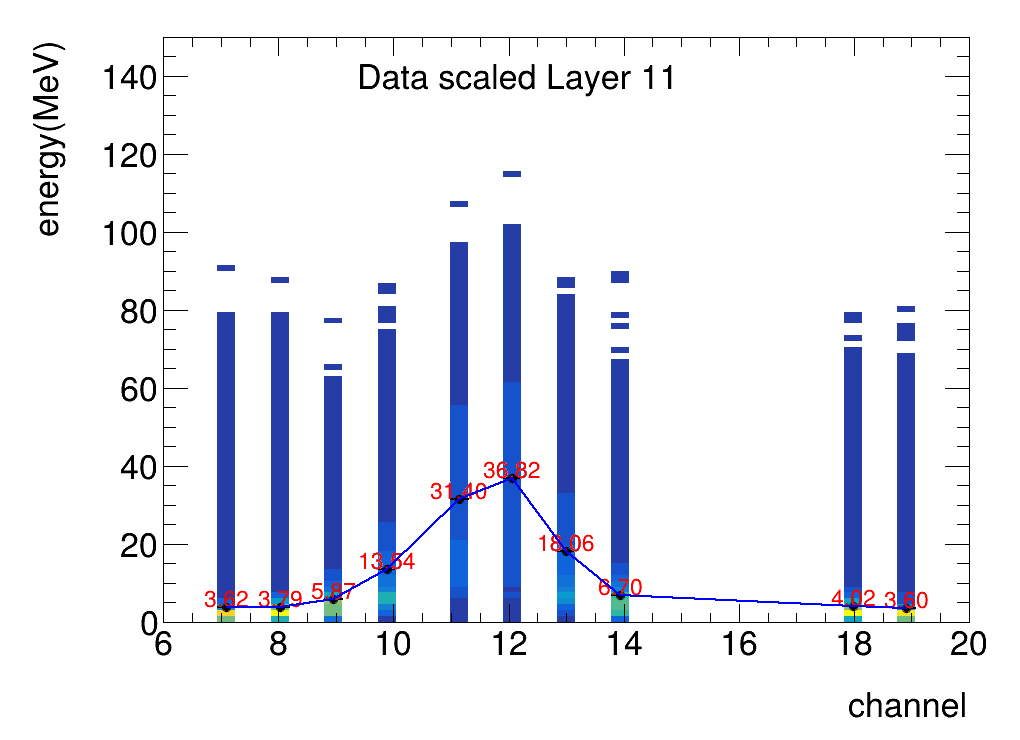 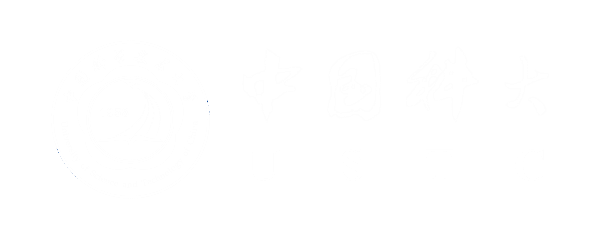 Distribution of energy within one layer
Layers with weighted center falls into beam center
MPV of standard channels are applied for all channels
standard channel :9
Energy=ADC/MPV*0.305(Mev)
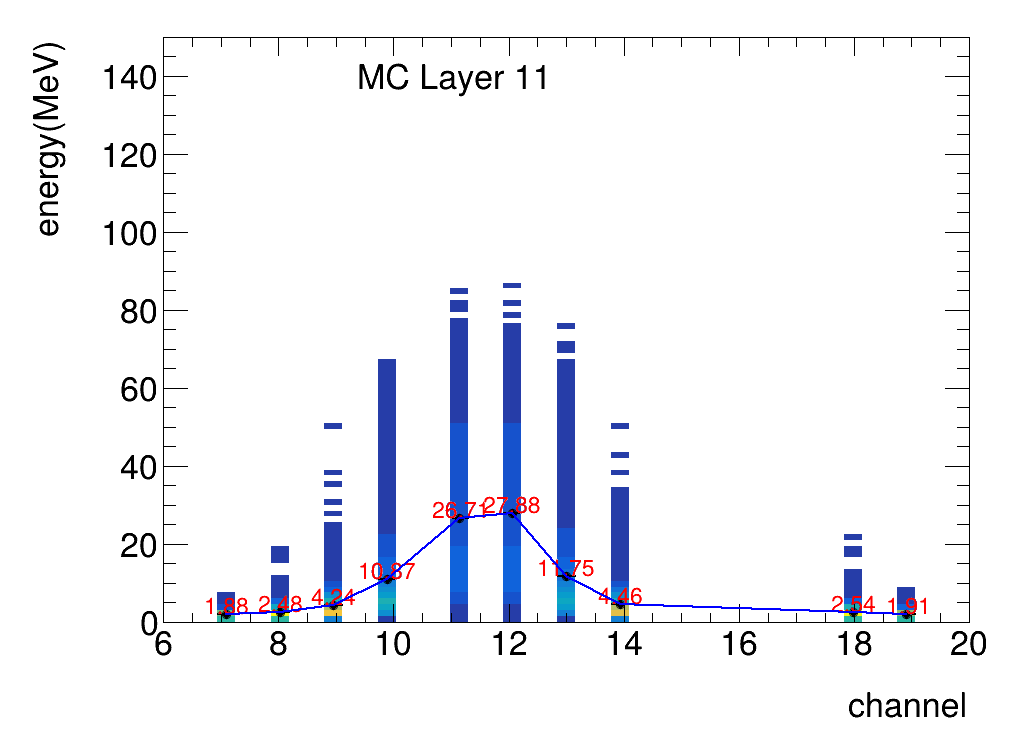 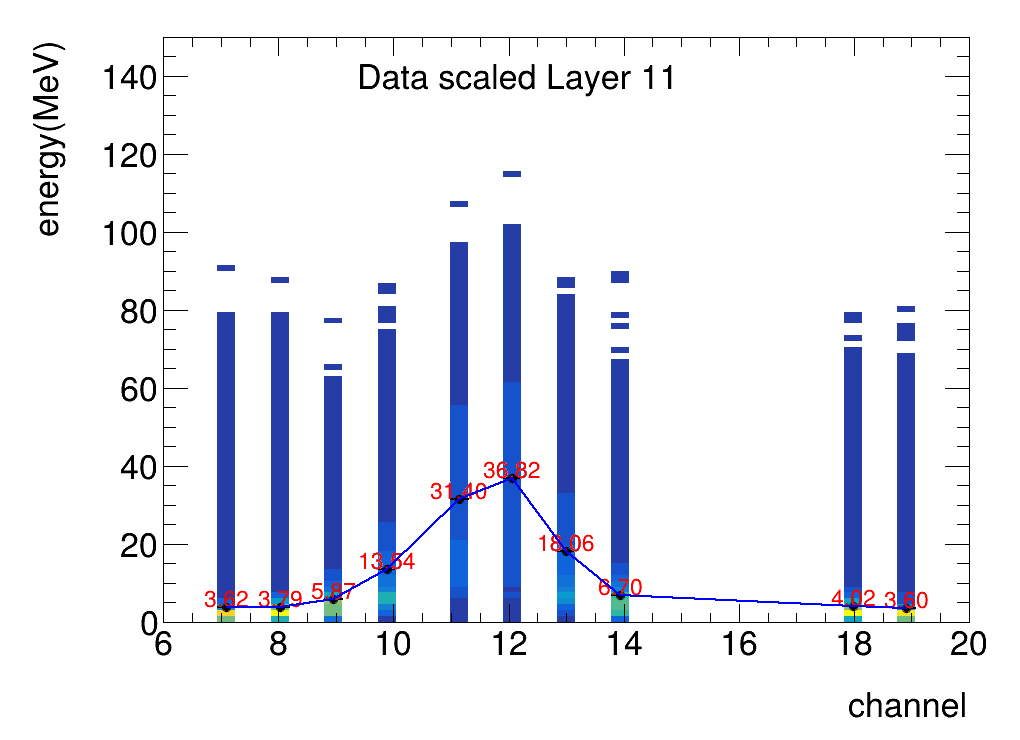 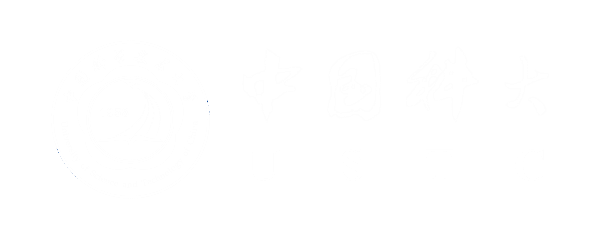 Distribution of energy within one layer
Layers with weighted center falls into beam center
MPV of standard channels are applied for all channels
standard channel :9
Energy=ADC/MPV*0.305(Mev)
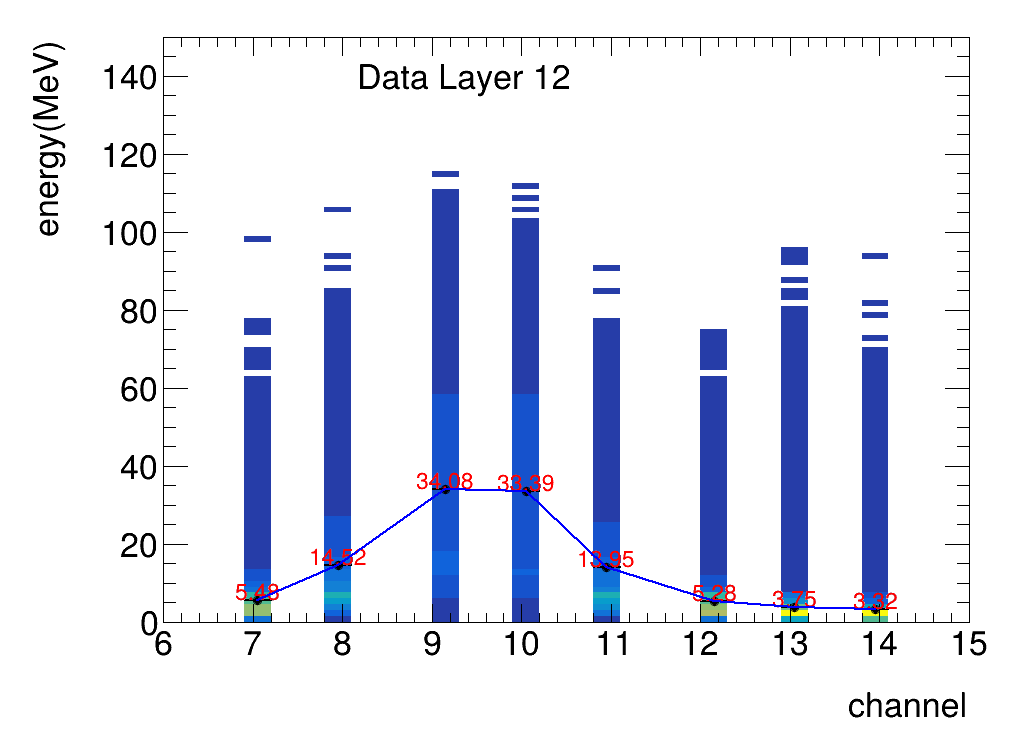 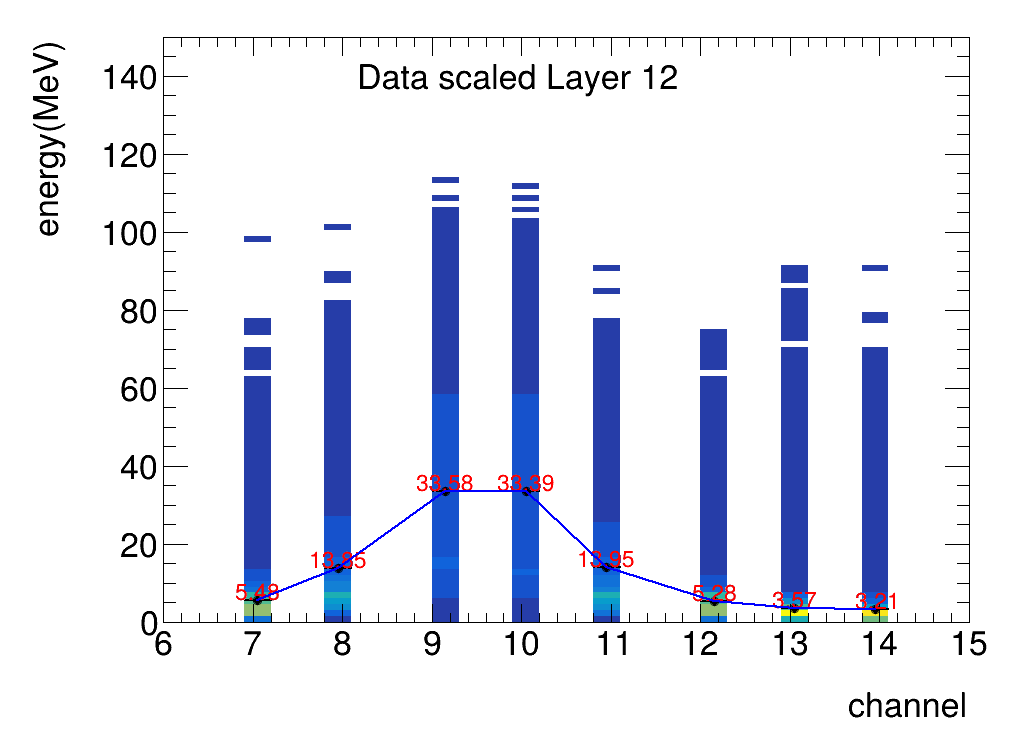 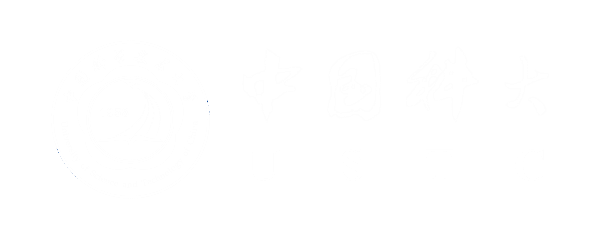 Distribution of energy within one layer
Layers with weighted center falls into beam center
MPV of standard channels are applied for all channels
standard channel :9
Energy=ADC/MPV*0.305(Mev)
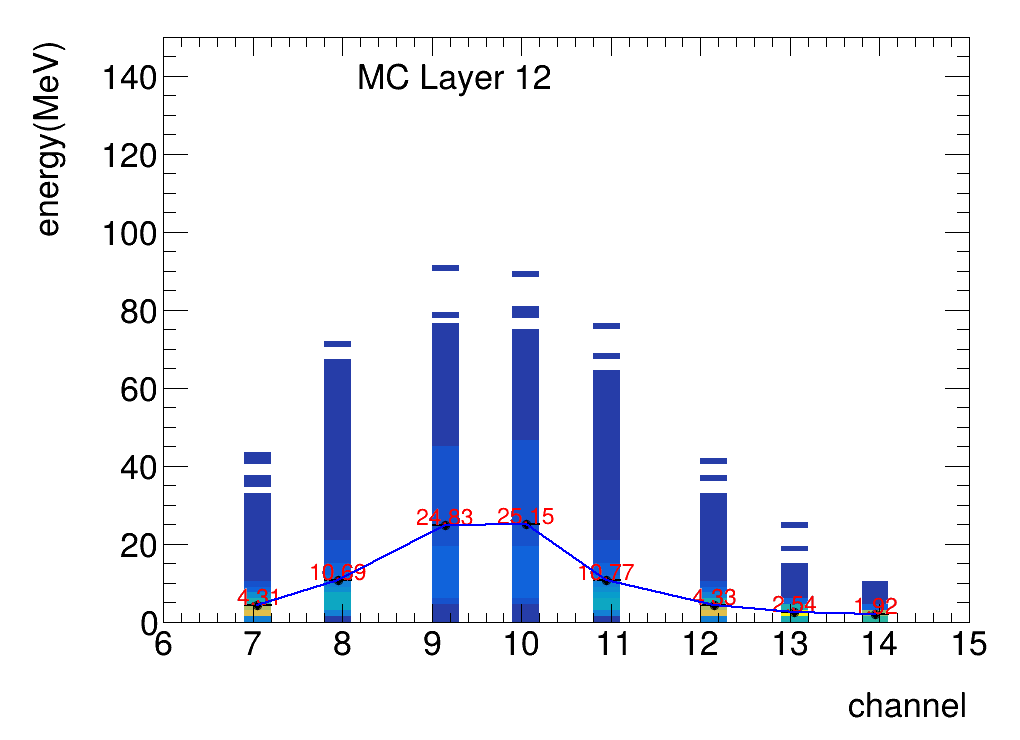 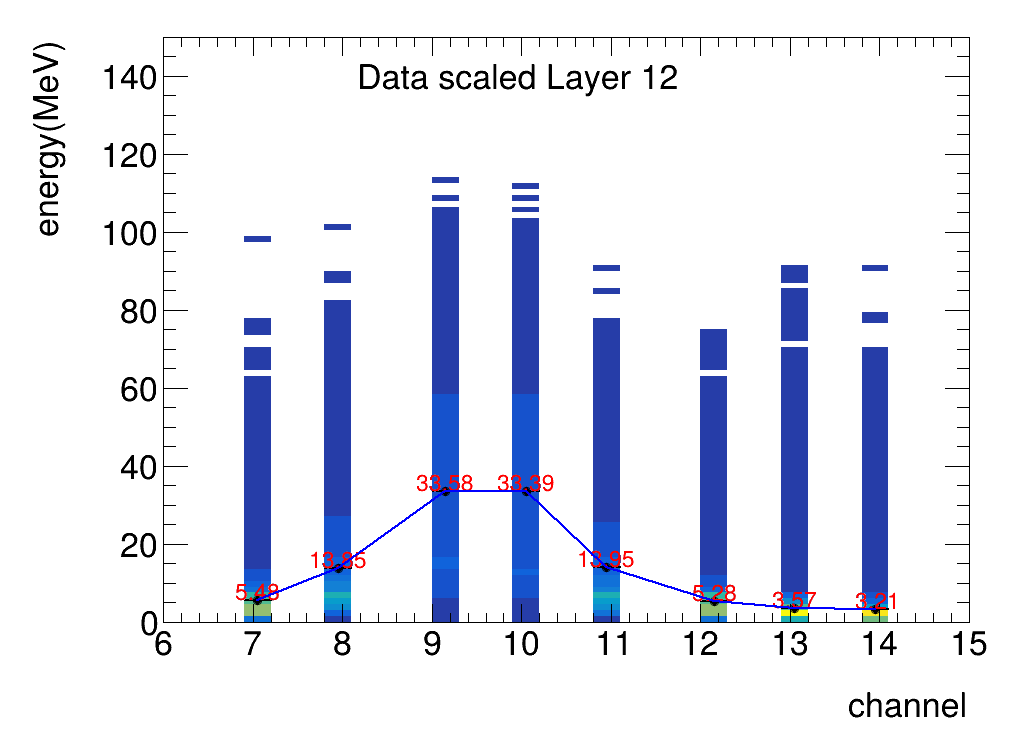 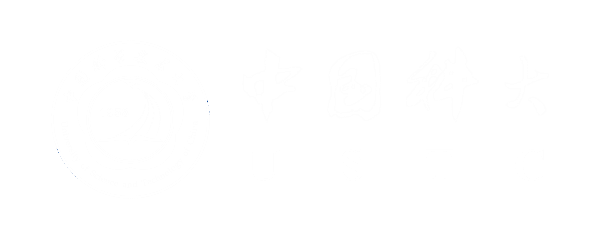 sf
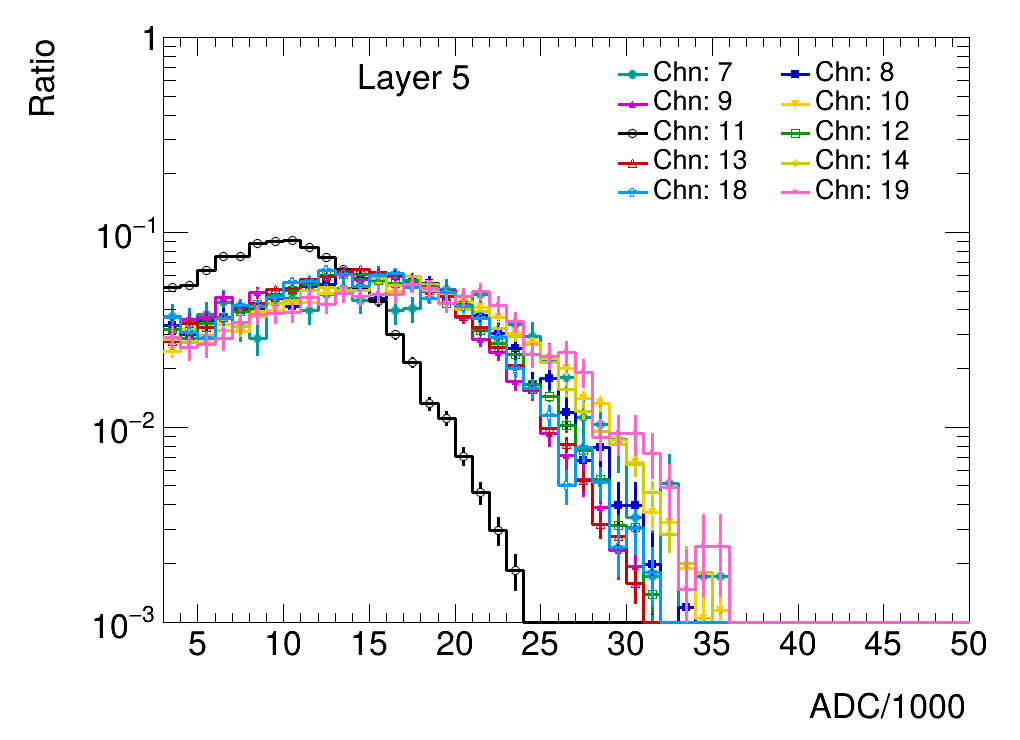 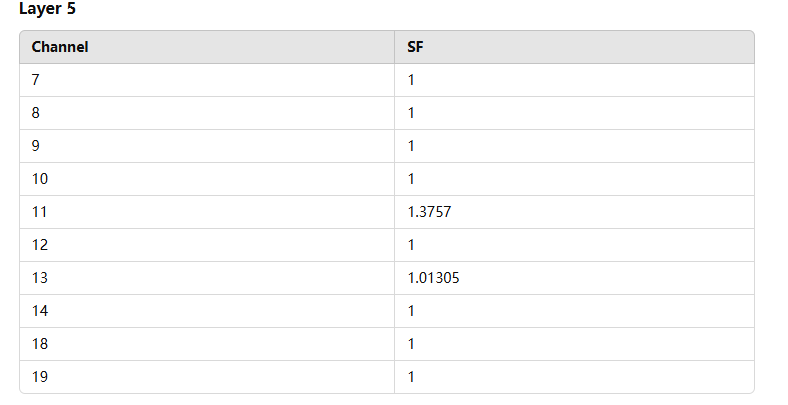 *
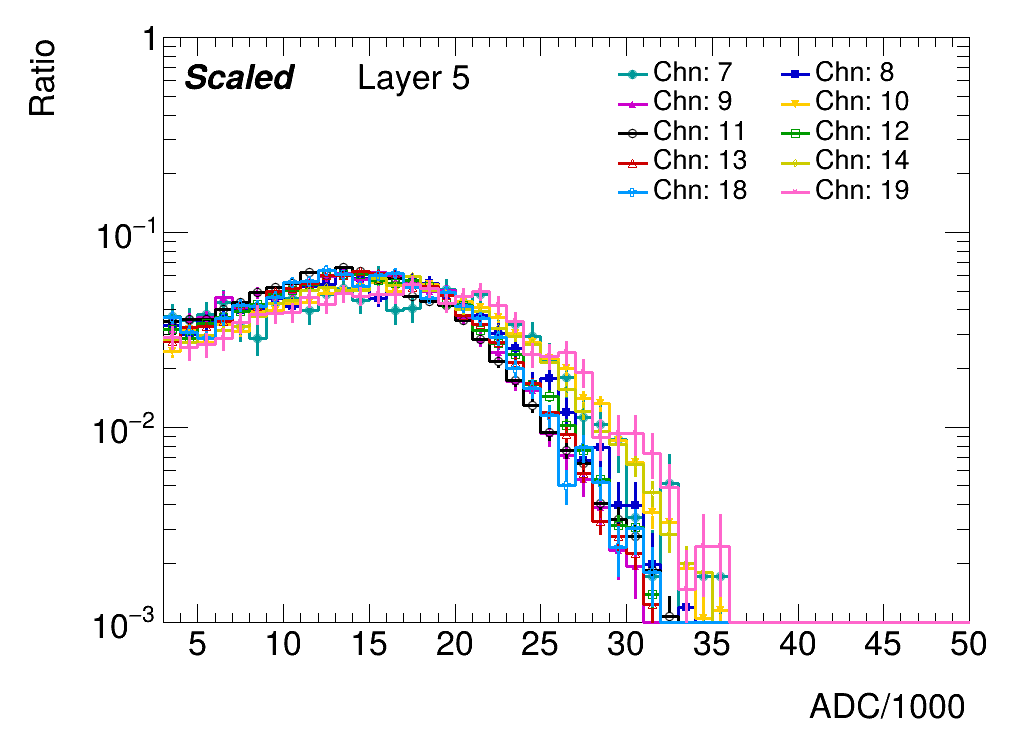 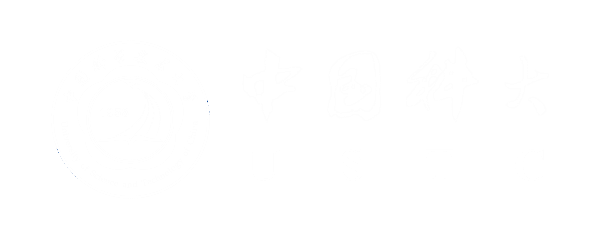 sf
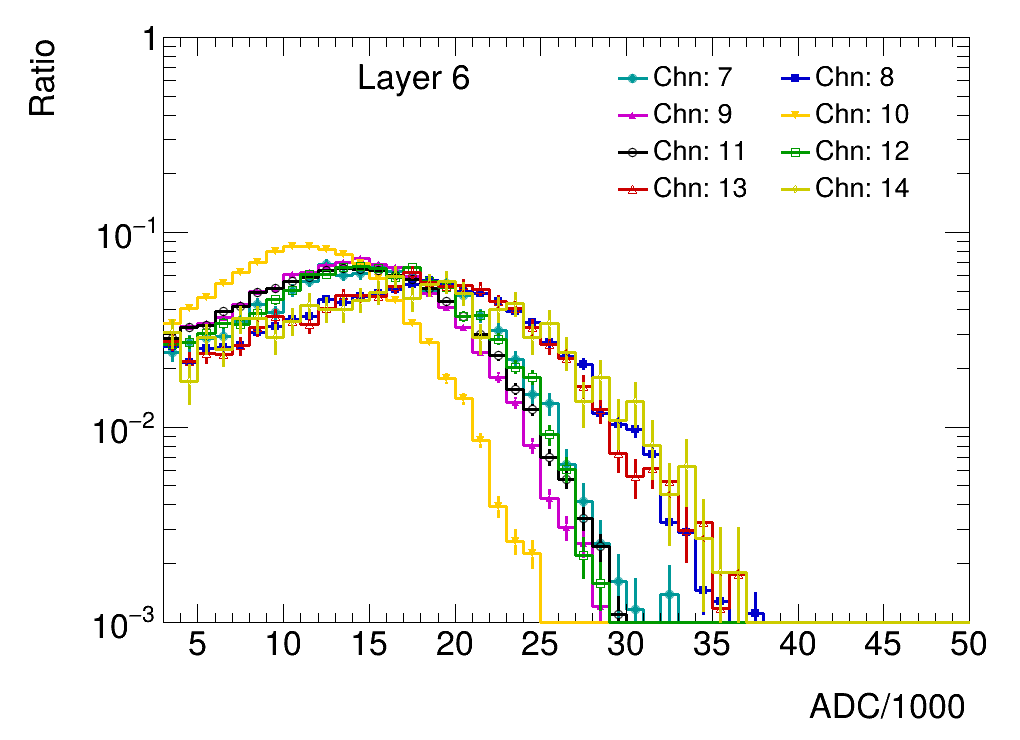 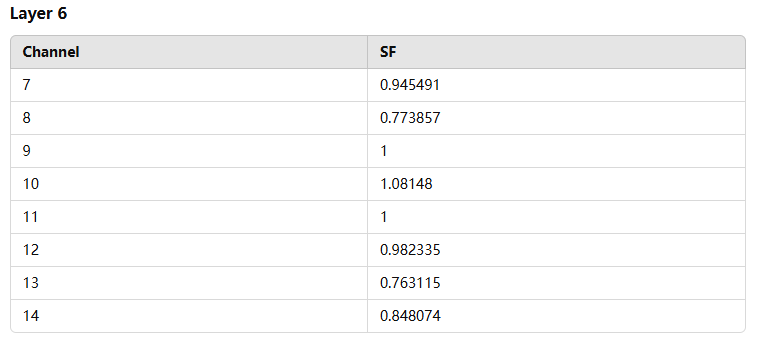 *
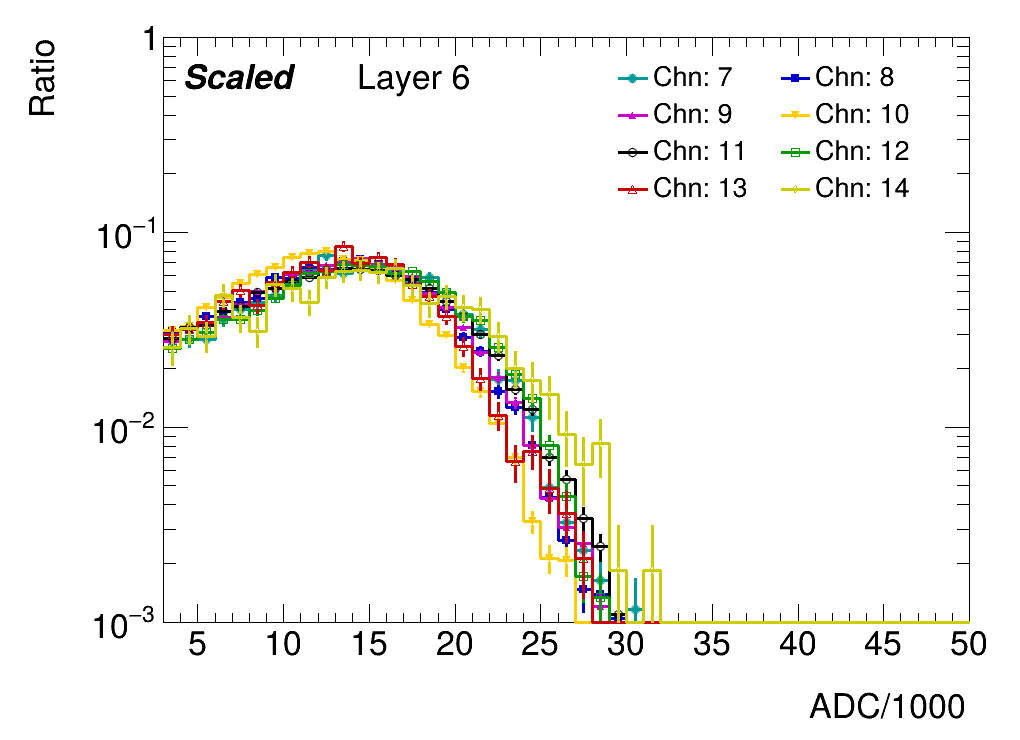 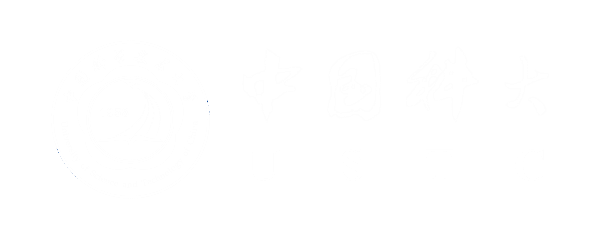 sf
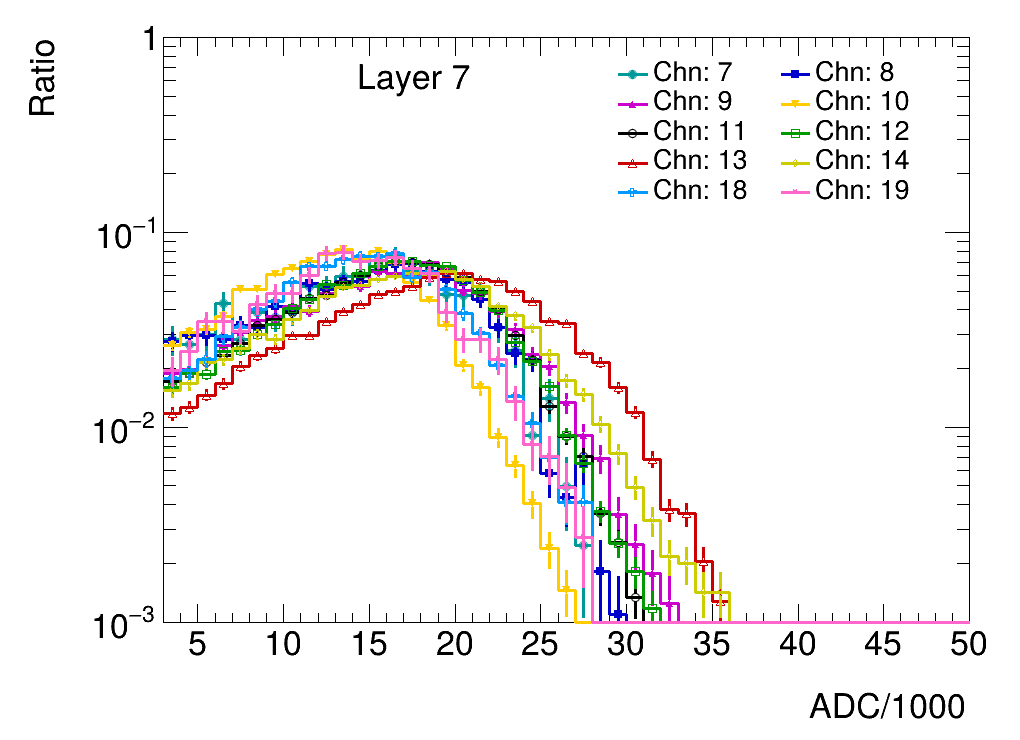 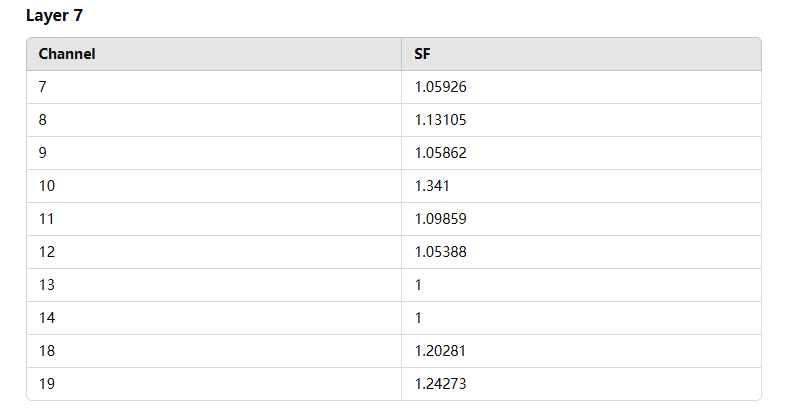 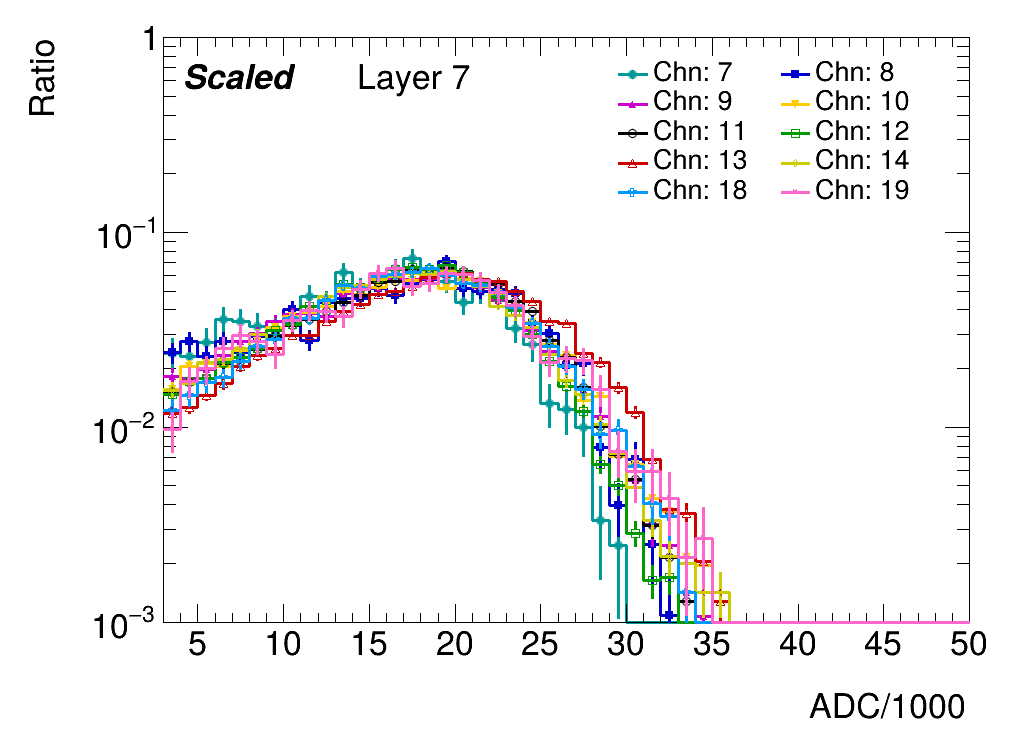 *
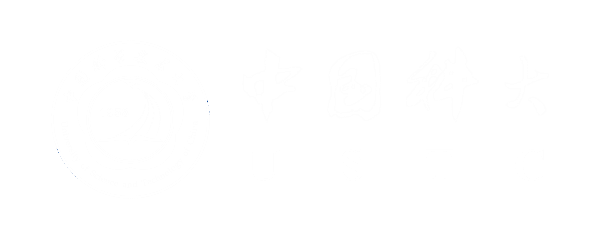 sf
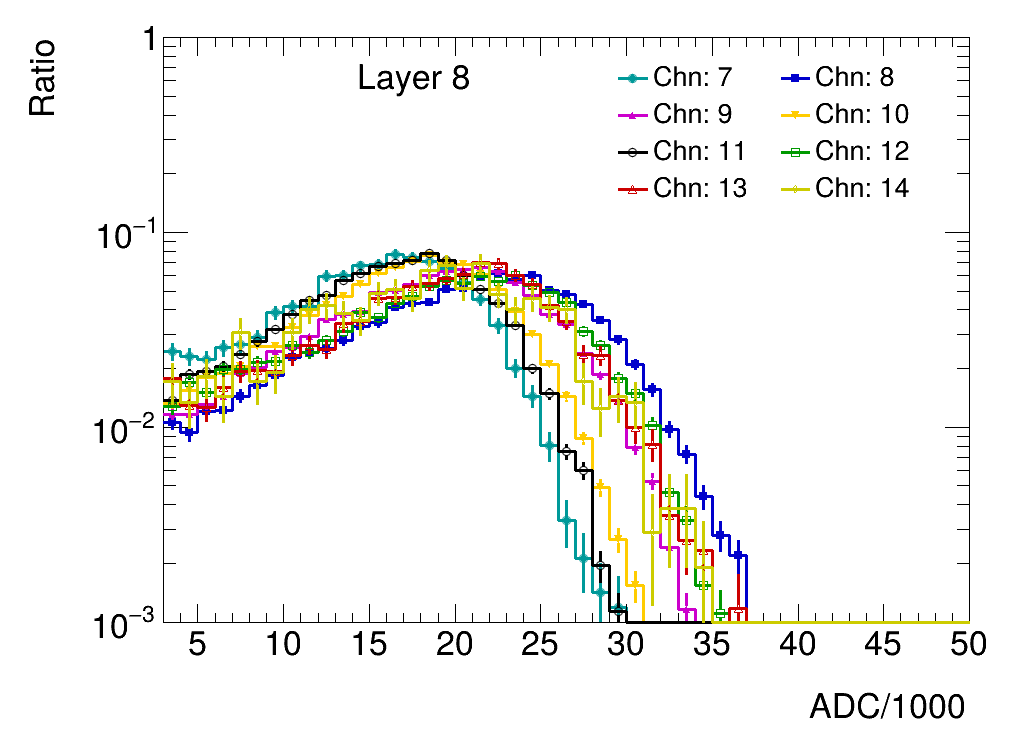 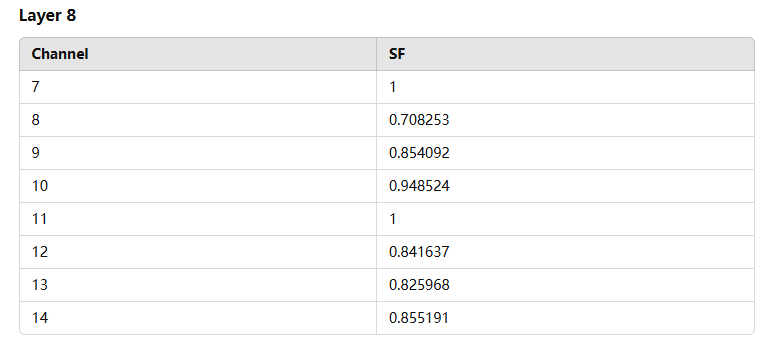 *
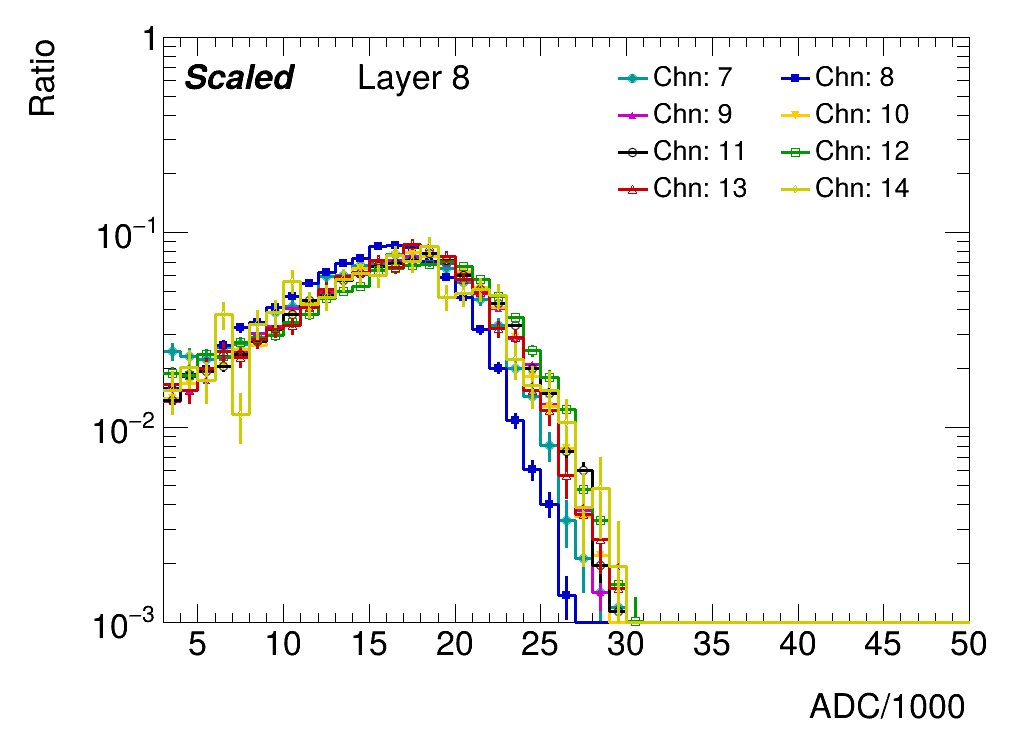 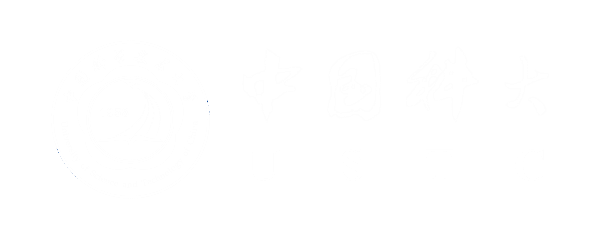 sf
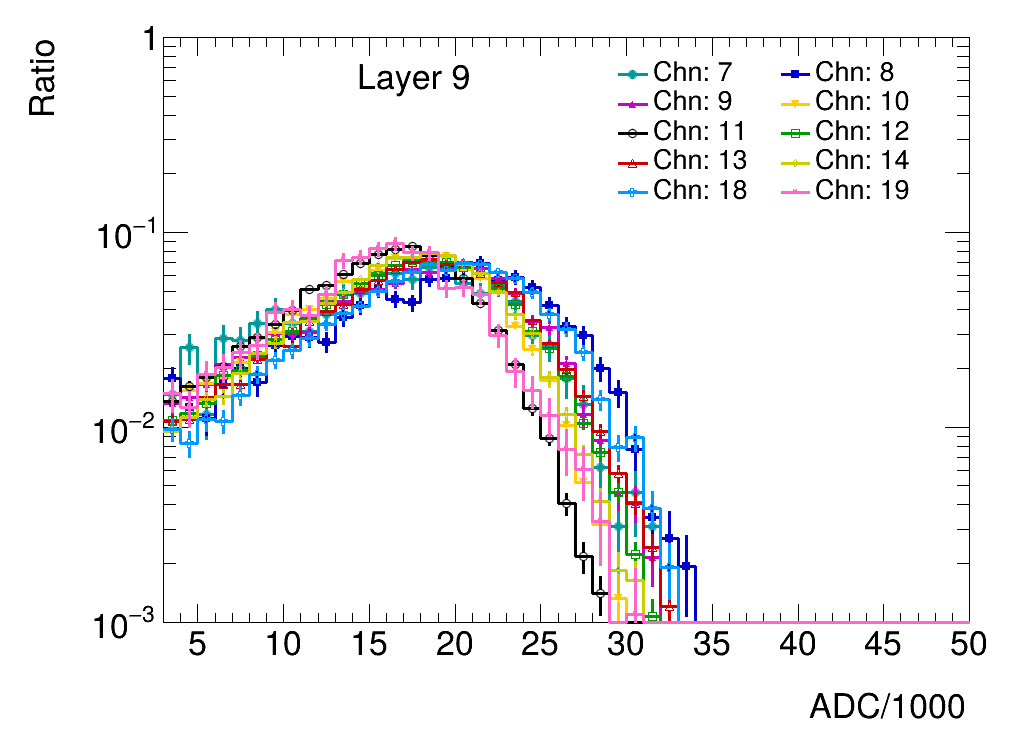 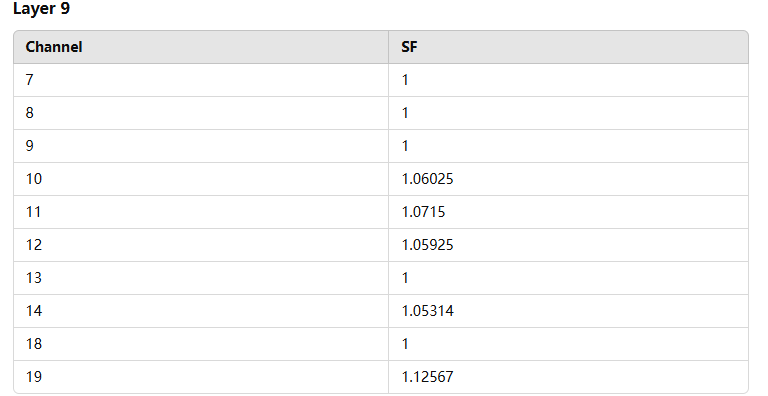 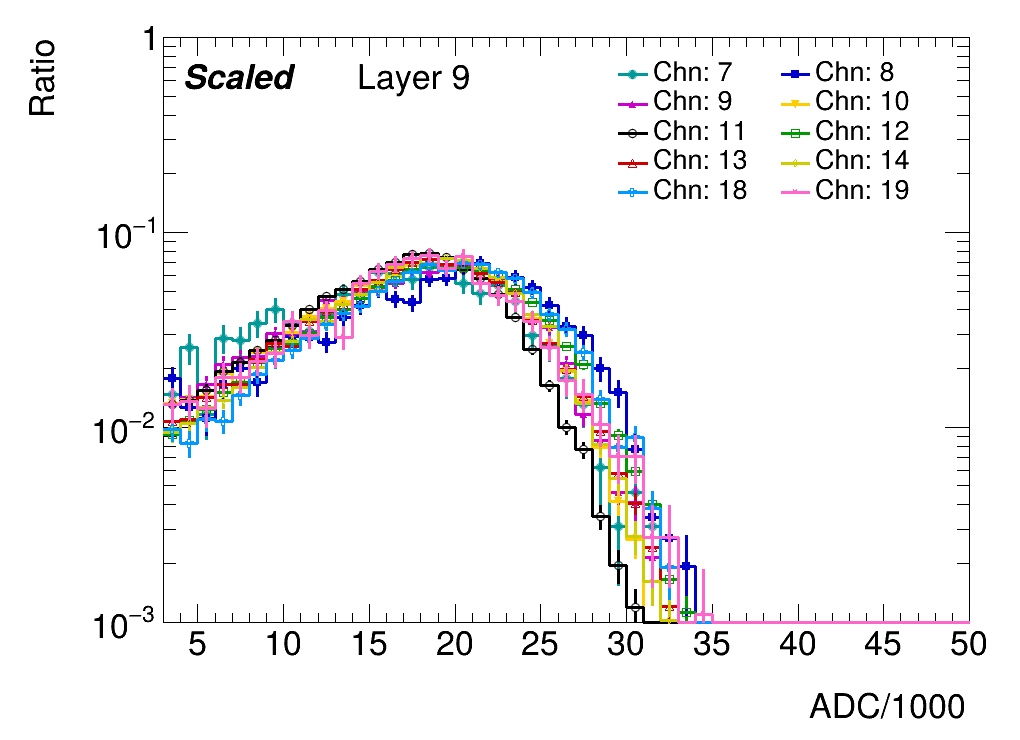 *
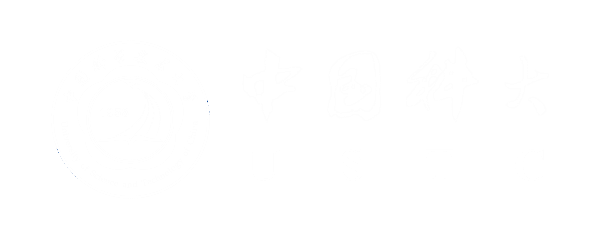 sf
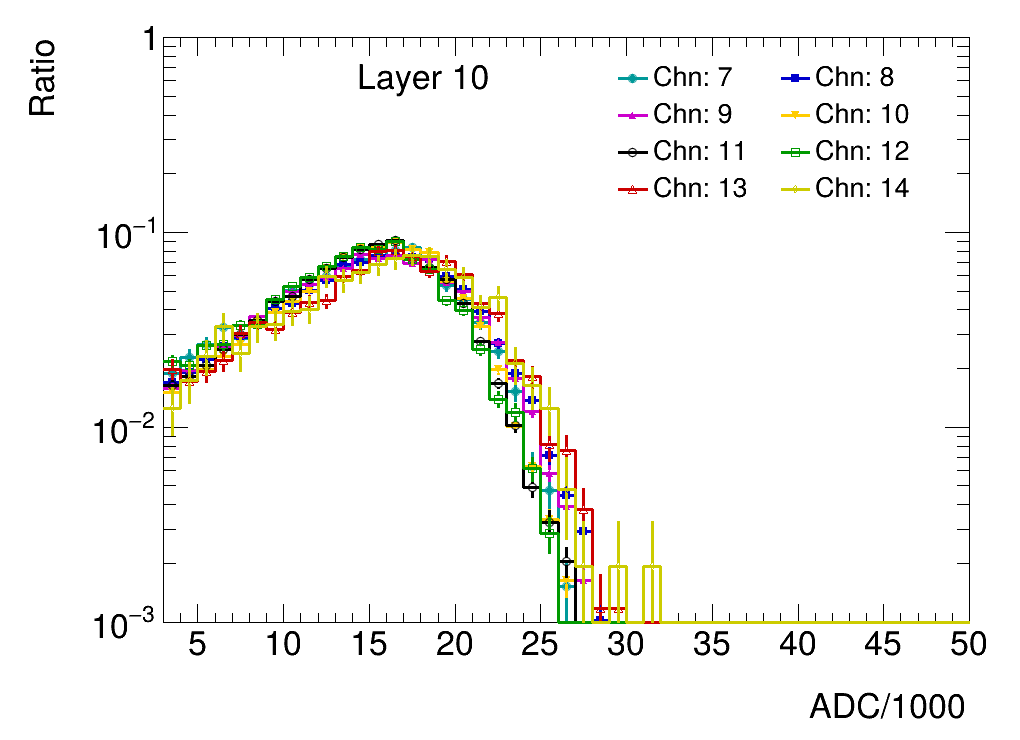 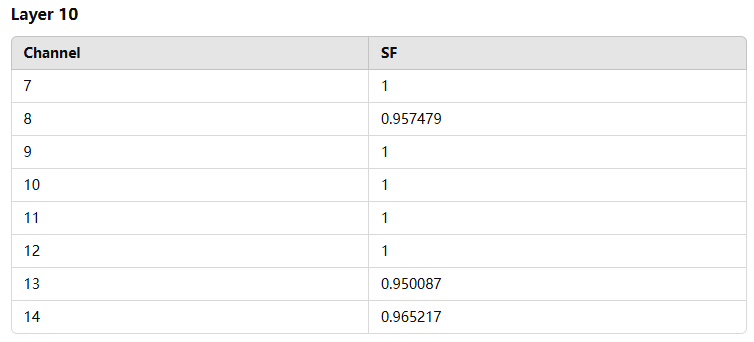 *
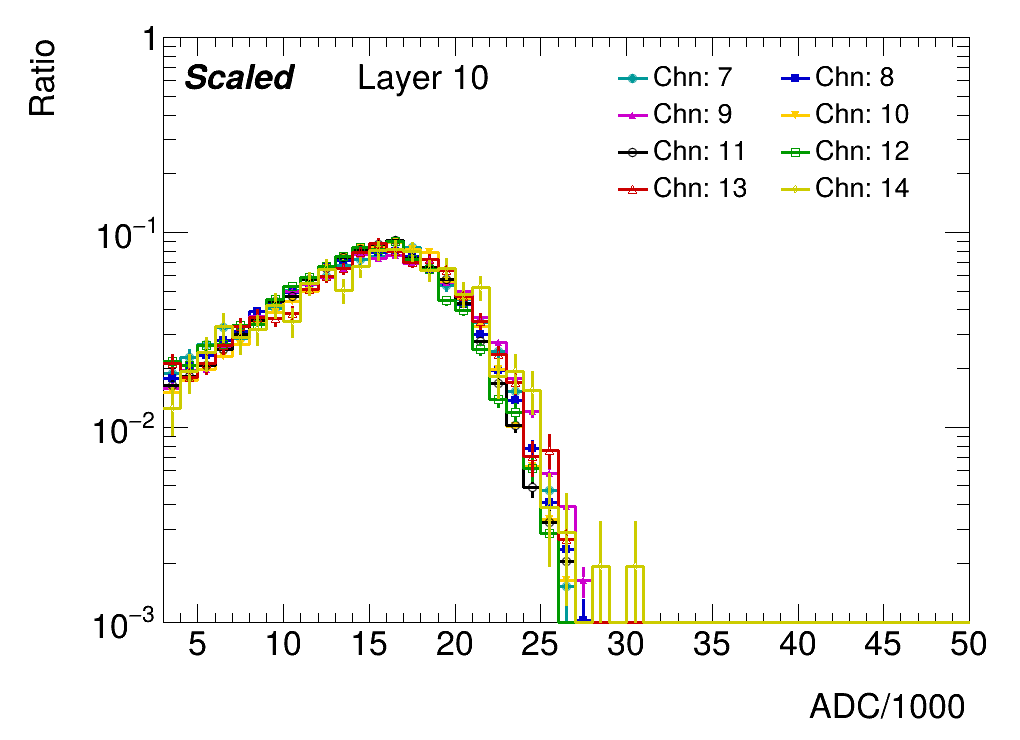 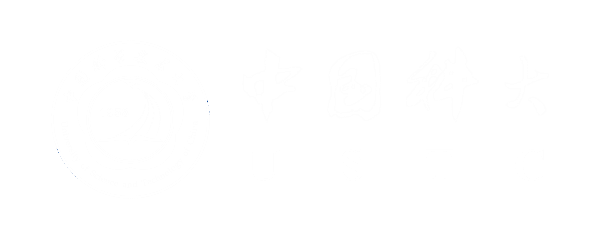 sf
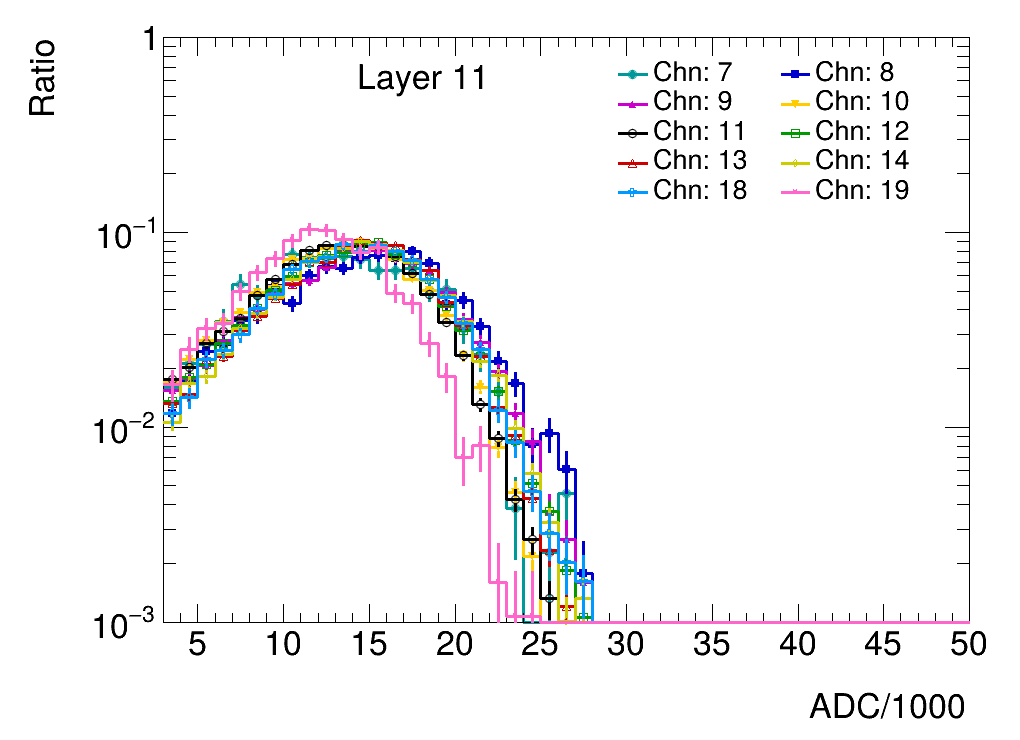 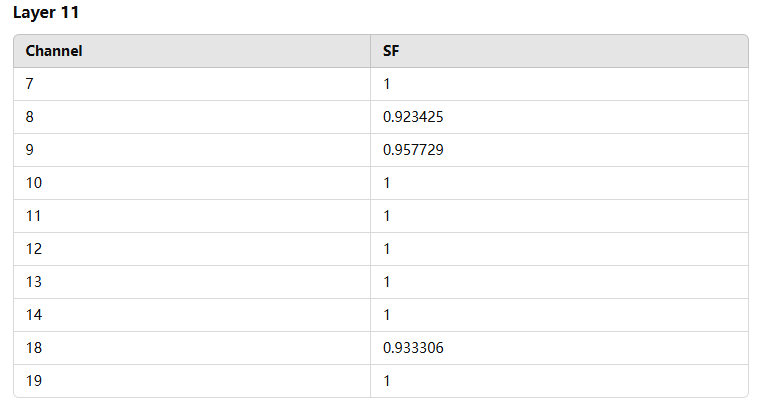 *
*
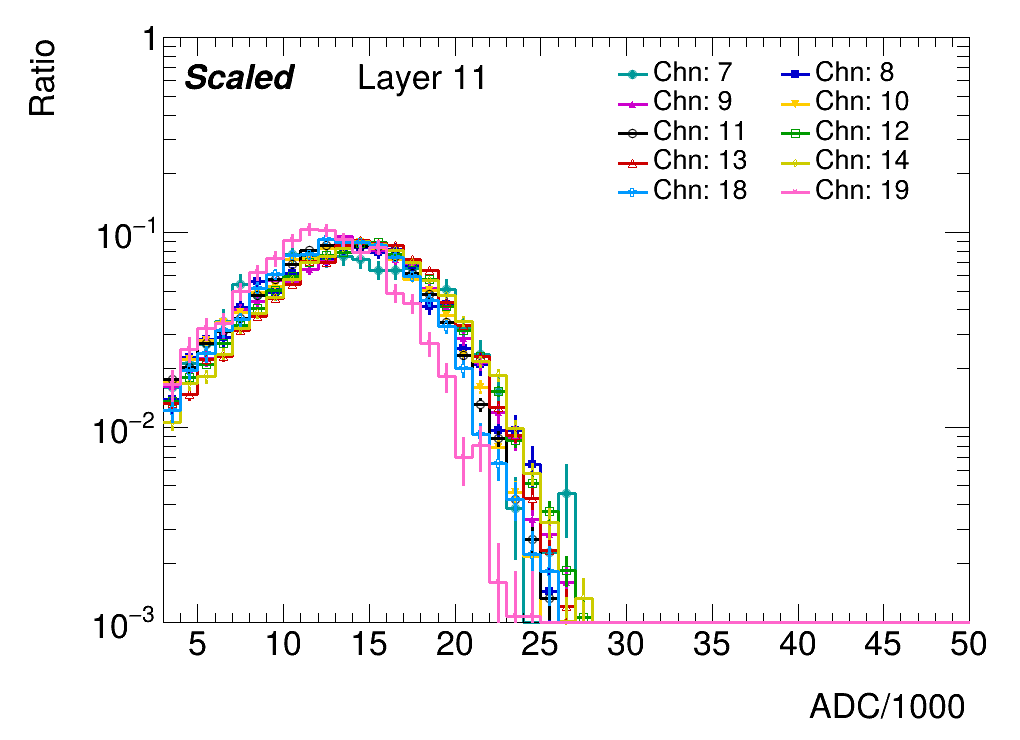 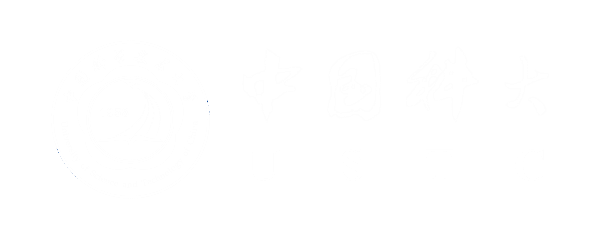 sf
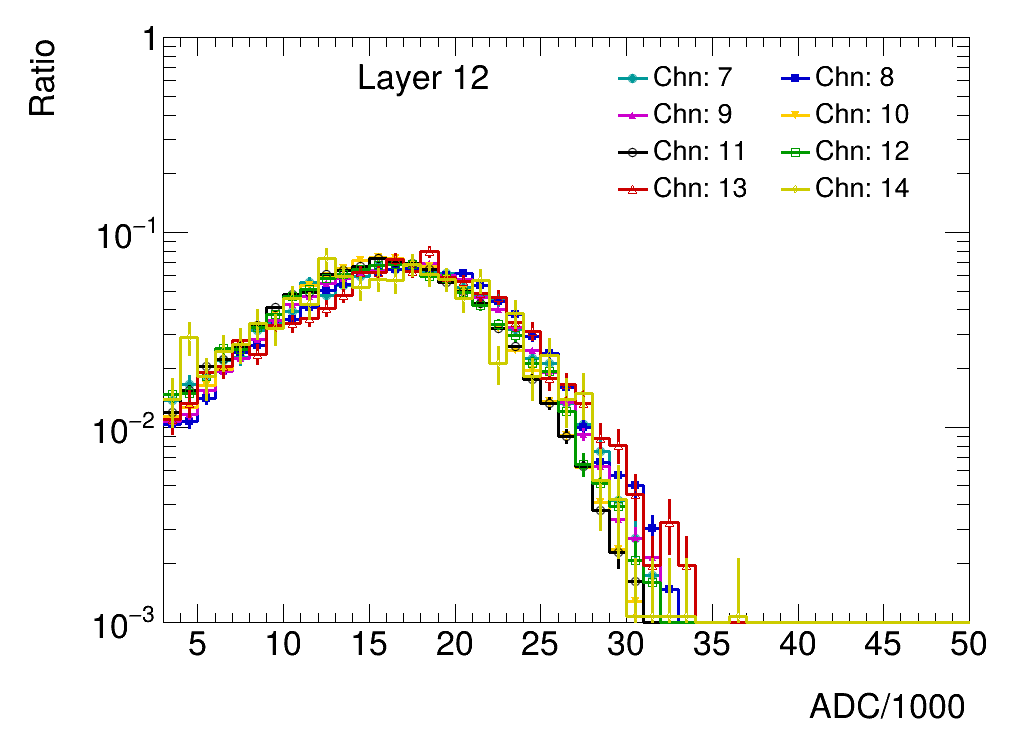 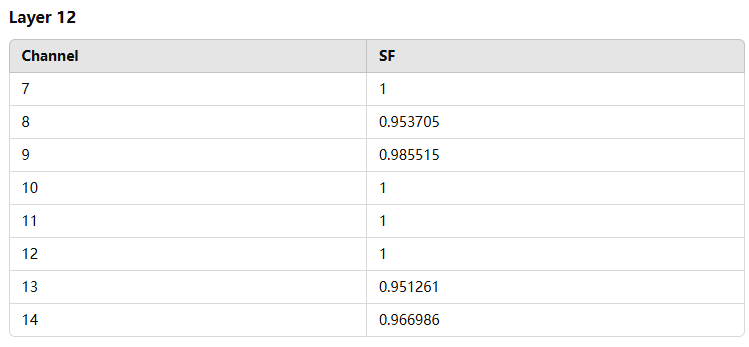 *
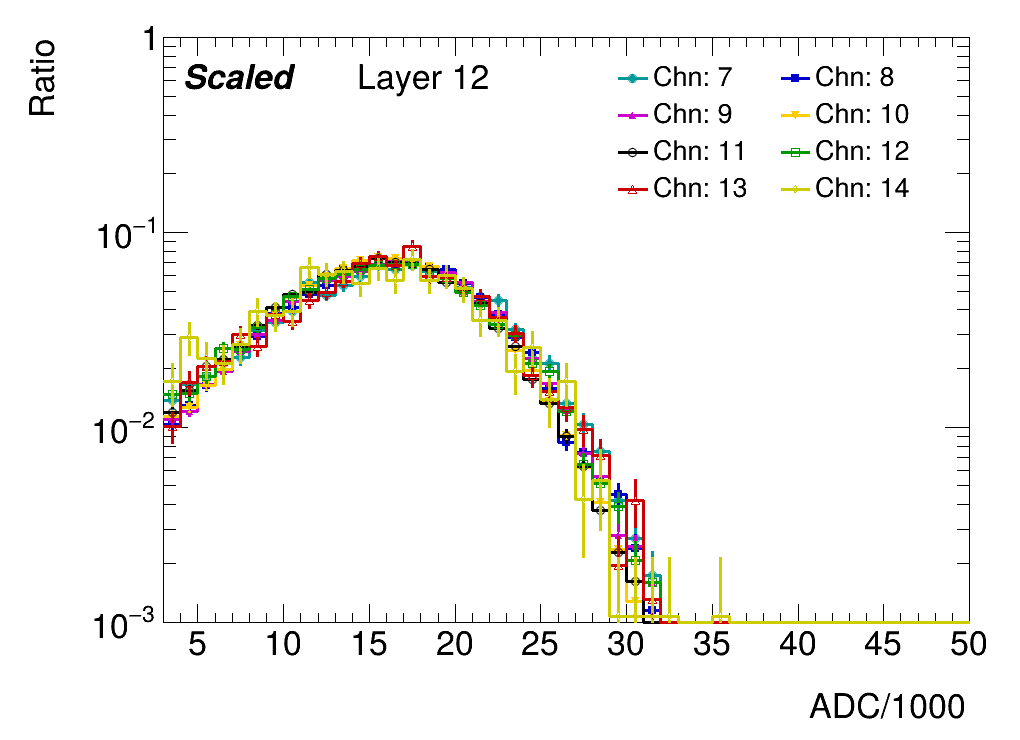